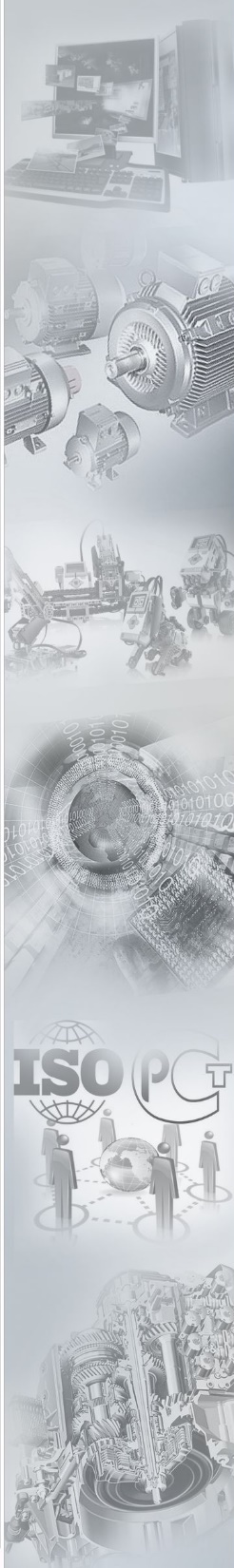 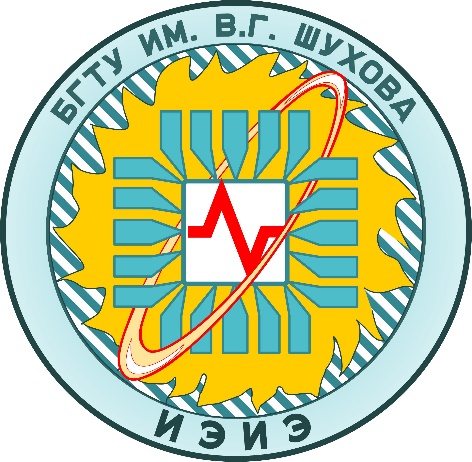 Институт энергетики и электроникиДиректор института: кандидат технических наукБелоусов Александр Владимирович
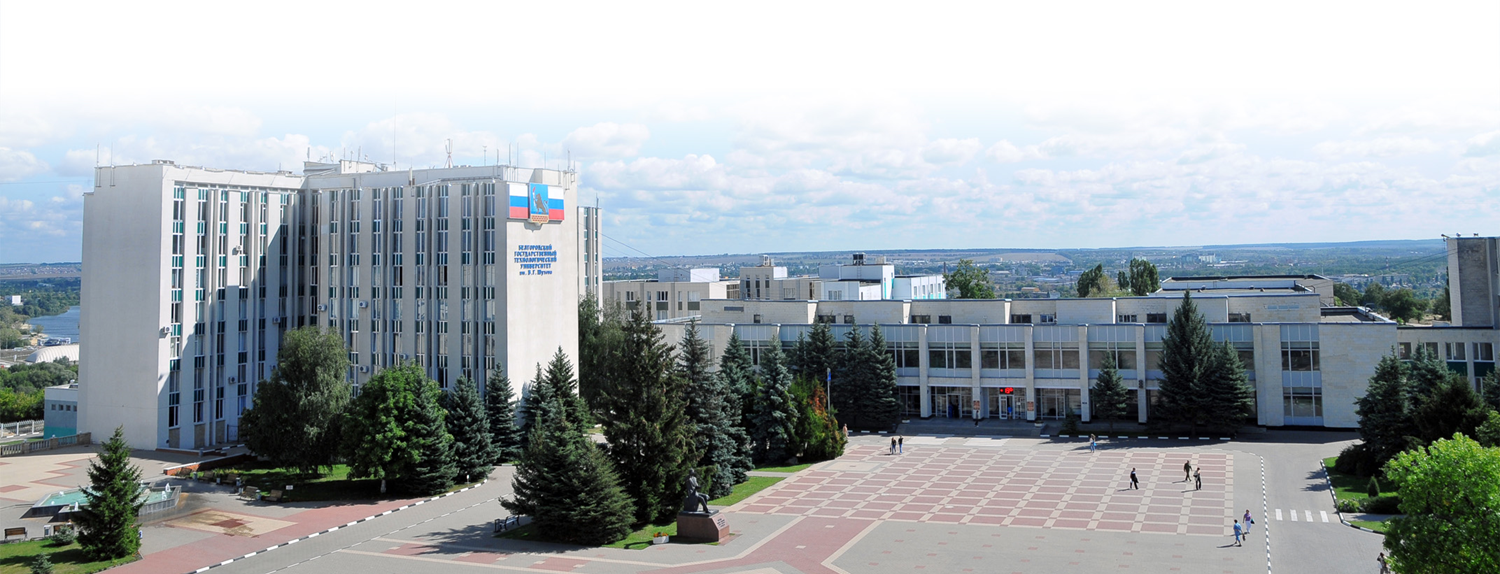 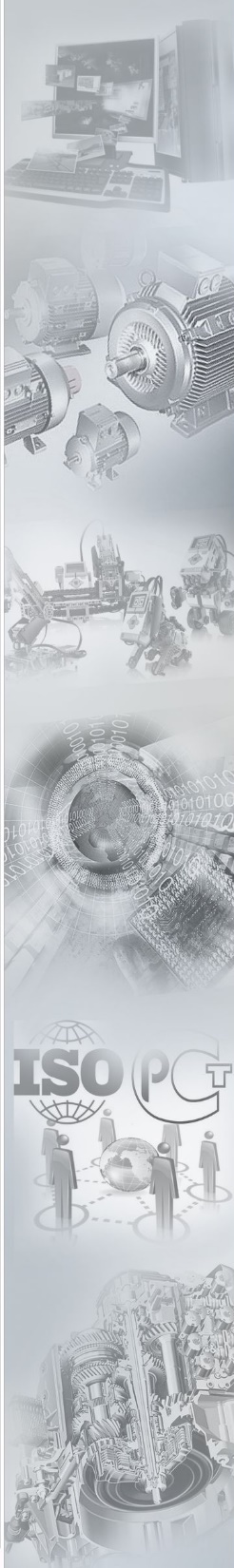 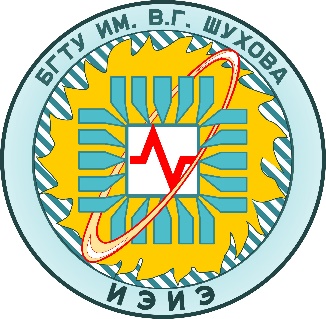 Институт энергетики и электроники
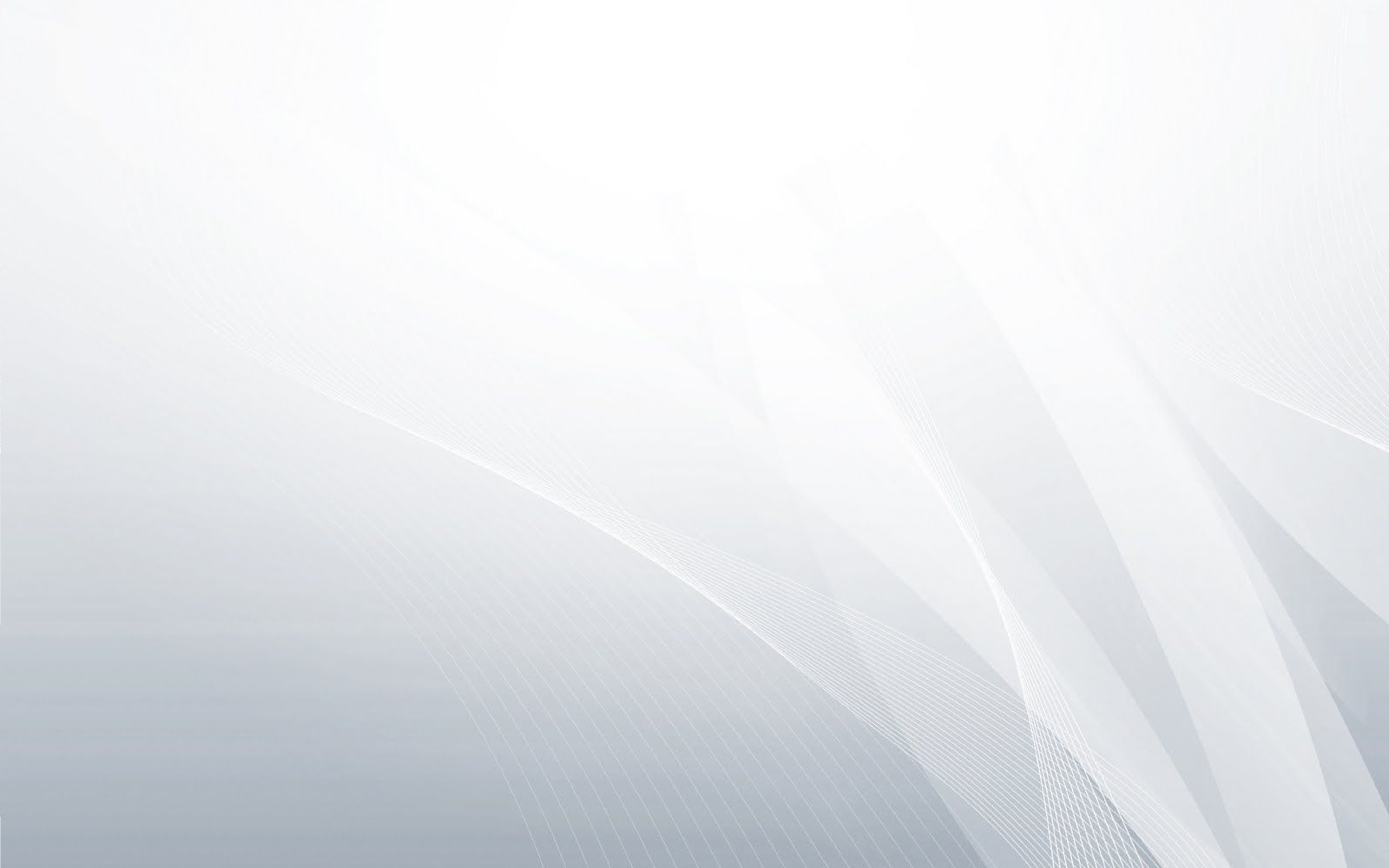 3 направления магистратуры
3 выпускающих кафедр
3 направления бакалавриата                (4 и 3 года обучения)
иностранные студенты из стран Азии и Африки
стипендиаты президента и правительства
Более 400 обучающихся
аспирантура по всем направлениям
3 направления заочного обучения
Направления обучения
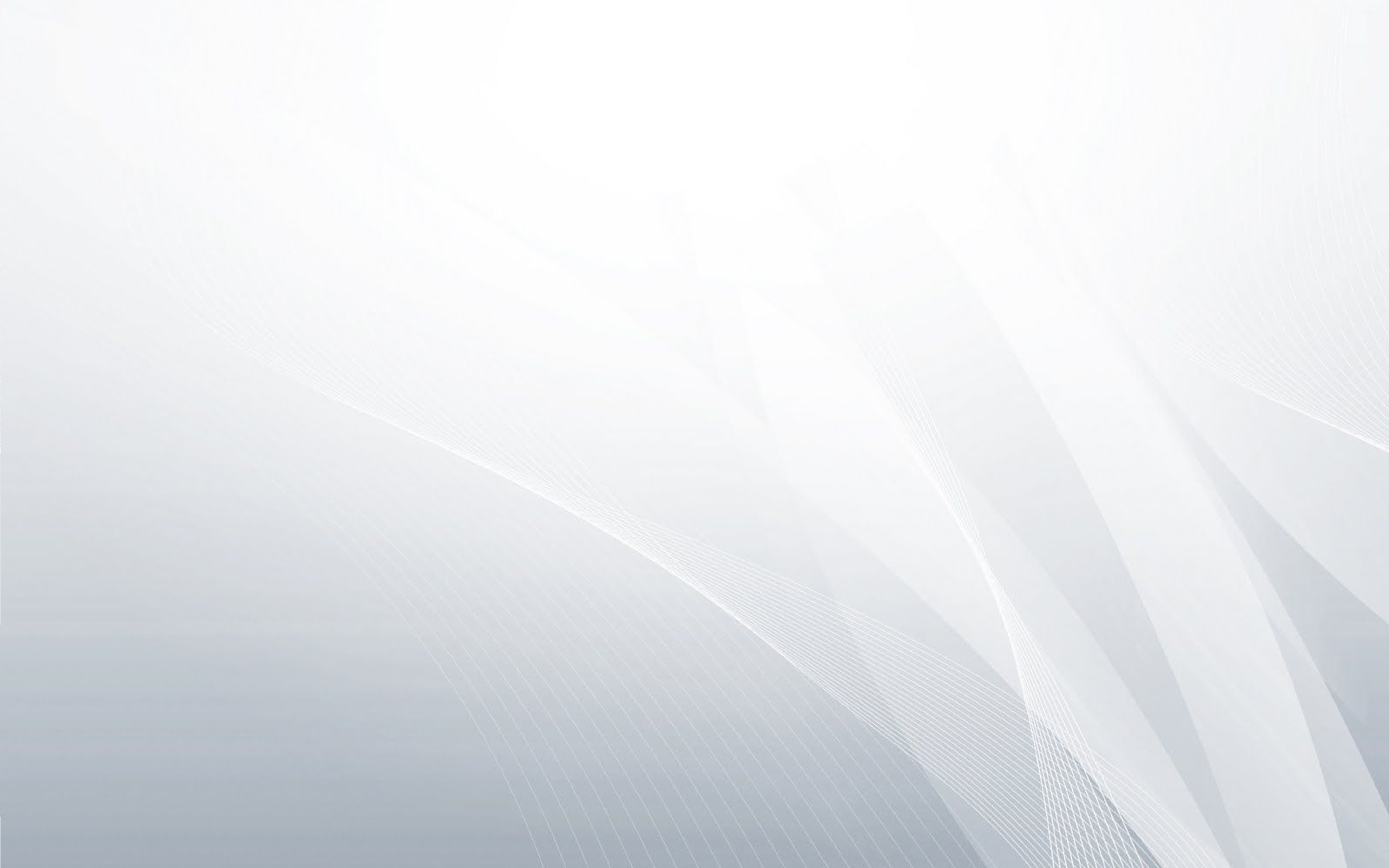 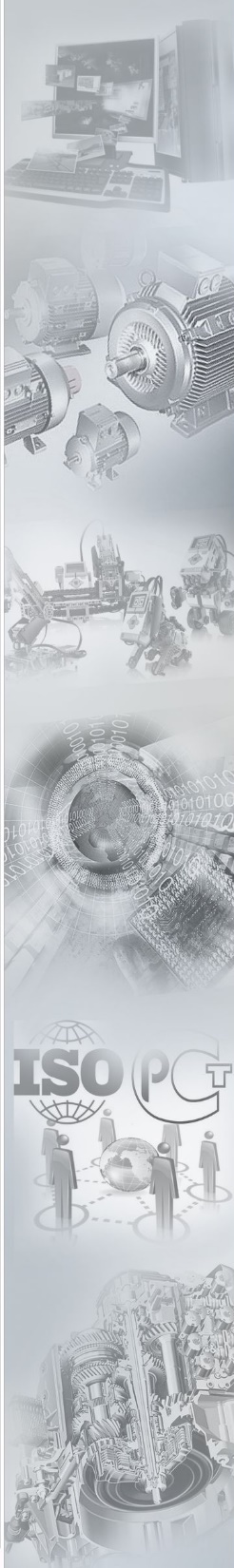 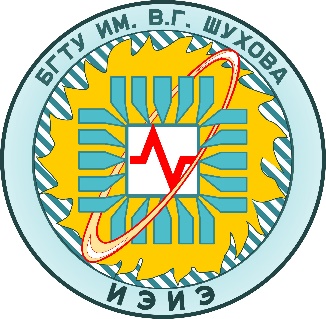 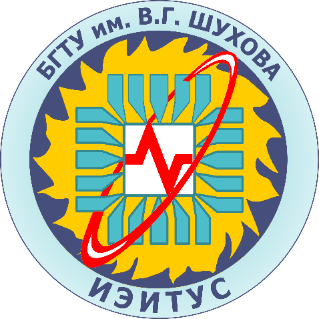 КАФЕДРА ЭЛЕКТРОЭНЕРГЕТИКИ И АВТОМАТИКИ

НАПРАВЛЕНИЕ 13.03.02 
– ЭЛЕКТРОЭНЕРГЕТИКА И ЭЛЕКТРОТЕХНИКА
Срок обучения 4 года
(Сокращенная программа 3 года )
Магистратура , аспирантура
13.03.02 «Электроэнергетика и электротехника»Кафедра готовит специалистов по проектированию и эксплуатации электроэнергетического оборудования; специалистов по надежности и управлению качеством работы электроэнергетических систем и приводной техники.Обеспечиваем получение базового электротехнического образования; прохождение практики на реальных объектах энергетической отрасли; 100% трудоустройство в отрасли; получение необходимых навыков разработки и эксплуатации цифровых подстанций.
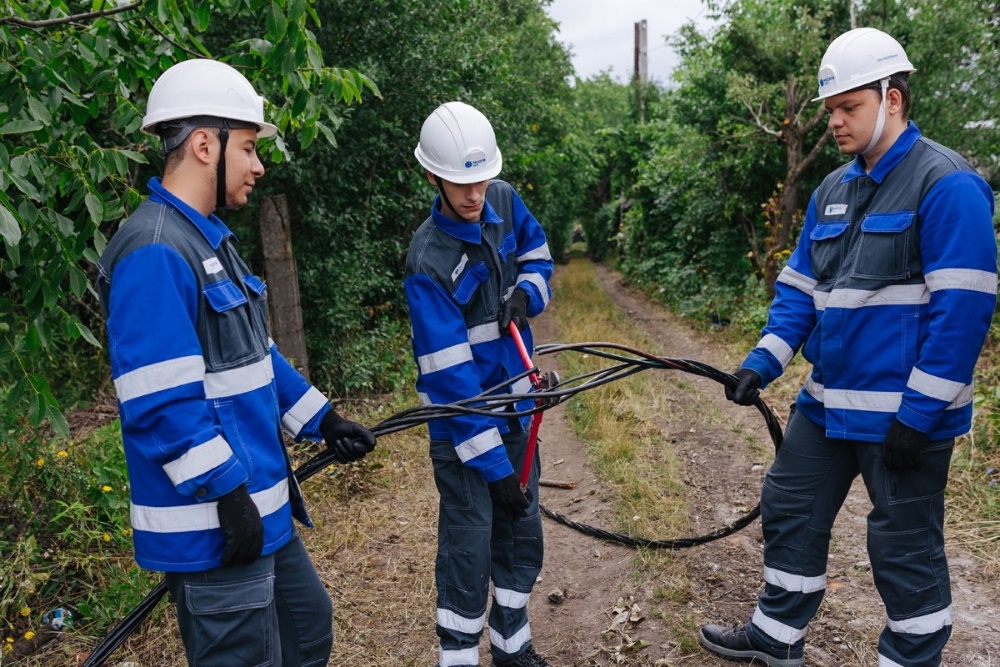 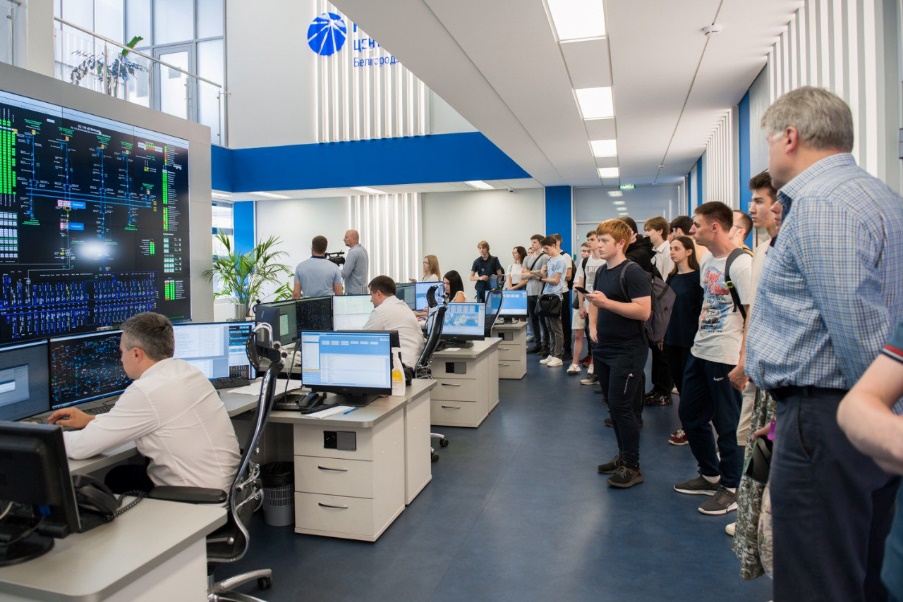 Направления обучения
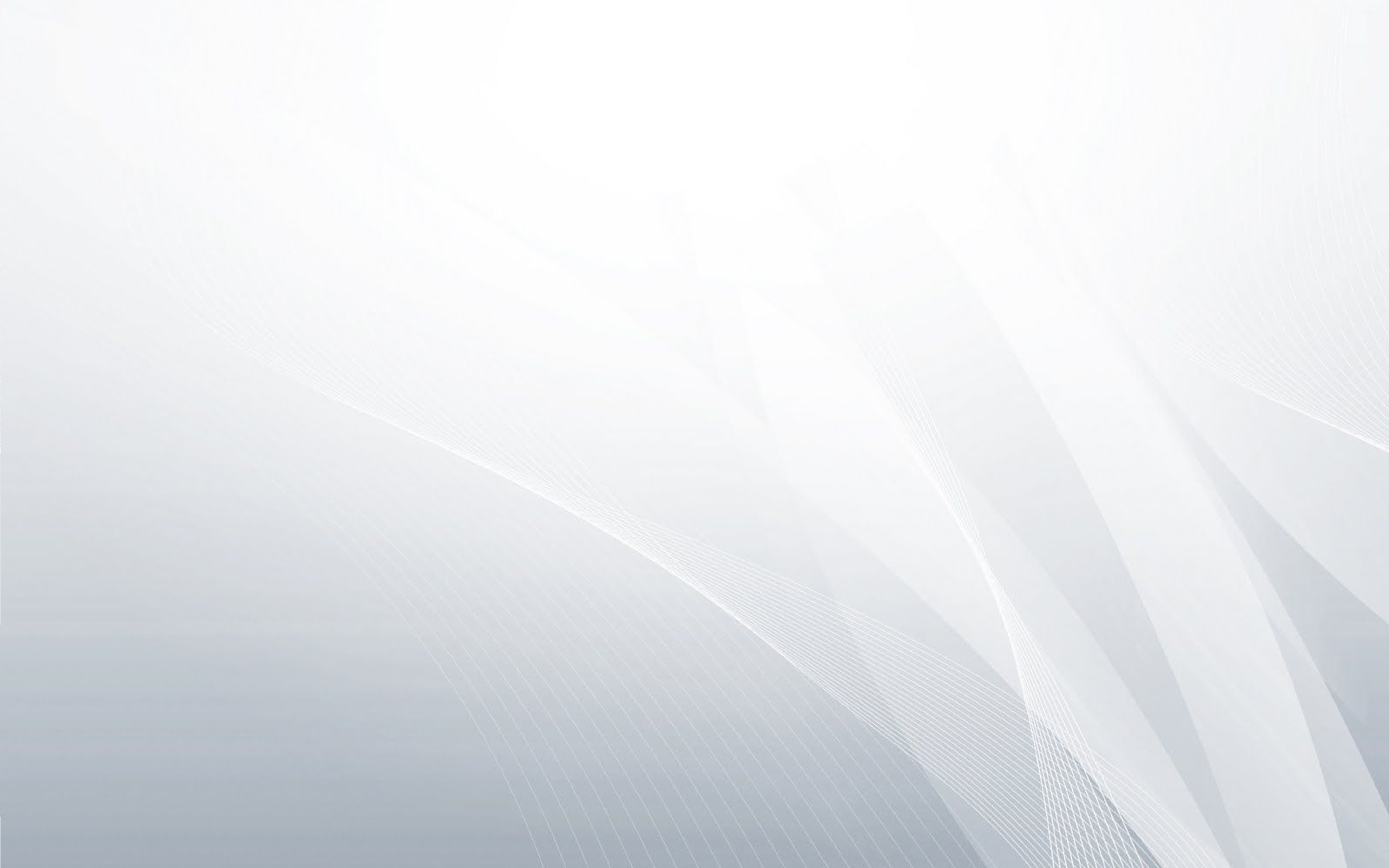 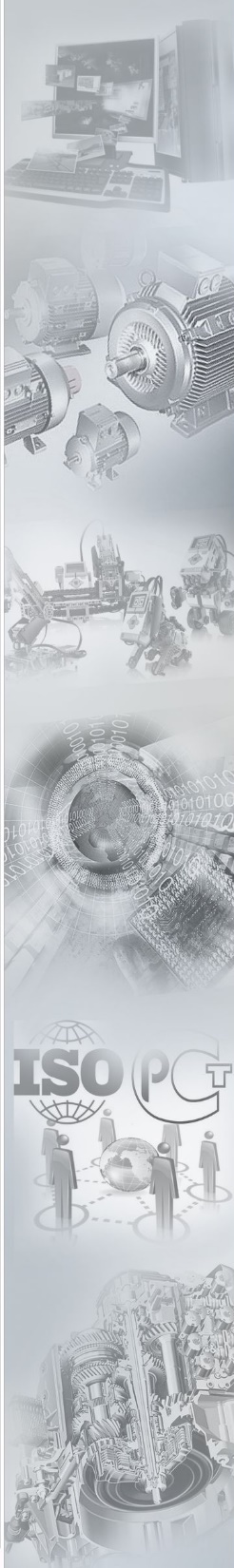 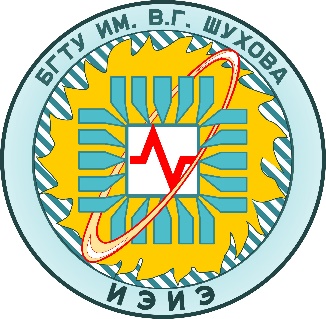 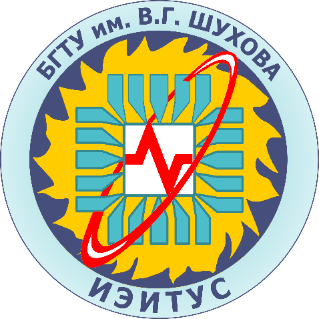 КАФЕДРА ЭНЕРГЕТИКИ ТЕПЛОТЕХНОЛОГИИ
 
НАПРАВЛЕНИЕ 13.03.01 
–ТЕПЛОЭНЕРГЕТИКА И ТЕПЛОТЕХНИКА
Срок обучения 4 года
Сокращенная программа 3 года
Магистратура, аспирантура
13.03.01 «Теплоэнергетика и теплотехника»Специальность нужна практически в любой сфере, выпускники могут работать на коммунальных предприятиях, тепловых и атомных электростанциях, котельных, объектах возобновляемой «зеленой» энергетики, отвечать за энергоснабжение и энергоэффективность промышленных предприятиях, быть ответственными за энергосбережение в органах власти, организациях и учреждениях.
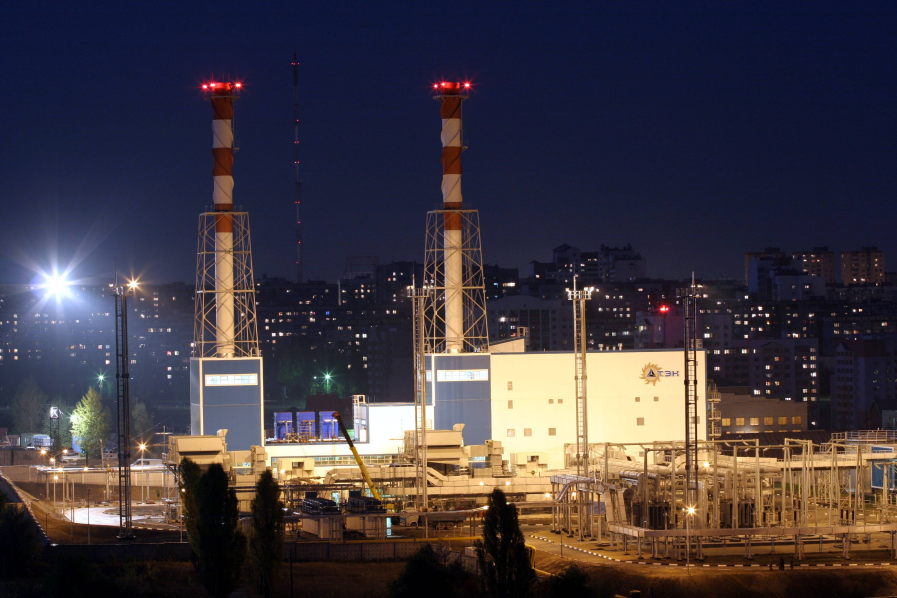 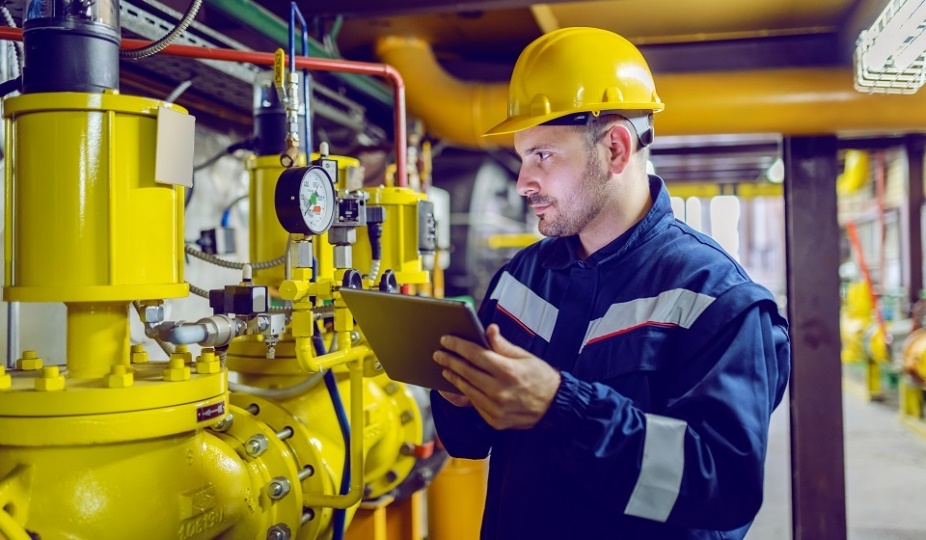 Трудоустройство энергетиков
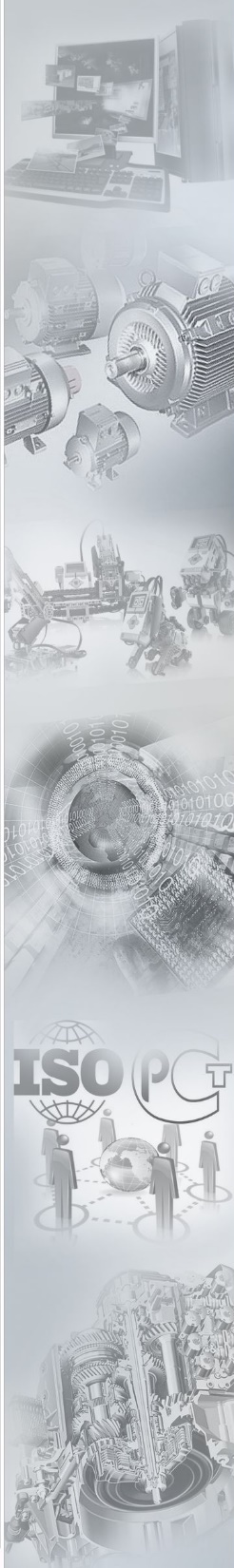 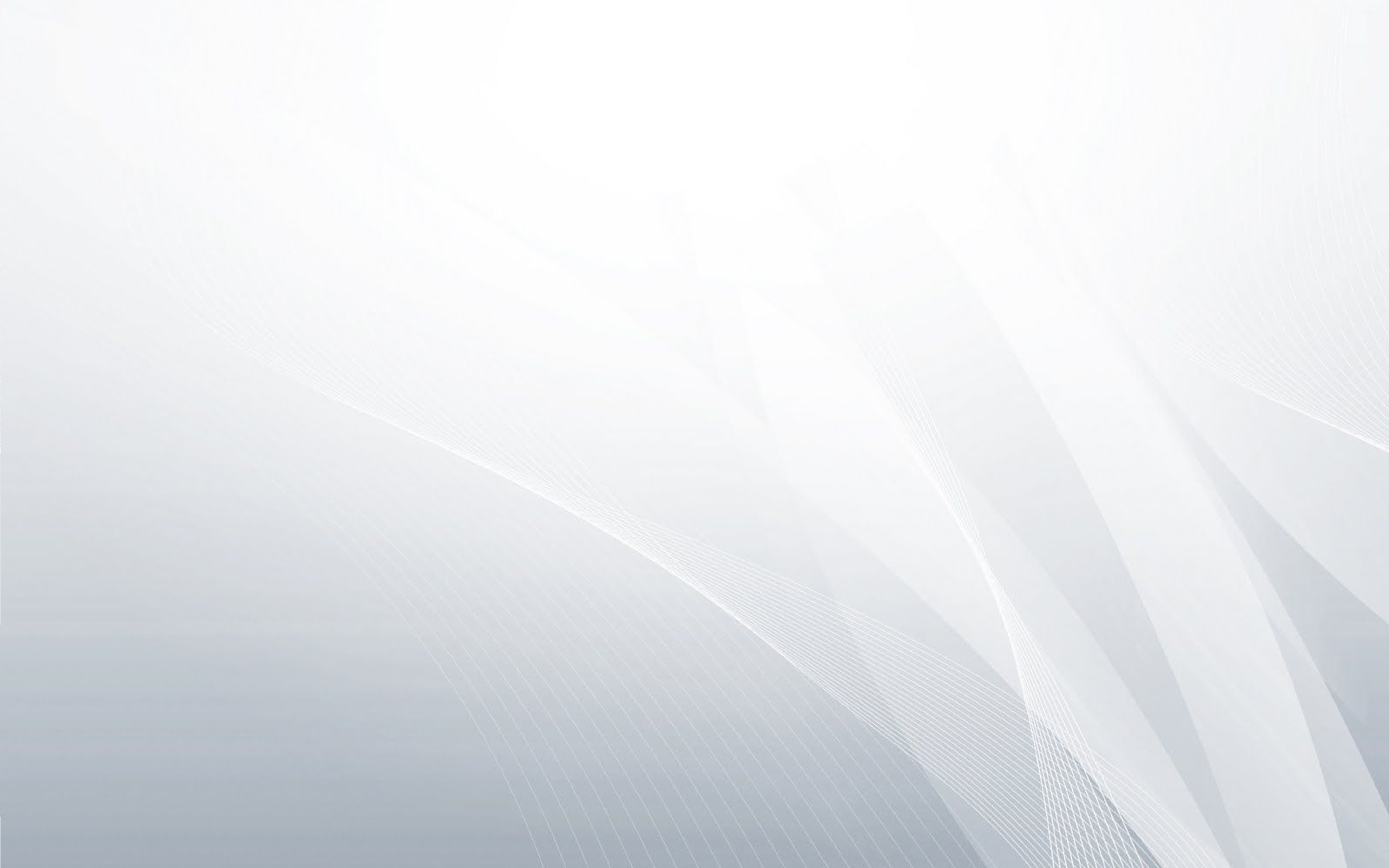 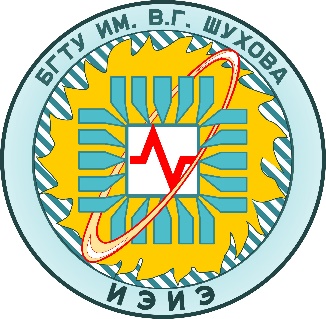 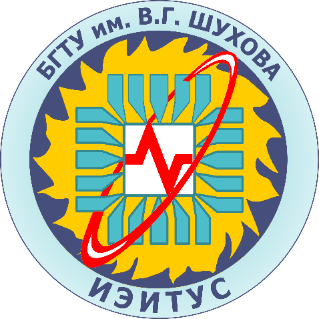 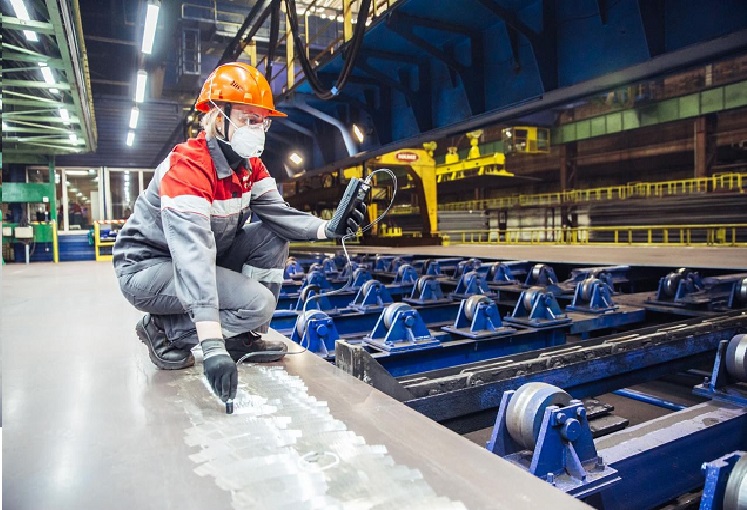  Департамент ЖКХ Белгородской области
 Белгородэнерго (МРСК),  ’’Россети’’ ,  ДГК
 ОГБУ «Центр энергосбережения Белгородской области»
 АО «Белгородская теплосетевая компания», Белгородская ТЭЦ, Белгородская ГТУ-ТЭЦ «Луч»(Филиал ПАО «Квадра» – «Белгородская генерация»)
  Курская АЭС, ЗАО ’’СОКОЛ АТС’’
  АО  «Белгородская региональная тепло-сетевая компания» и   др. районные тепловые сети
 АО «Завод котельного оборудования»
 АО «ЭФКО»
 ЗАО «Белогорье»
  Агропромышленный холдинг «Мираторг»
 ГУП «Белоблводоканал»
Белгородский бройлер, ОАО “Сибагро”, АО "Цемрос”
   ЛЮБЫЕ ПРОИЗВОДСТВЕННЫЕ КОМПАНИИ
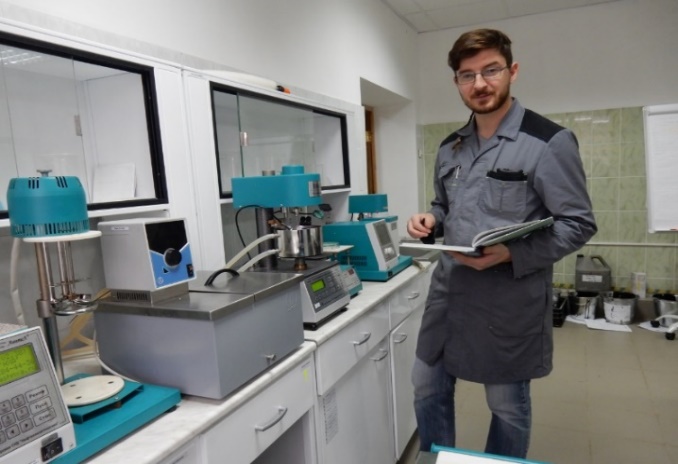 Базовое техническое образование
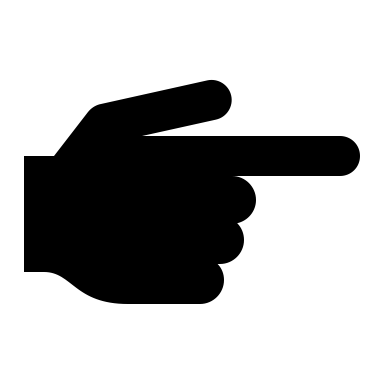 Востребованные специальности в энергетике
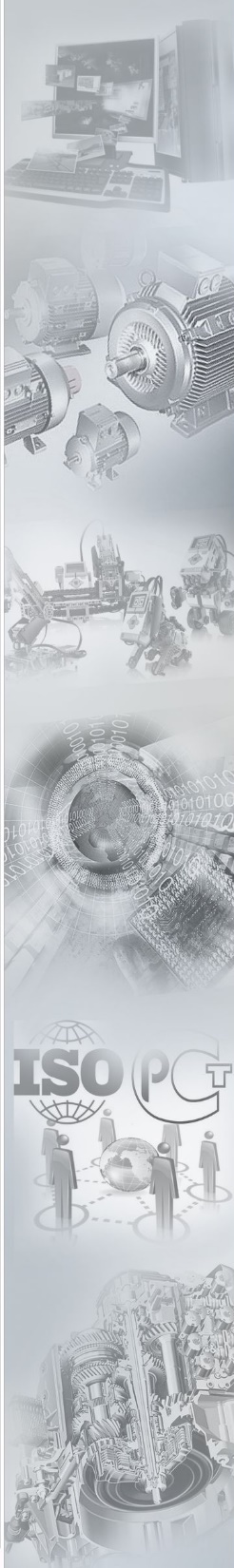 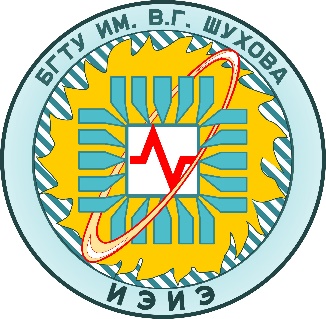 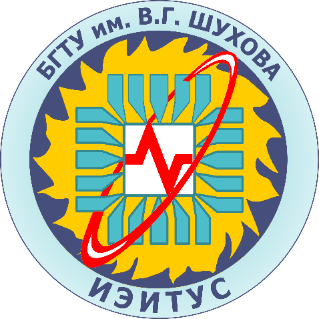 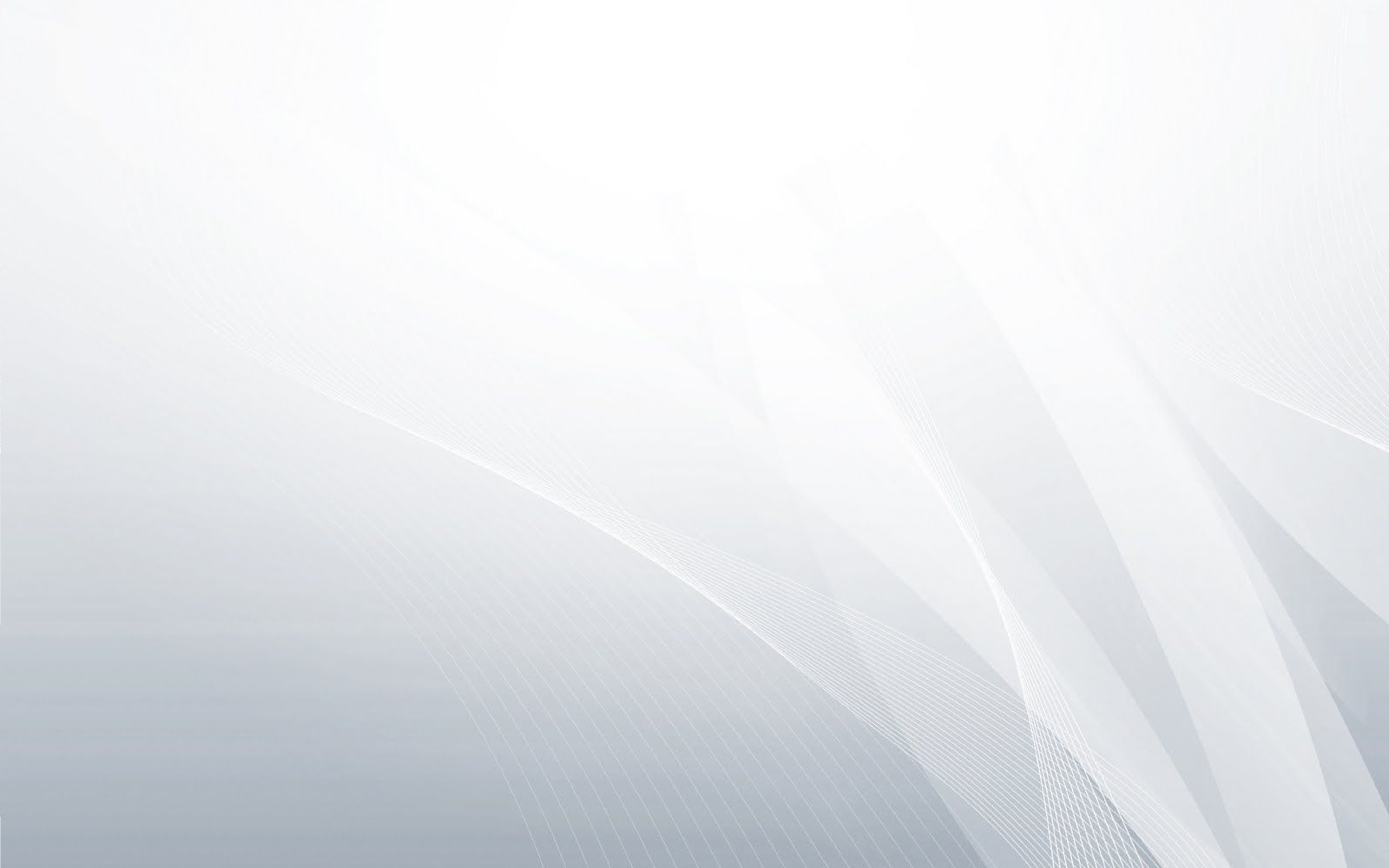   Инженер-энергетик
  Специалист по альтернативной энергетике
  Аналитик по энергосбережению
  Специалист по хранению энергии
  Специалист по энергобезопасности
  Системный инженер интеллектуальных энергосетей
  Инженер-проектировщик (по отраслям)
Диспетчер энергосистем (ВО)
Инженер-теплотехник
Инженер-проектировщик тепловых сетей
Инженер по системам вентиляции и кондиционирования
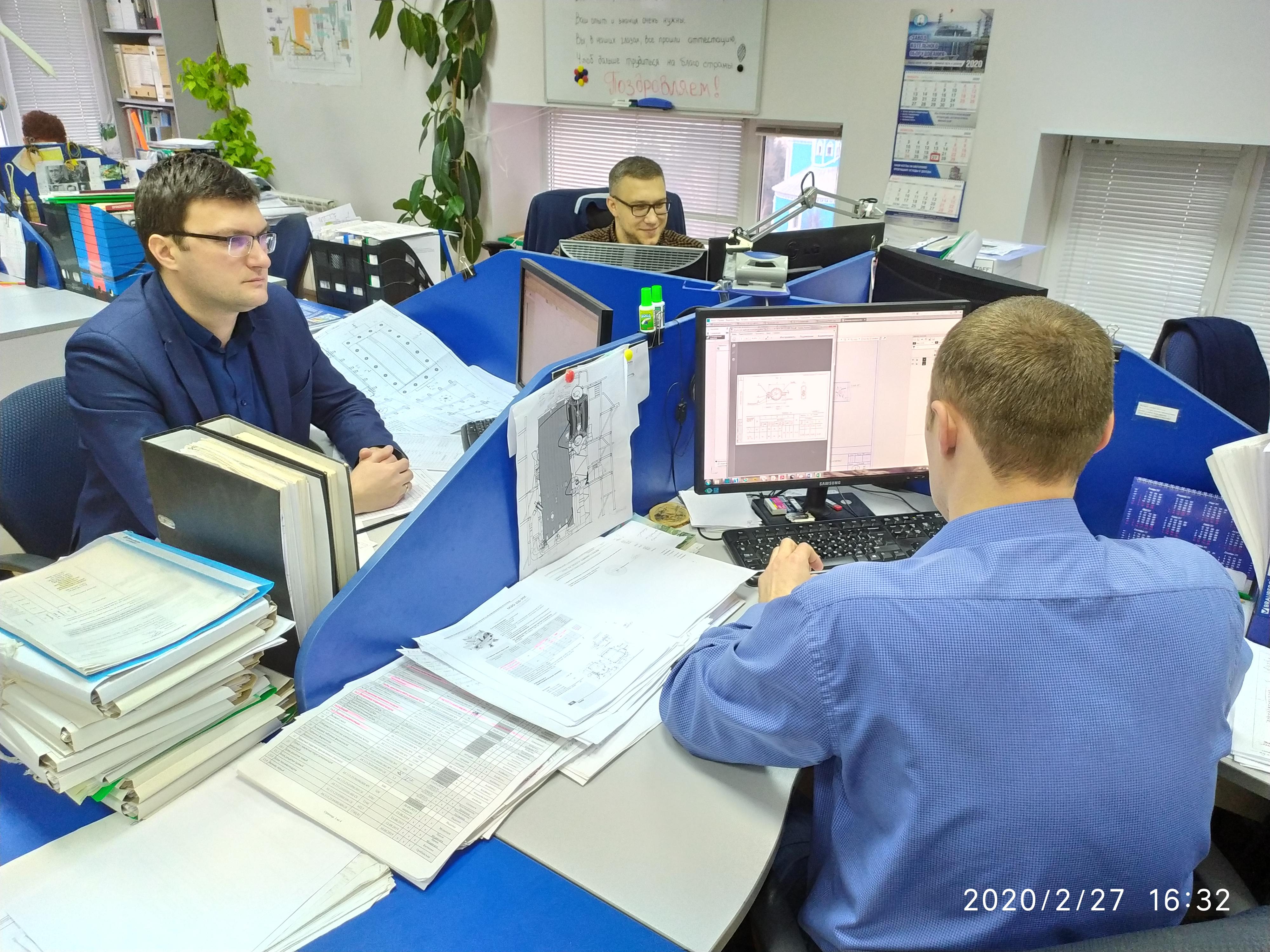 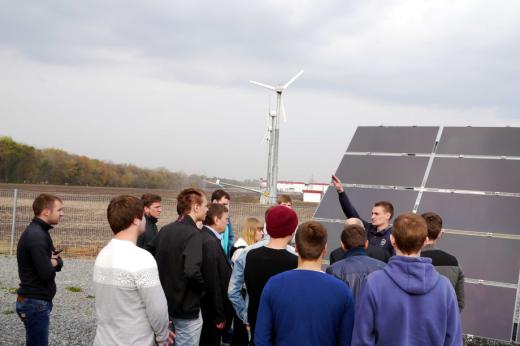 Базовое техническое образование
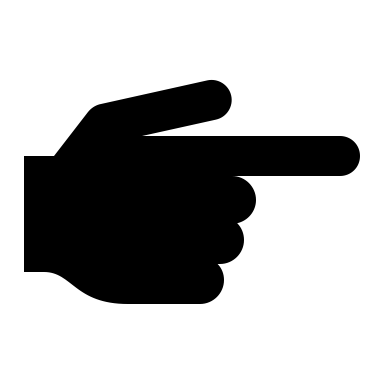 Направления обучения
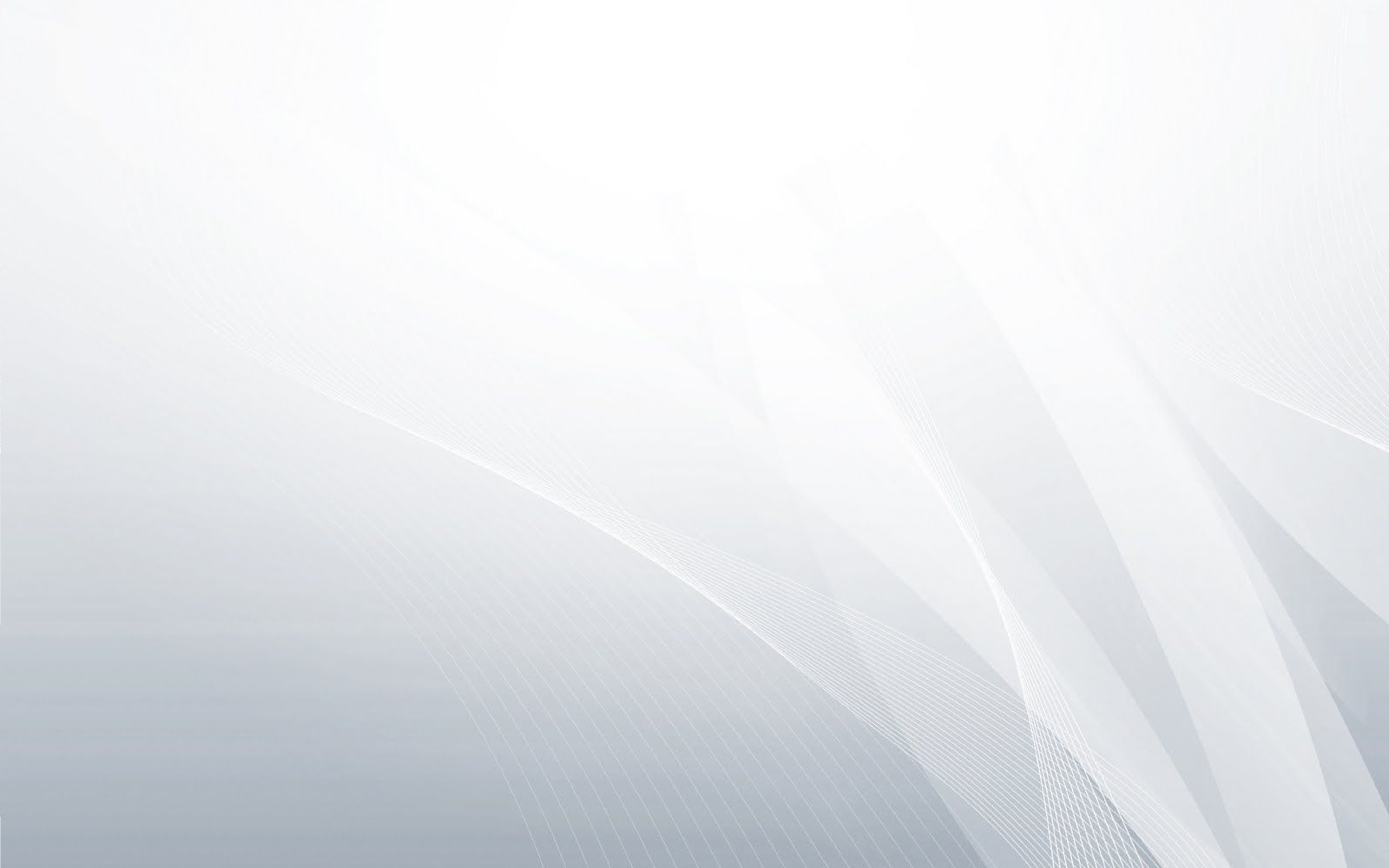 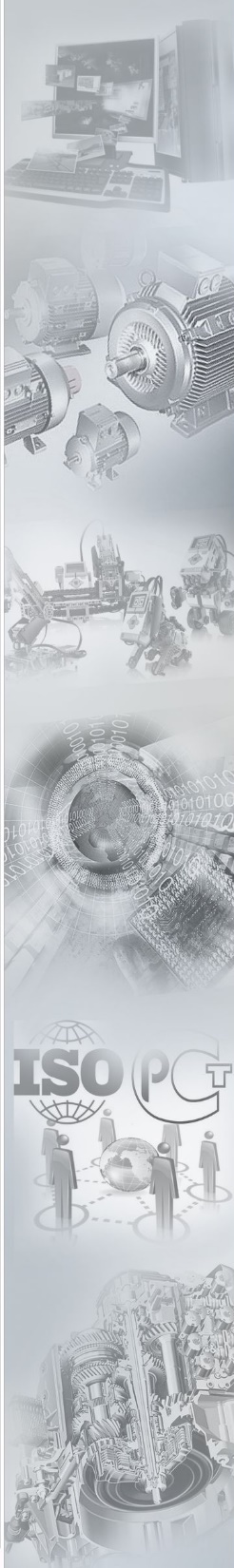 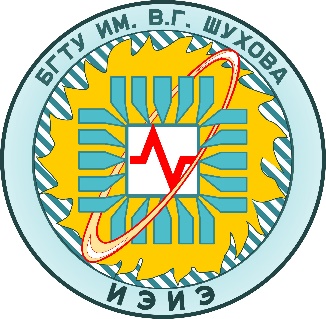 27.03.02 «Управление качеством»
Кафедра готовит специалистов, которые будут разрабатывать стандарты, нормы, правила, требования и контролировать их выполнение. Оценивать уровень брака, устанавливать его причины, принимать меры по его предупреждению и устранению. Проводить аудиты и процедуры сертификации современных систем менеджмента в соответствии с национальными и международными стандартами ISO 9001, ISO 14001, ISO 45001, ISO/IEC 27001 и т.д.
Моделировать, устанавливать и проводить инжиниринг бизнес-процессов компании с использованием современных информационных технологий. Осуществлять метрологическое обеспечение и контроль за средствами измерений, проводить их поверку и калибровку.
КАФЕДРА СТАНДАРТИЗАЦИИ И УПРАВЛЕНИЯ КАЧЕСТВОМ
НАПРАВЛЕНИЕ 27.03.02
 – УПРАВЛЕНИЕ КАЧЕСТВОМ
(профили:сертификация и менеджмент качества, цифровизация технического регулирования  и метрологии
Срок обучения 4 года
Магистратура , аспирантура
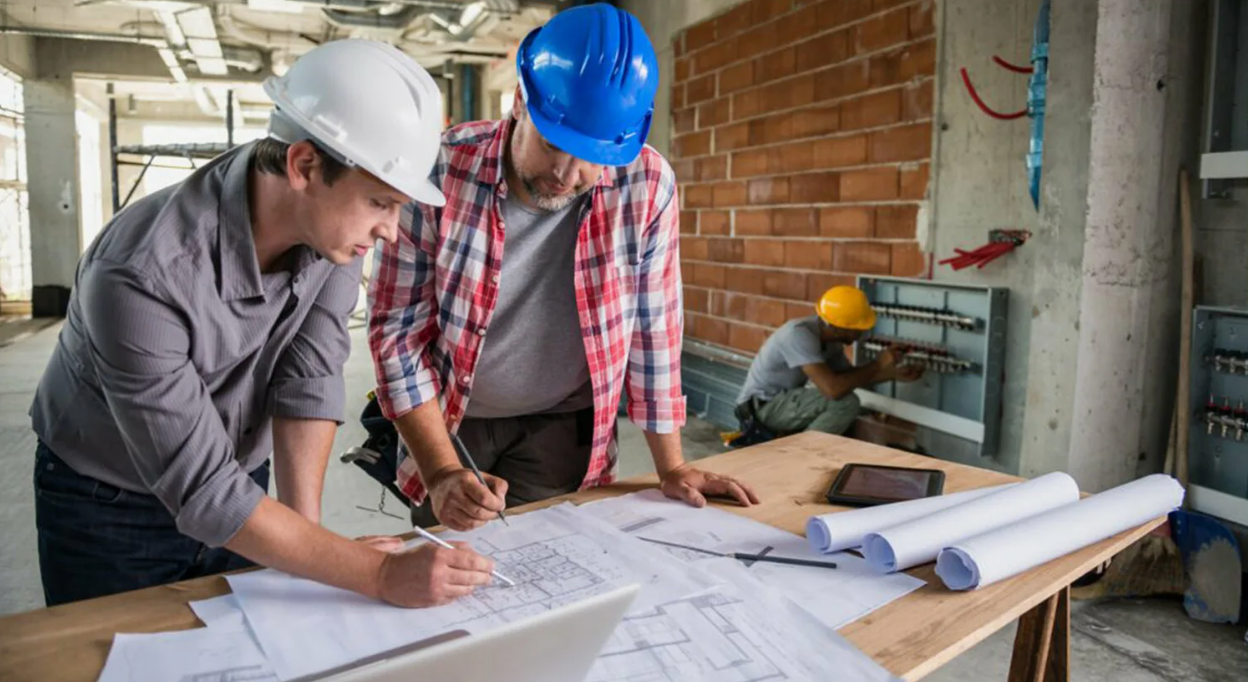 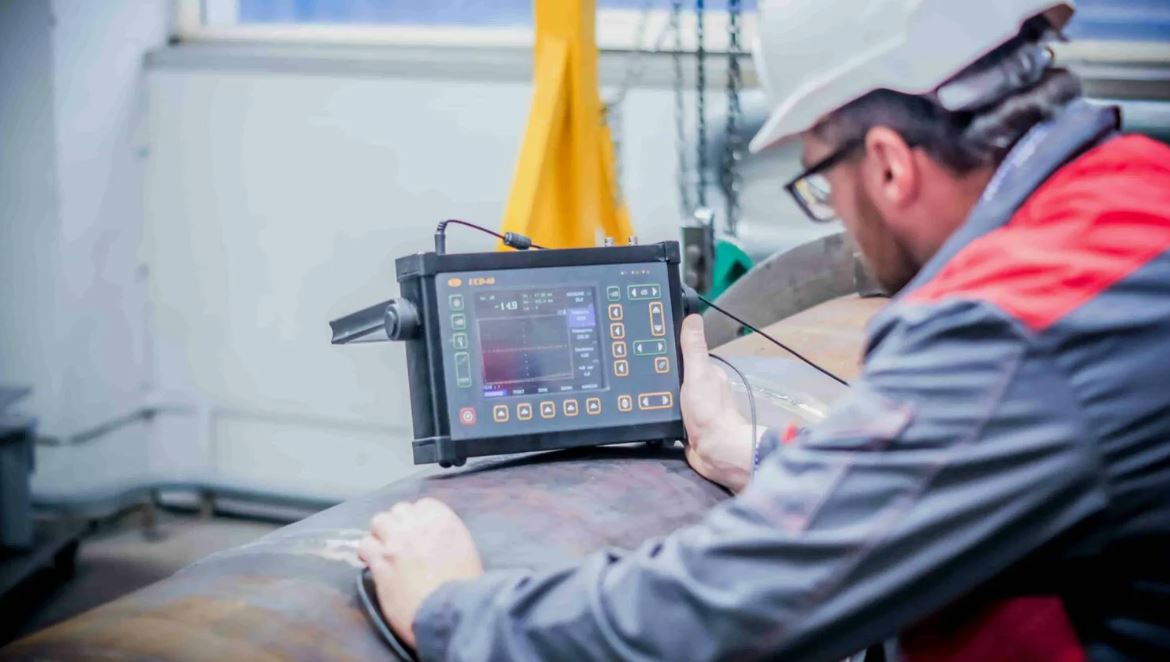 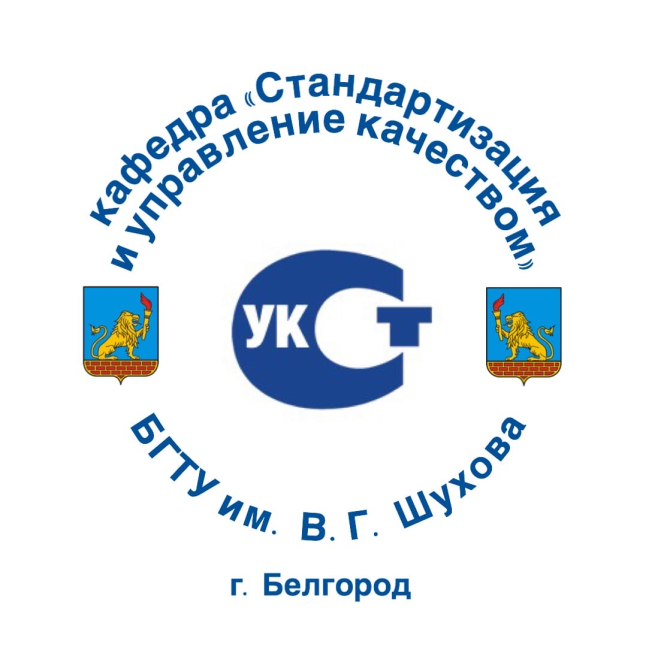 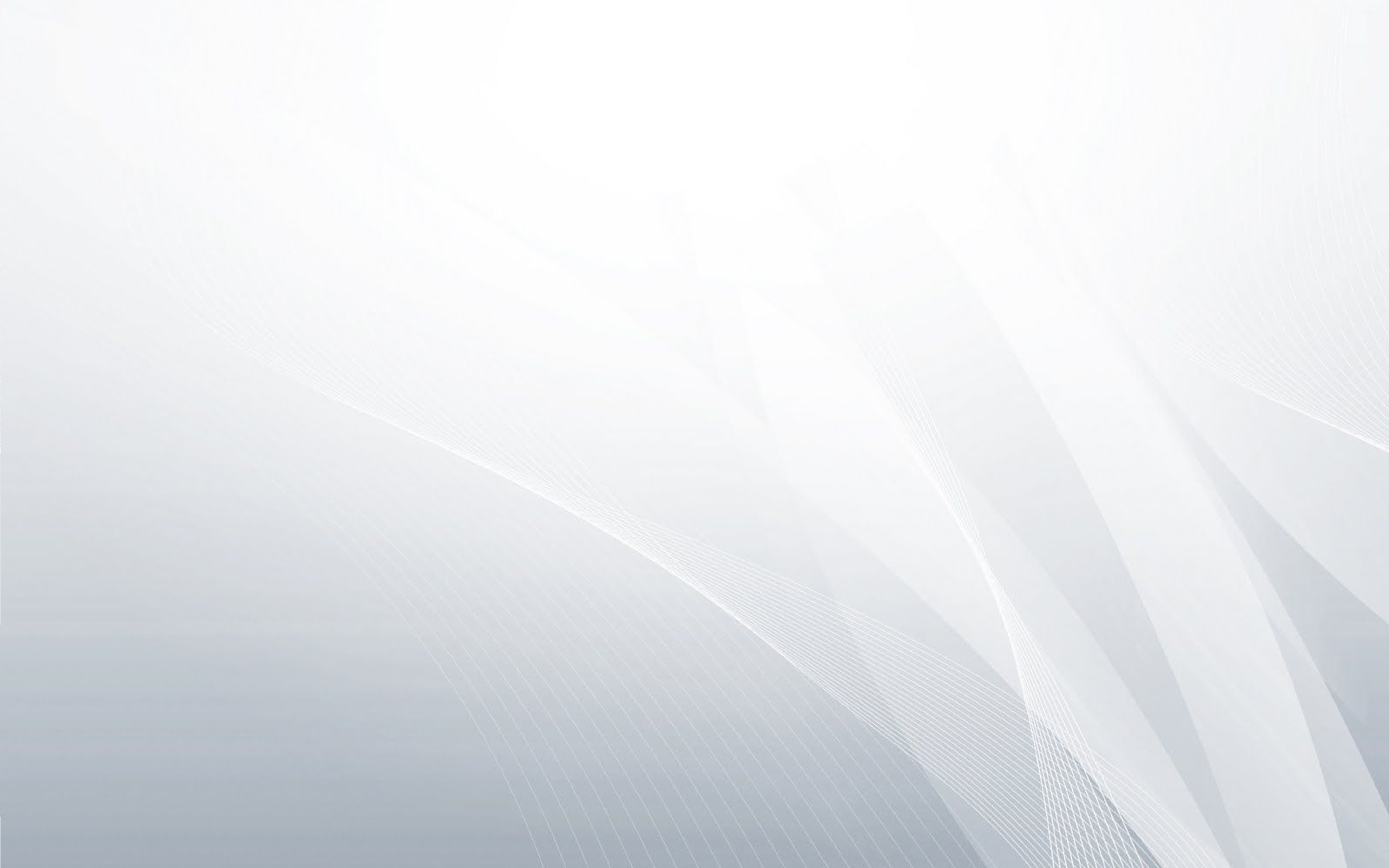 Кафедра энергетики теплотехнологии
Кафедра стандартизации и управления качеством
Область профессиональной деятельности выпускника
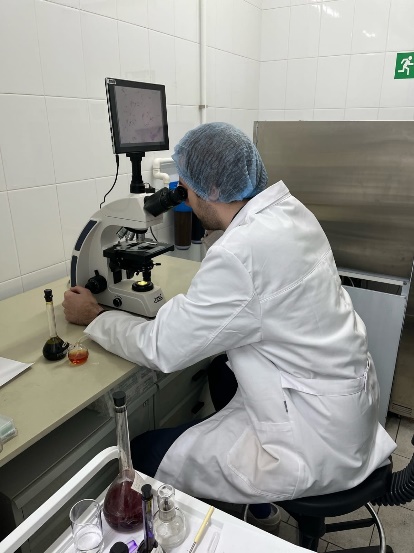 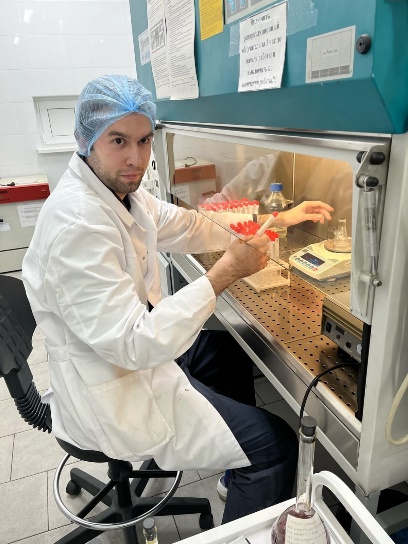 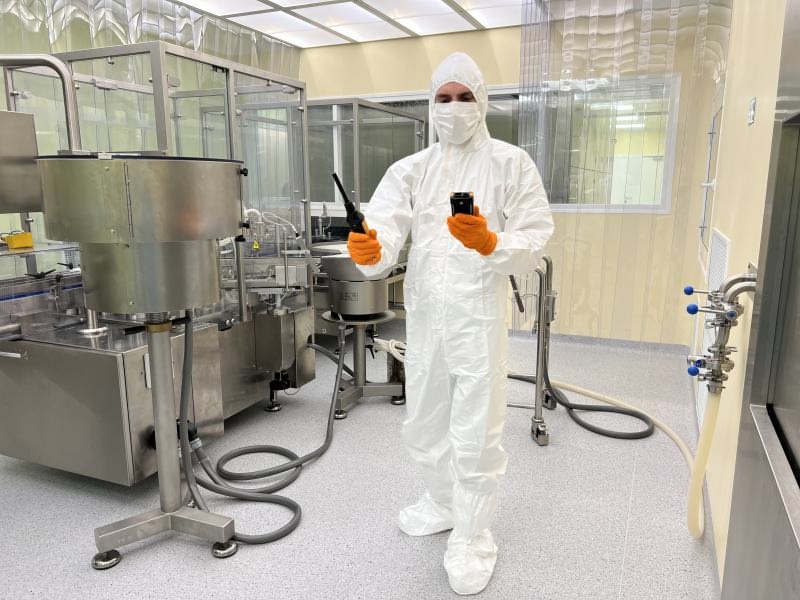 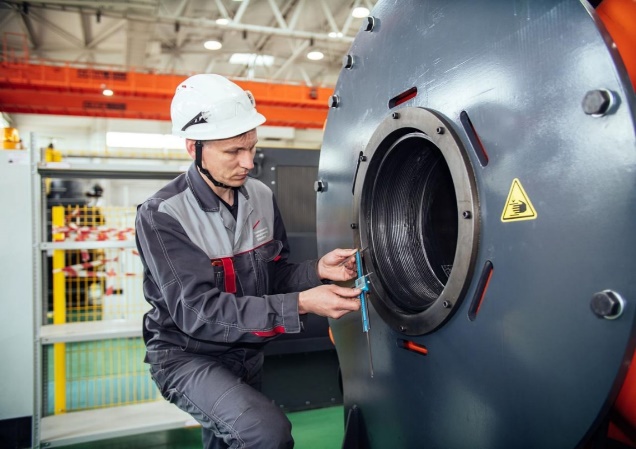 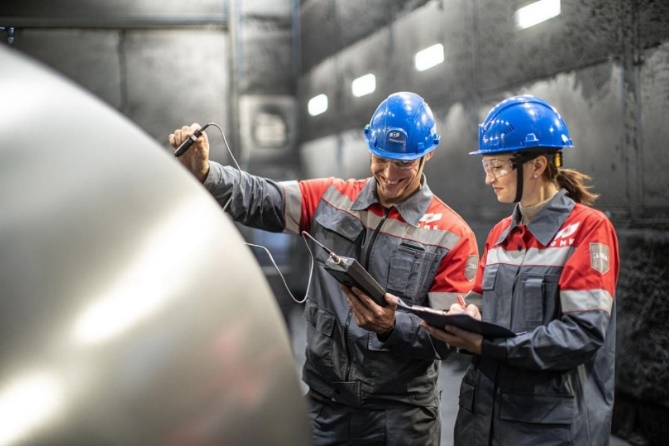 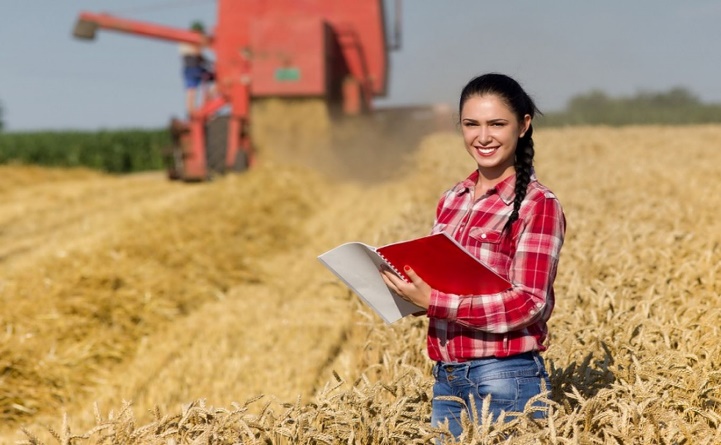 Агропромышленный и пищевой сектор экономики,
фармацевтия
топливно-энергетические организации,
металлургия
Оборонно-пром.комплекс, лёгкая промышленность
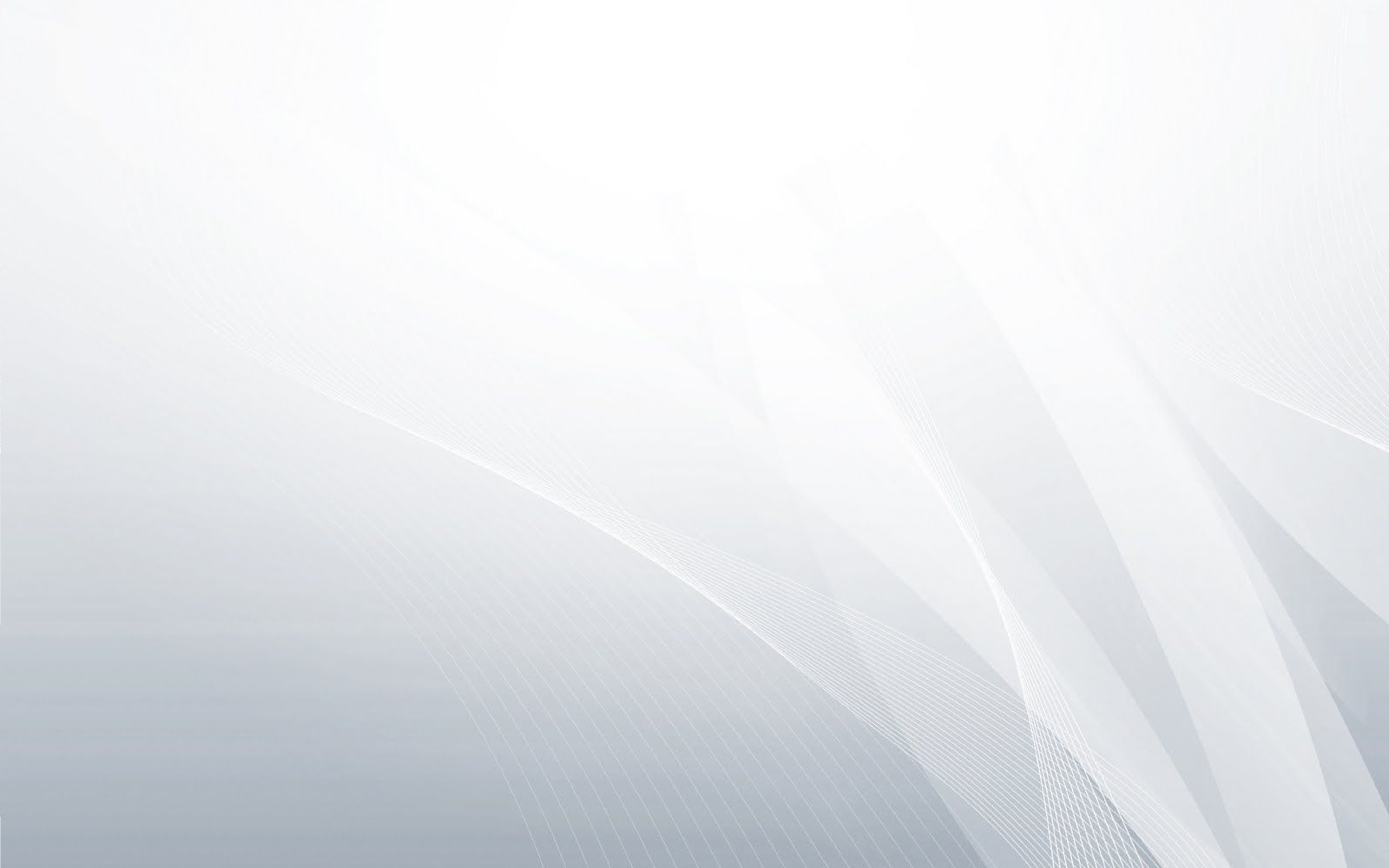 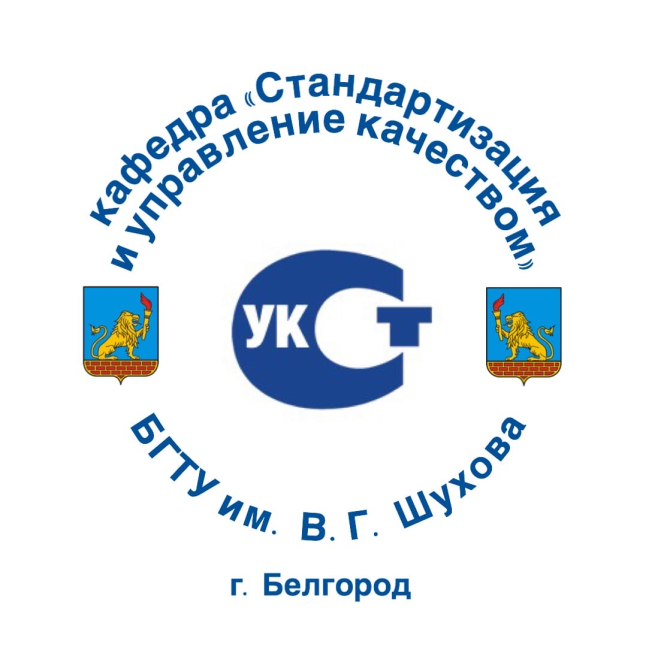 Кафедра стандартизации и управления качеством
Что ты будешь знать и уметь
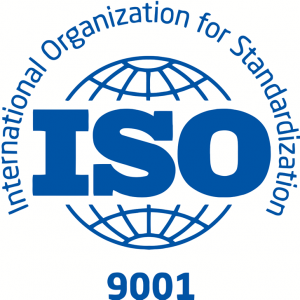 Разрабатывать стандарты, нормы, правила и требования, контролировать их выполнение
Оценивать уровень брака,  устанавливать его причины, принимать меры по его предупреждению и устранению
Проектировать, внедрять системы менеджмента и осуществлять реинжиниринг бизнес-процессов
Осуществлять метрологическое обеспечение, метрологический контроль за средствами измерений, проводить их поверку и калибровку
Подтверждать соответствие продукции, процессов производства, услуг требованиям нормативных документов
Организовывать проверки (аудиты) уже сертифицированных продуктов, процессов и систем
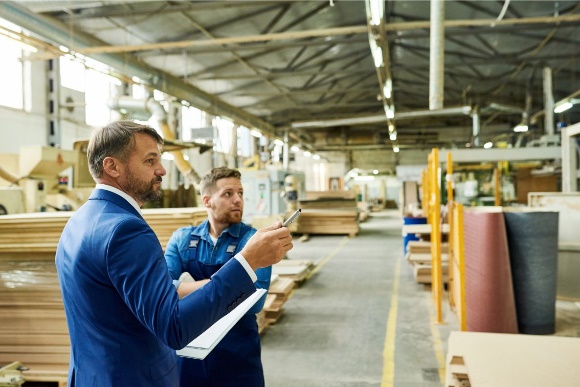 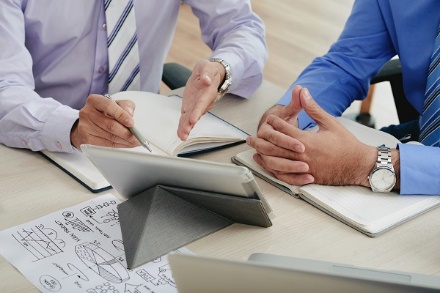 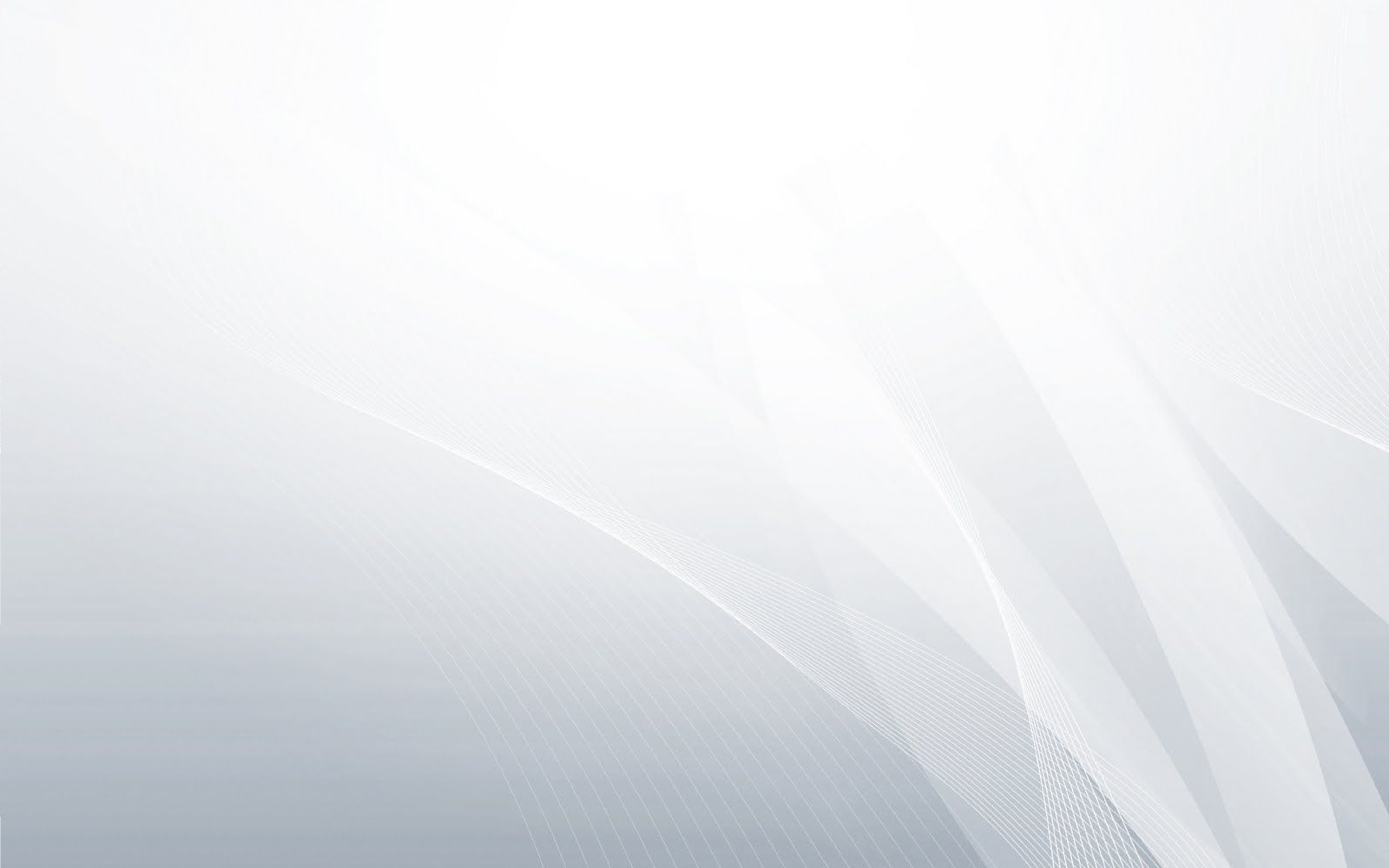 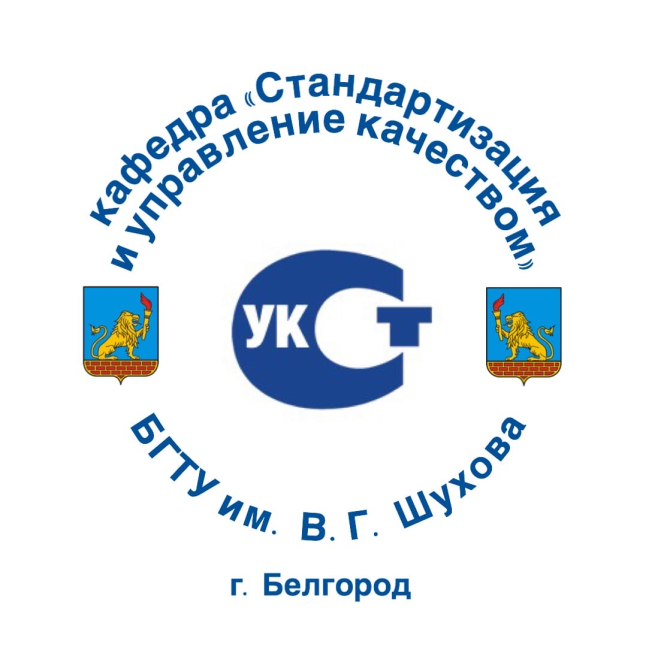 Кафедра стандартизации и управления качеством
Будущие профессии
ЭКСПЕРТ ПО СЕРТИФИКАЦИИ
СПЕЦИАЛИСТ СИСТЕМ МЕНЕДЖМЕНТА КАЧЕСТВА 
АУДИТОР СИСТЕМ МЕНЕДЖМЕНТА
АНАЛИТИК БИЗНЕС-ПРОЦЕССОВ
ДИРЕКТОР ПО КАЧЕСТВУ
РУКОВОДИТЕЛЬ ИСПЫТАТЕЛЬНОЙ ЛАБОРАТОРИИ
ИНЖЕНЕР ПО КАЧЕСТВУ
ИНЖЕНЕР ПО СТАНДАРТИЗАЦИИ
ИНЖЕНЕР ПО СЕРТИФИКАЦИИ
ИНЖЕНЕР/КОНТРОЛЕР ОТК
МЕТРОЛОГ
ЛАБОРАНТ
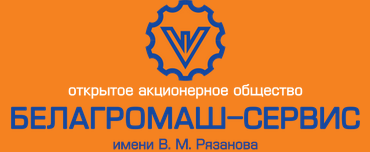 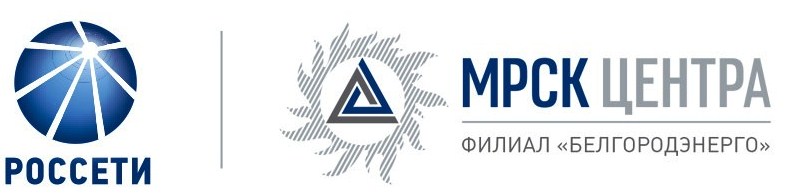 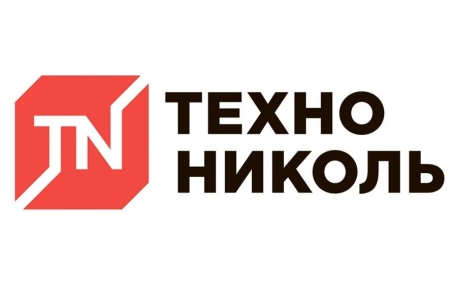 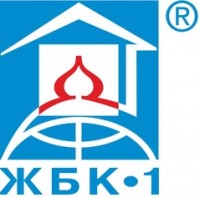 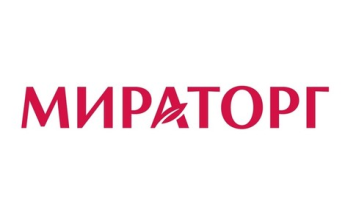 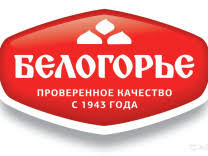 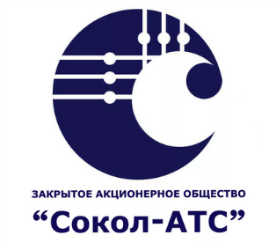 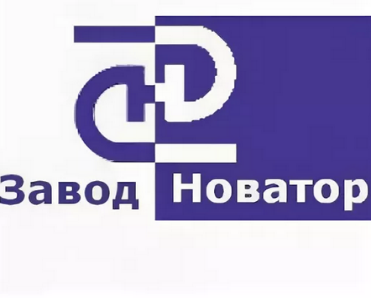 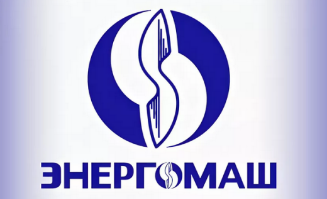 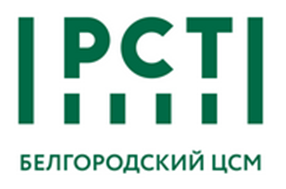 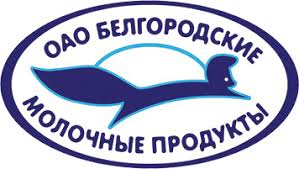 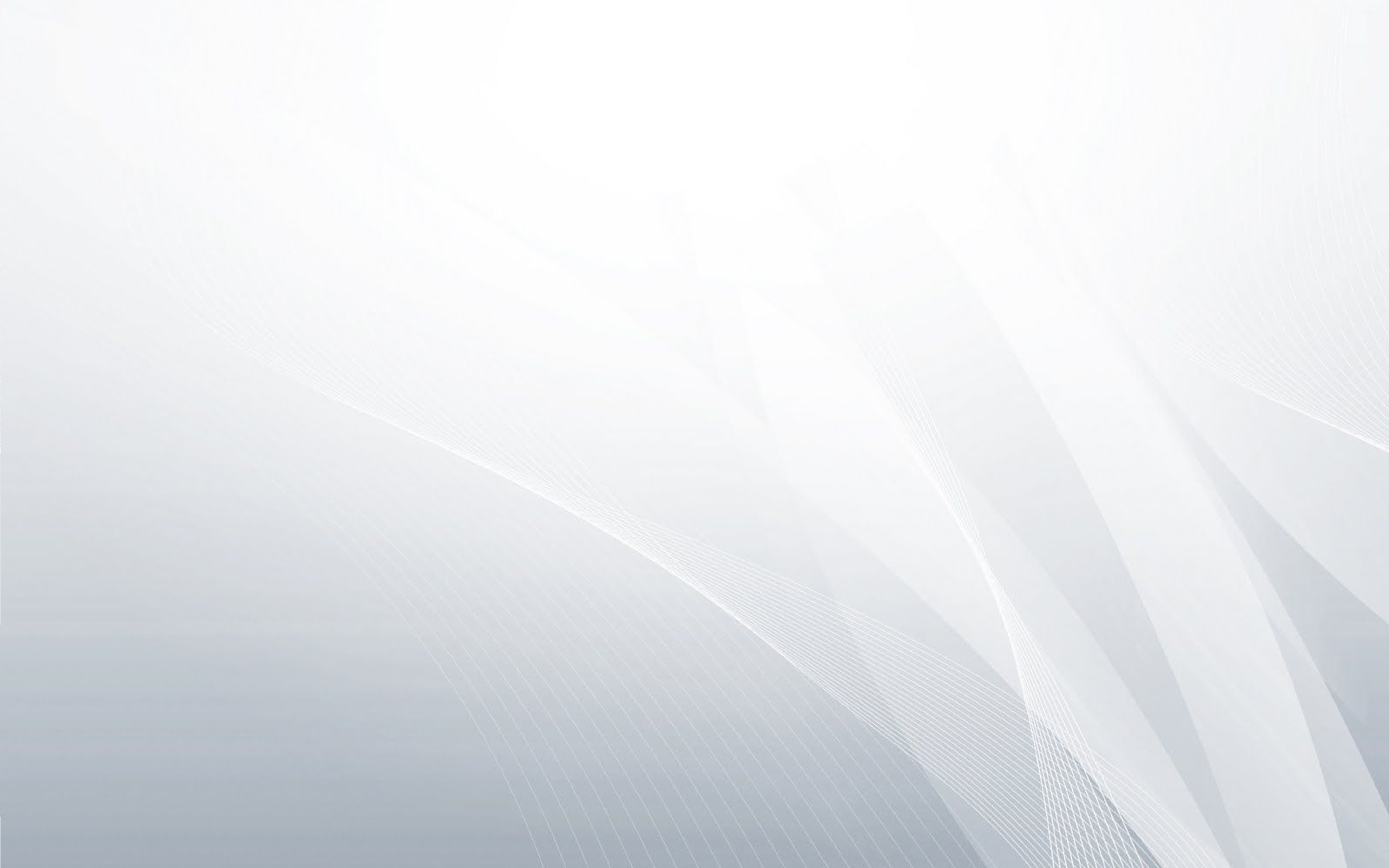 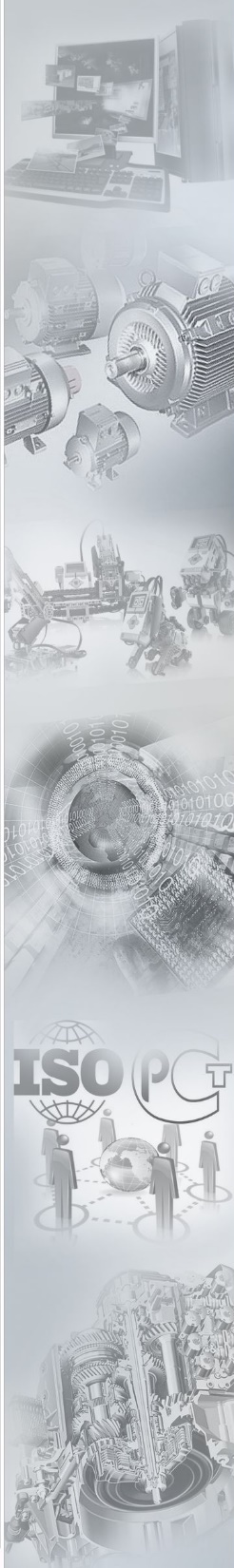 Количество мест в 2024/25 году
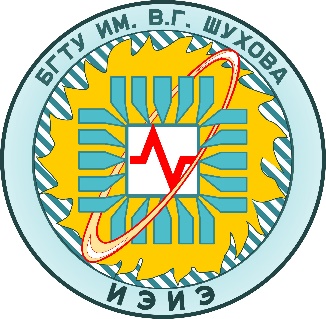 ОЧНОЕ
ЗАОЧНОЕ
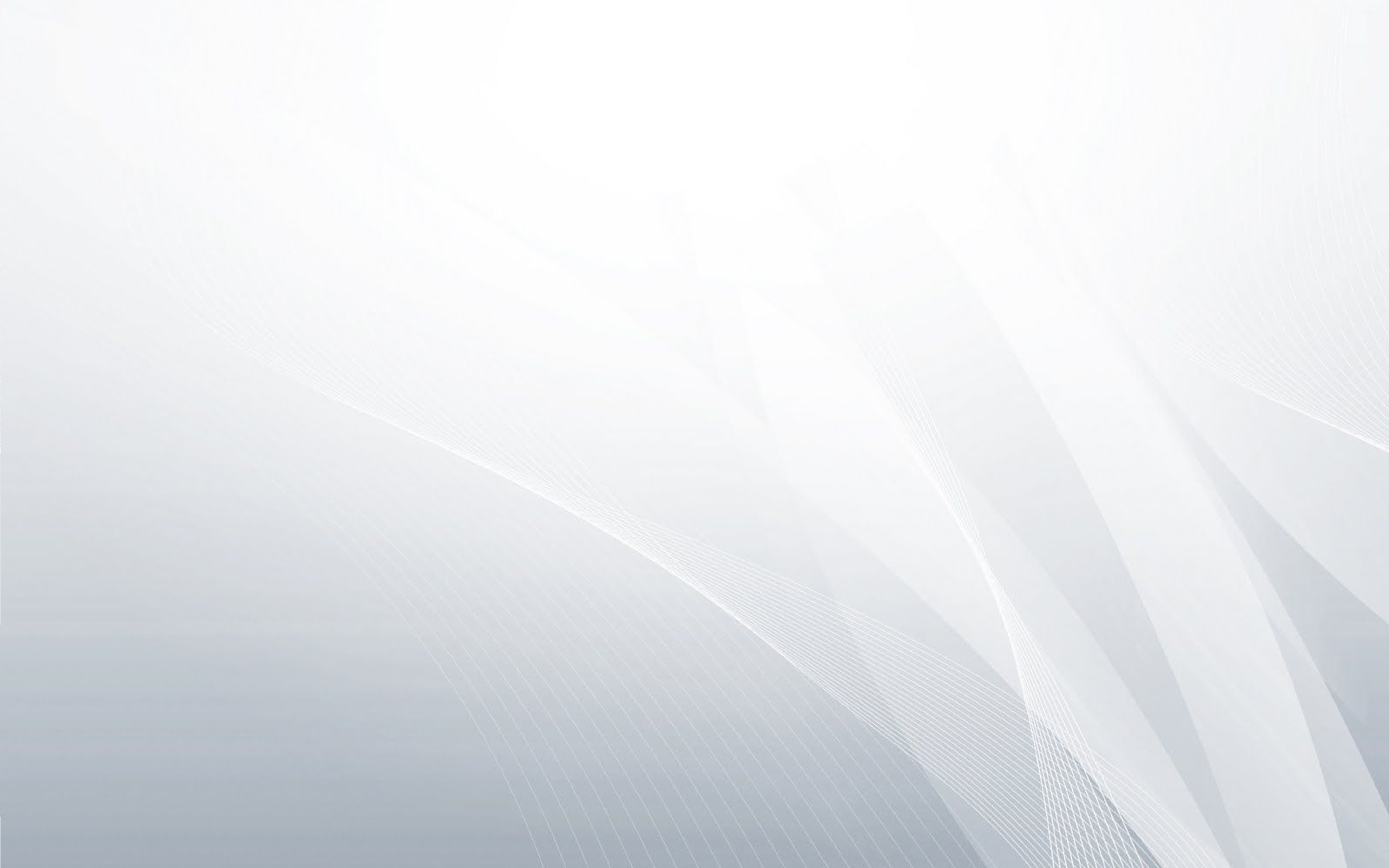 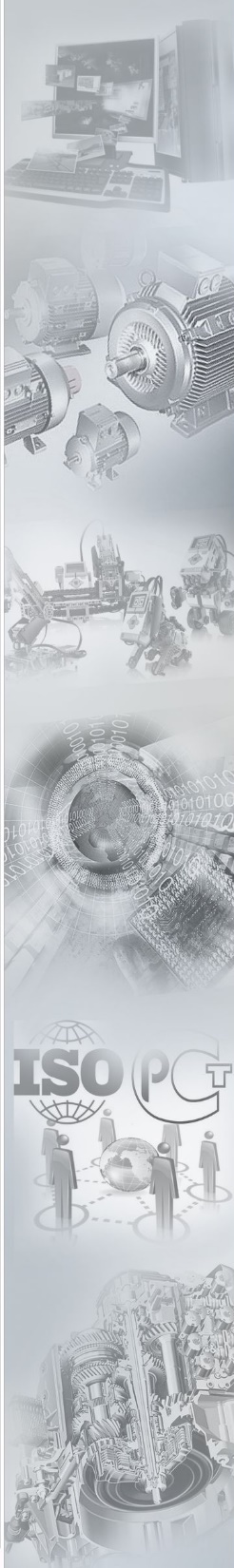 Стоимость обучения в 2024/25 году
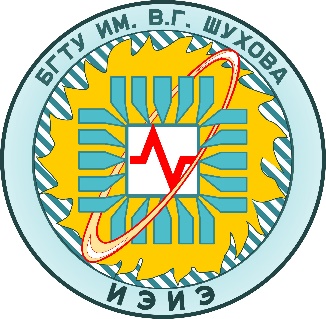 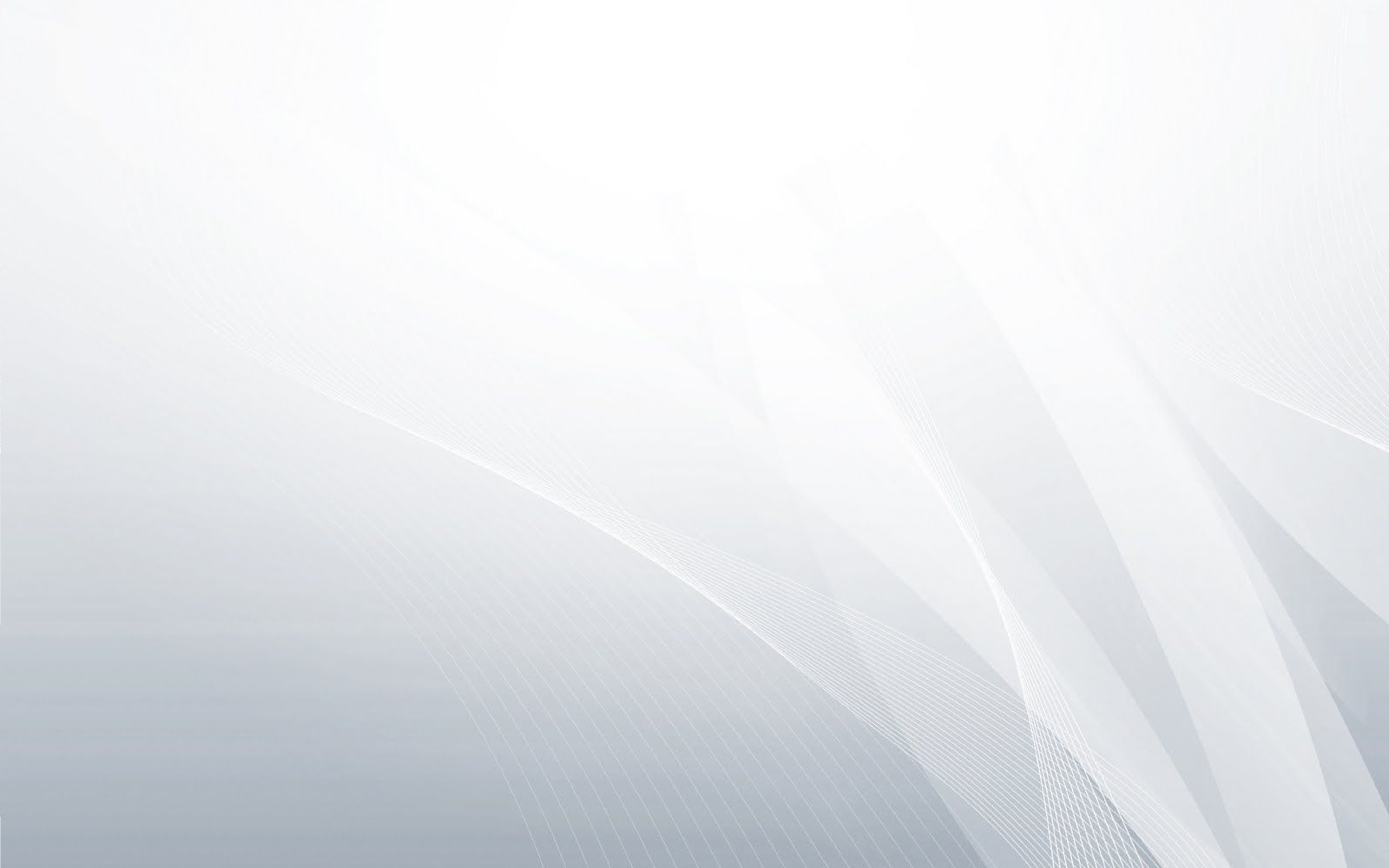 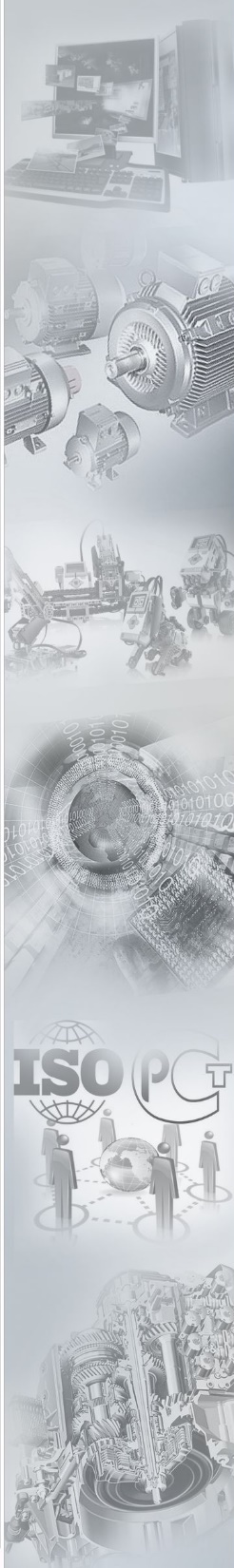 Имеются специализированные проектныекомпьютерные залы
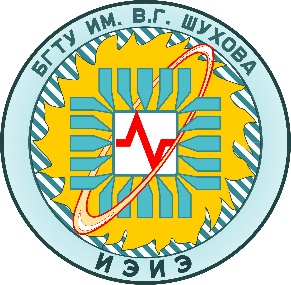 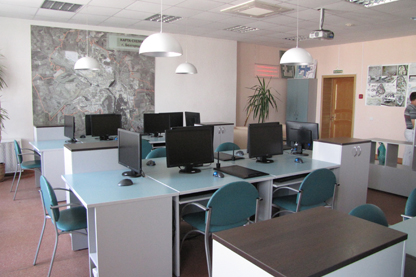 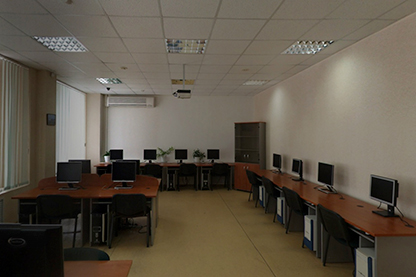 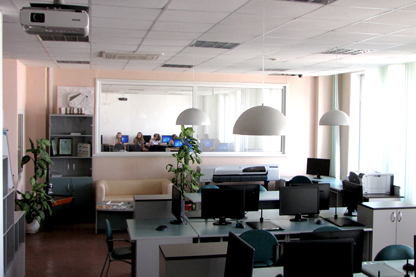 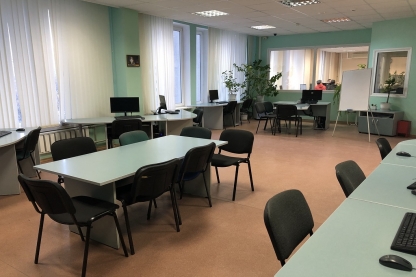 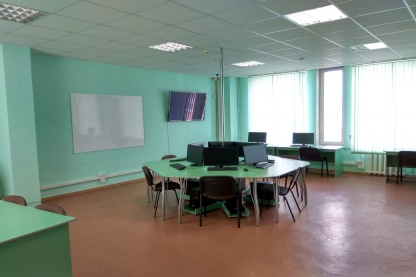 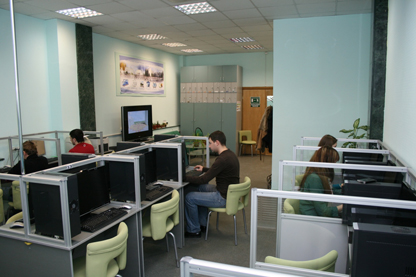 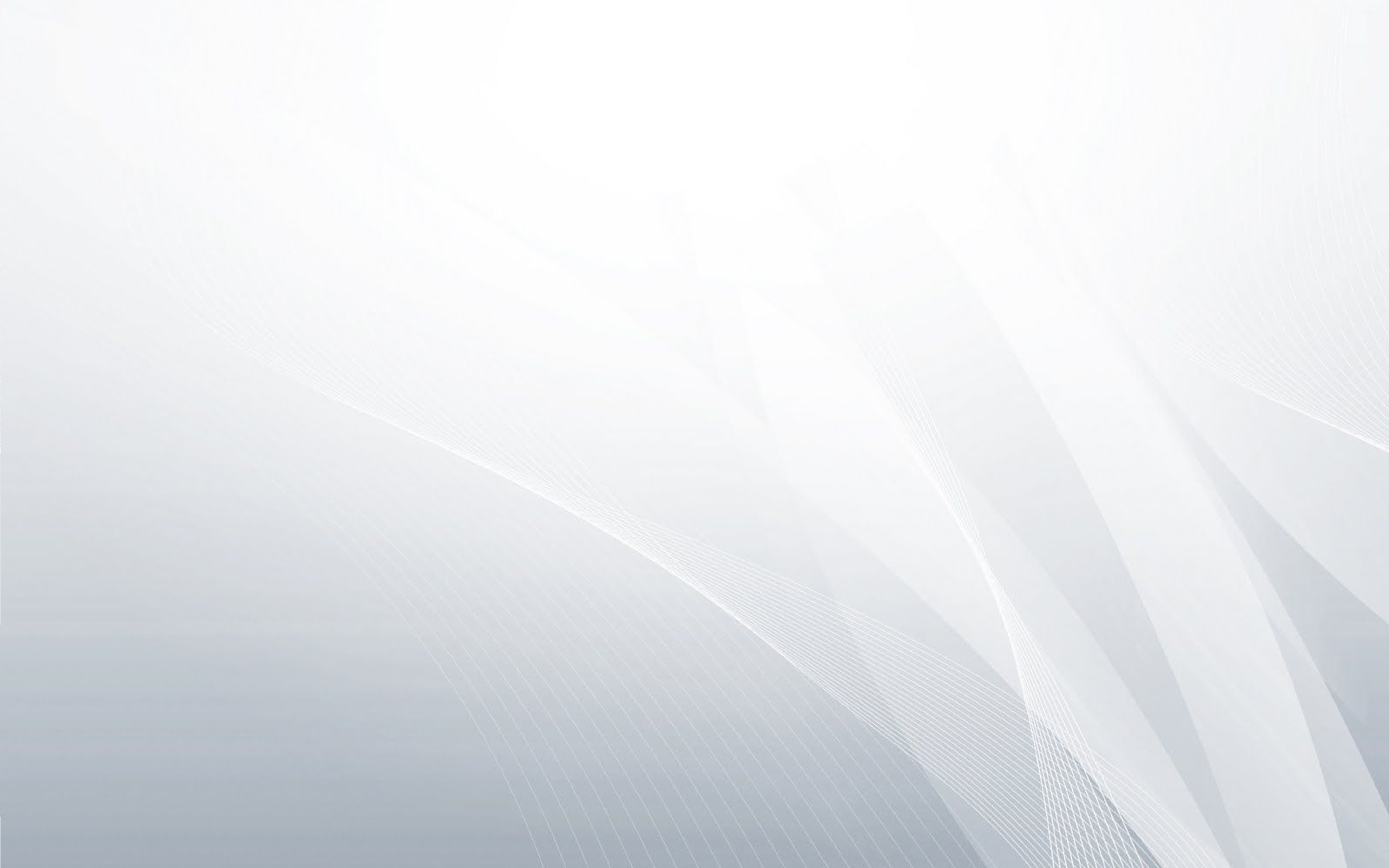 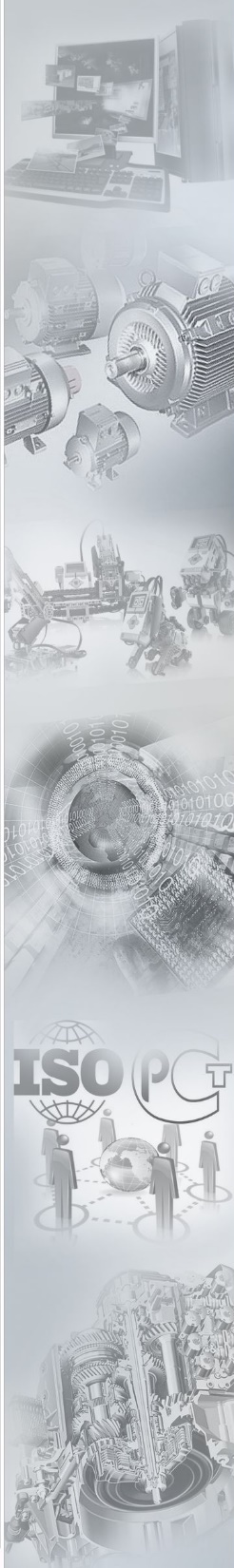 Специализированные лаборатории
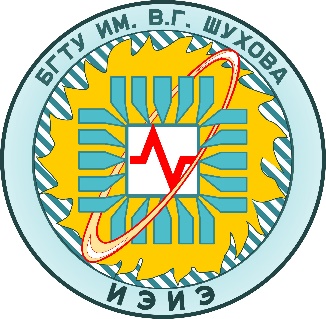 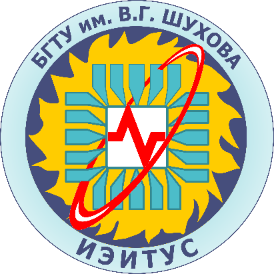 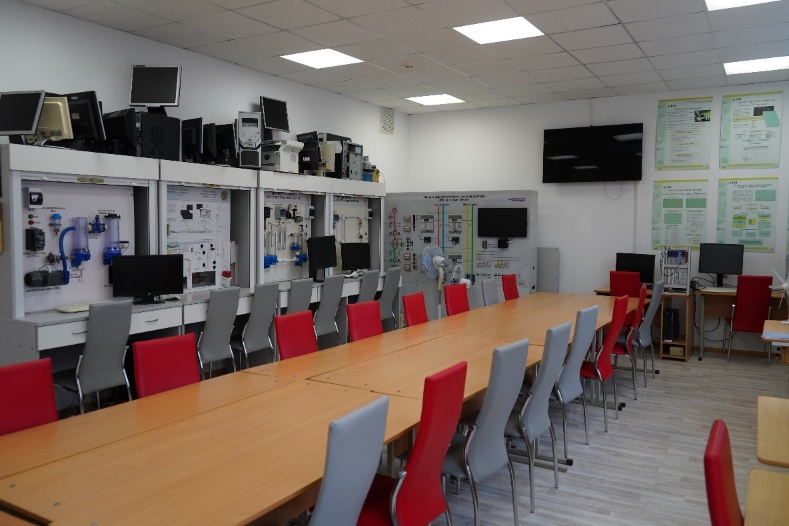 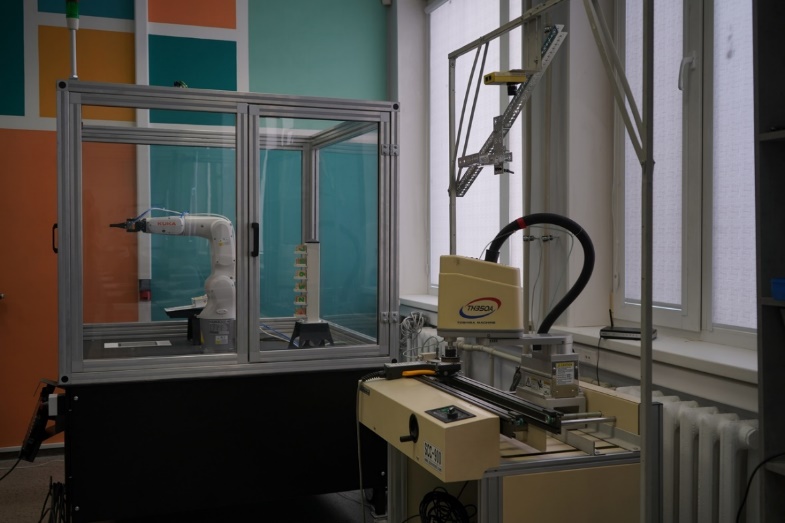 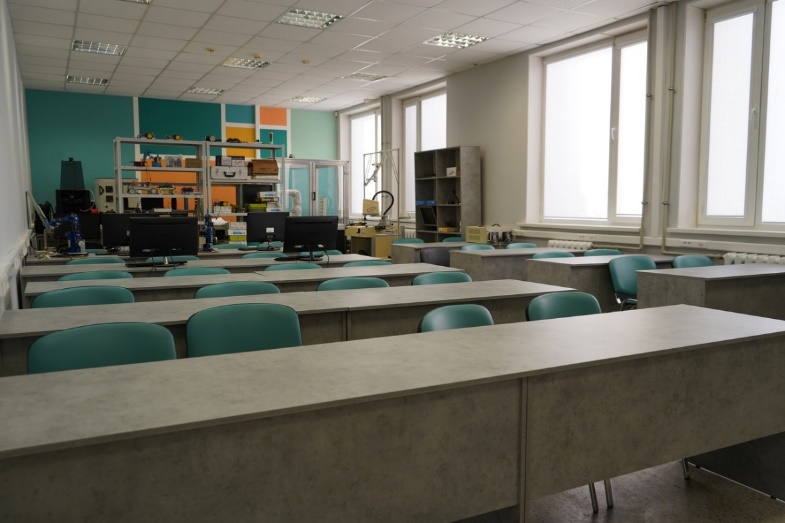 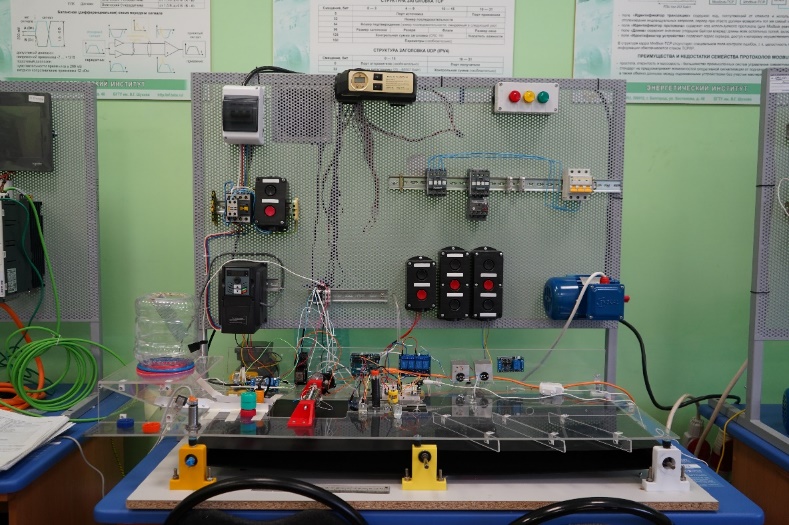 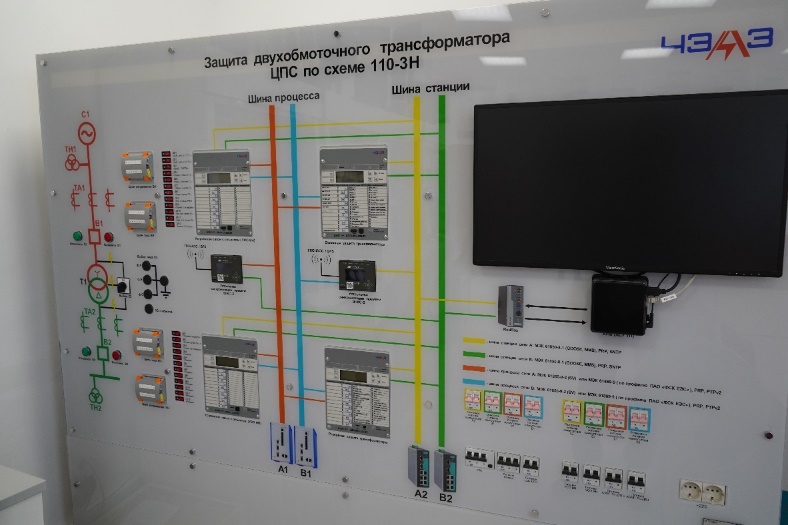 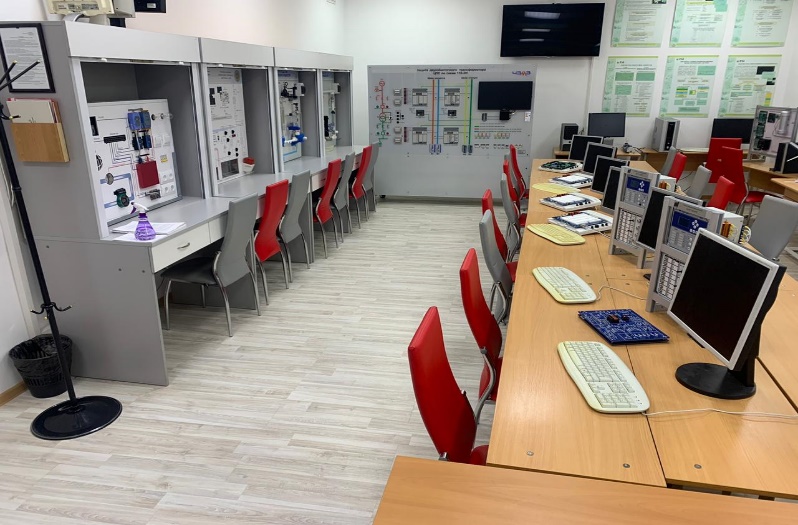 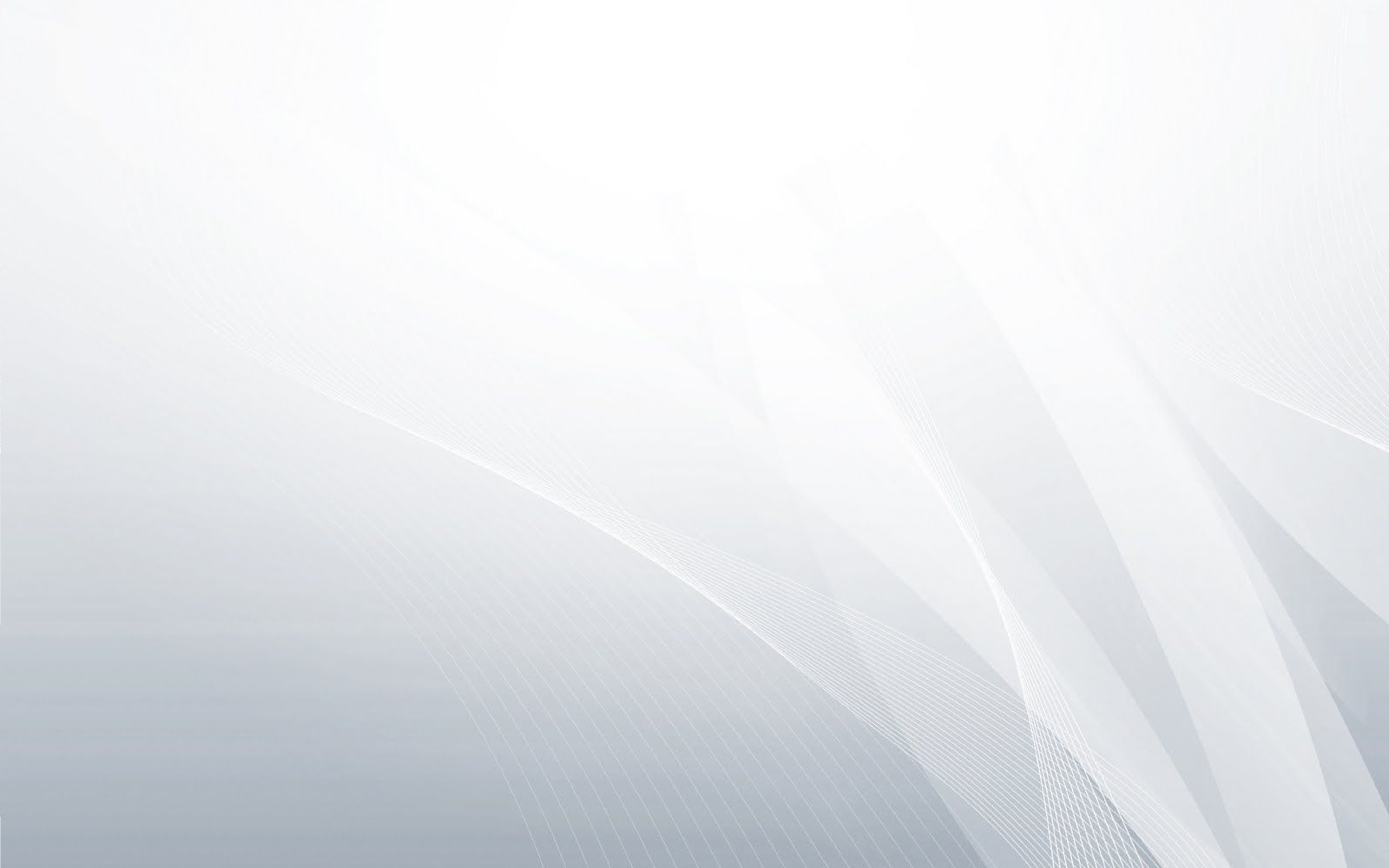 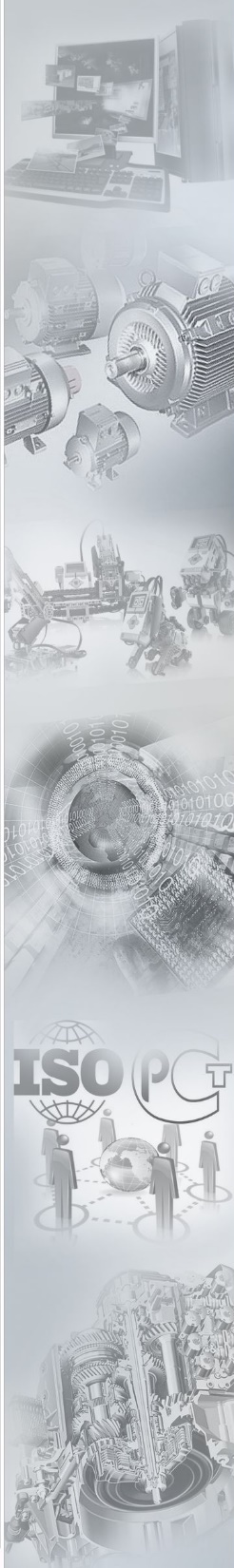 Учебный полигон
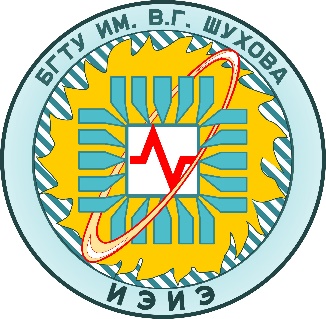 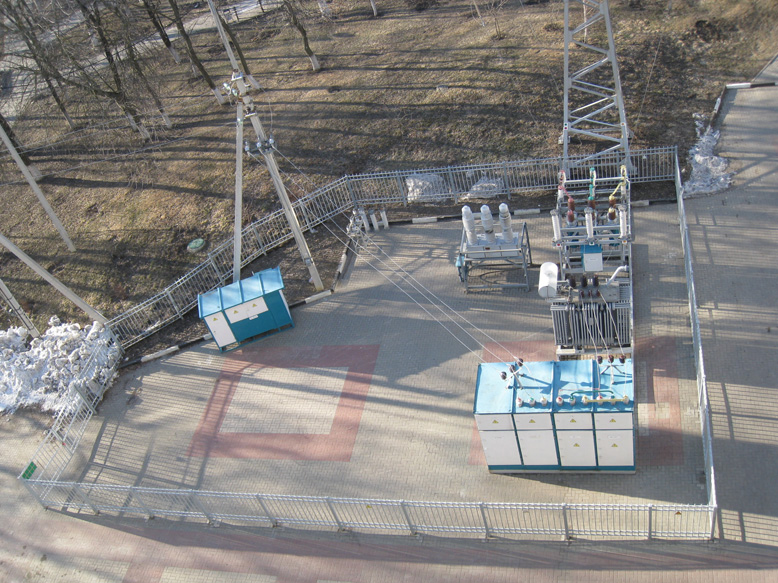 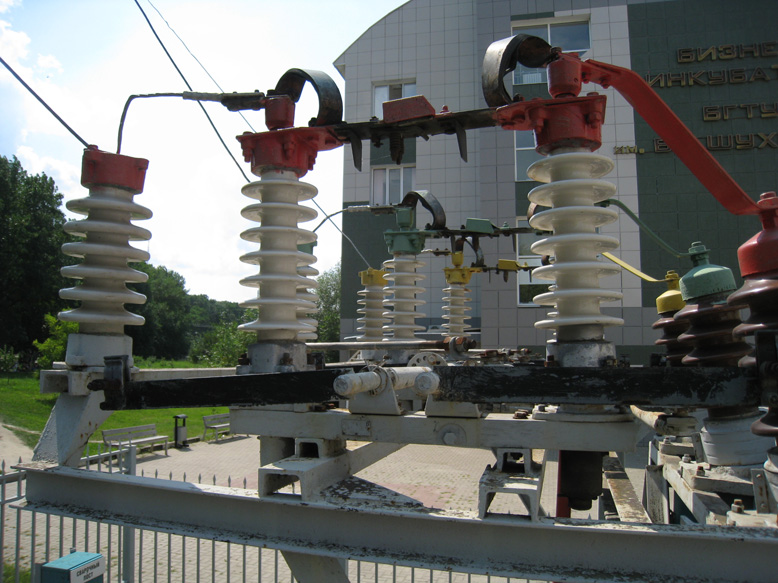 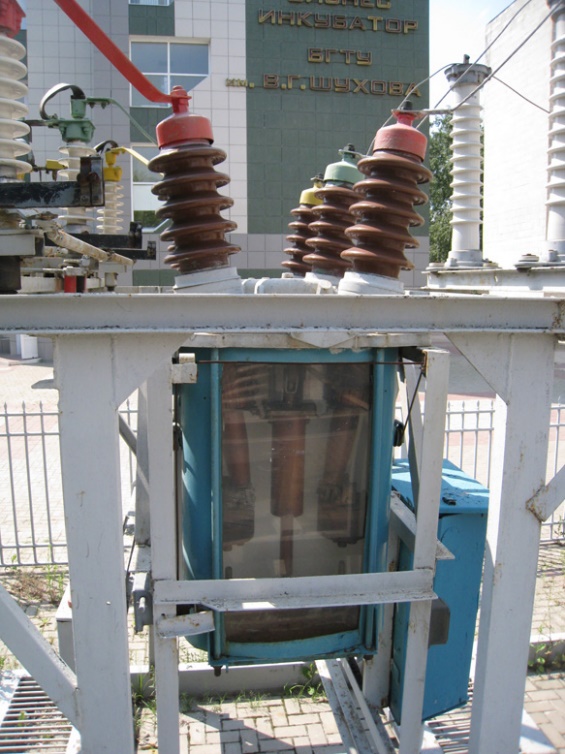 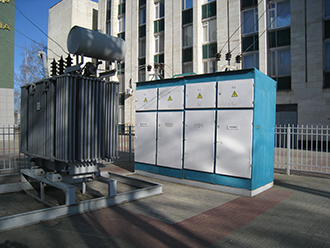 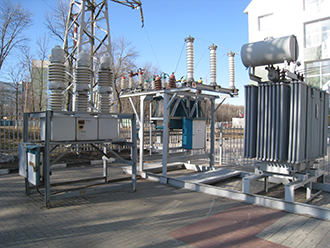 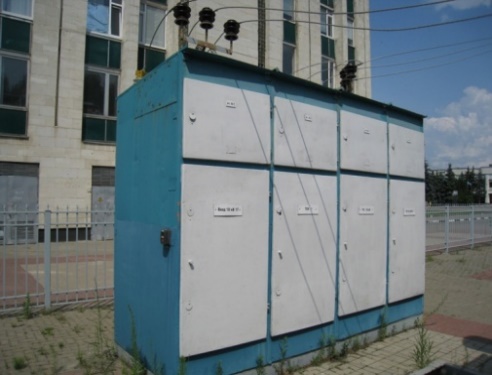 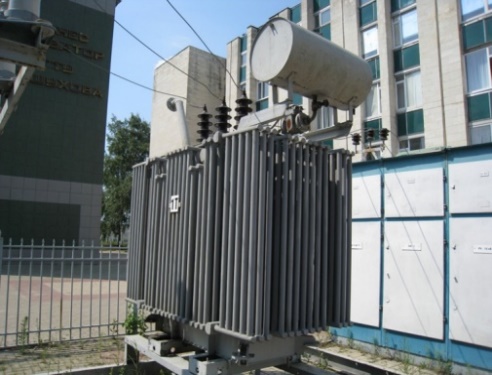 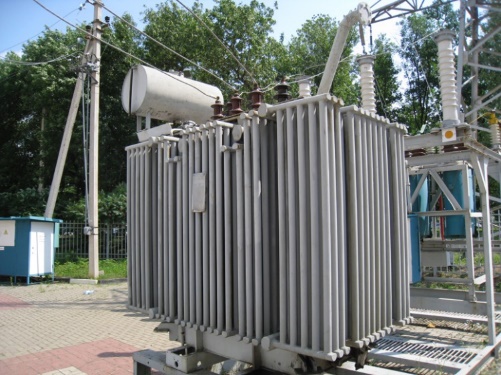 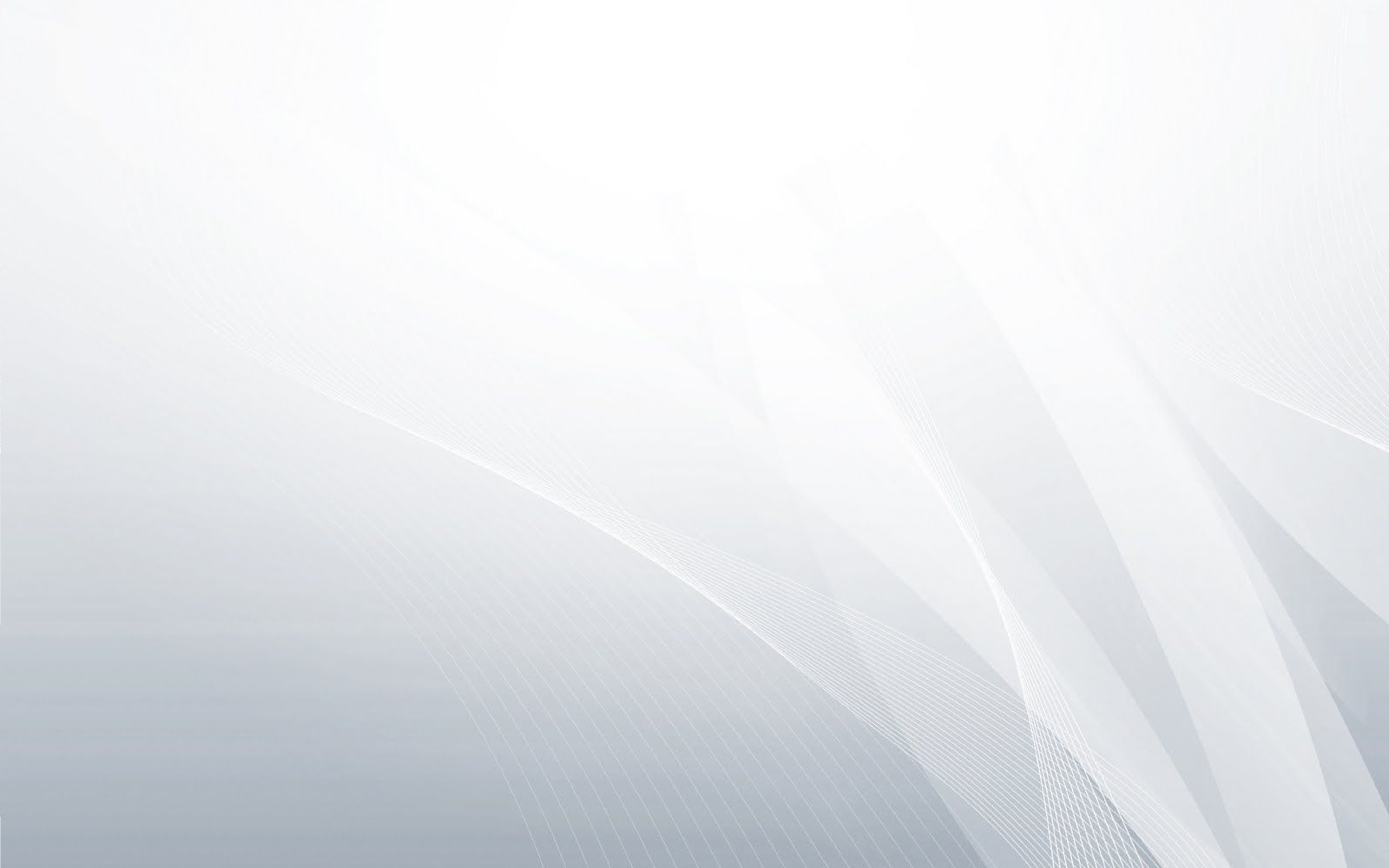 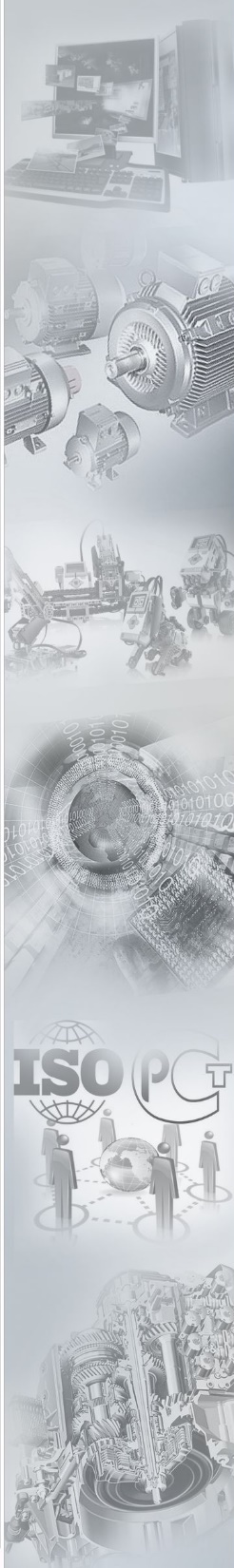 Все специальности информационно насыщены
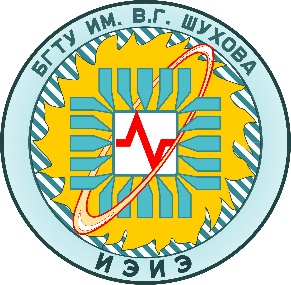 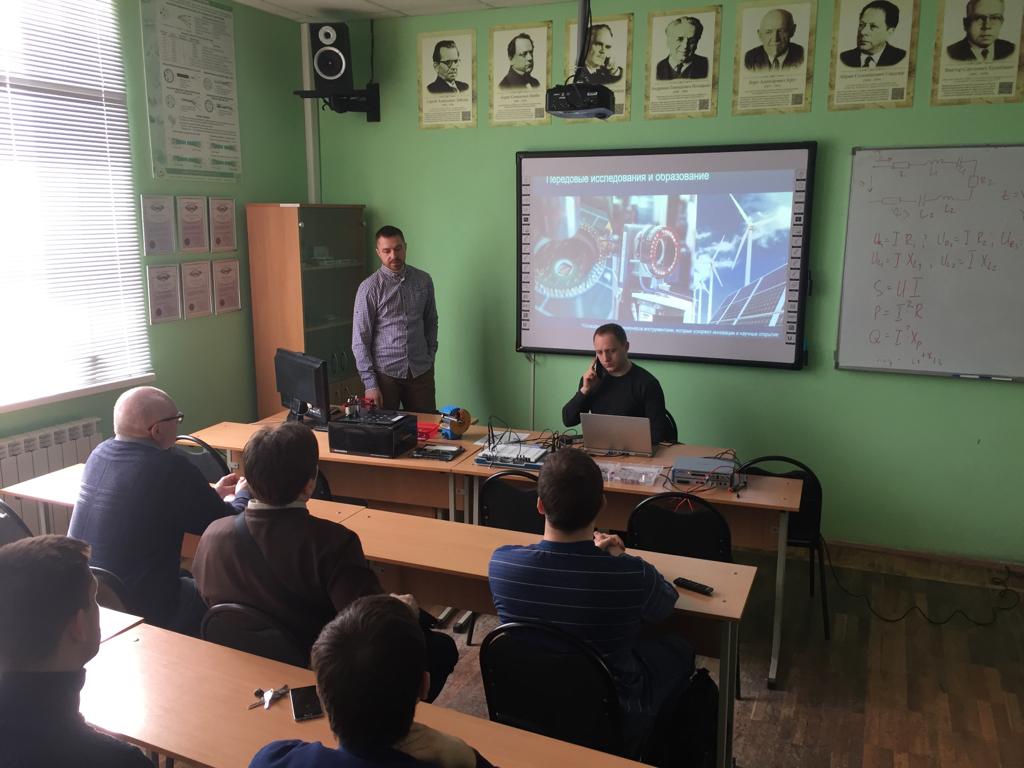 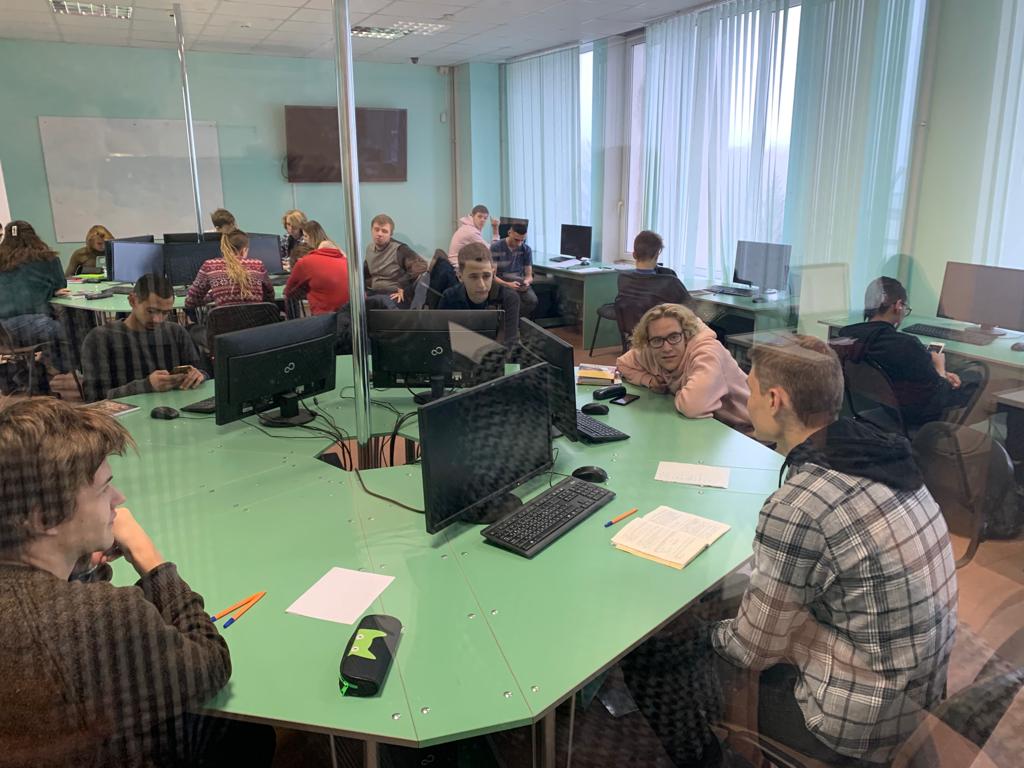 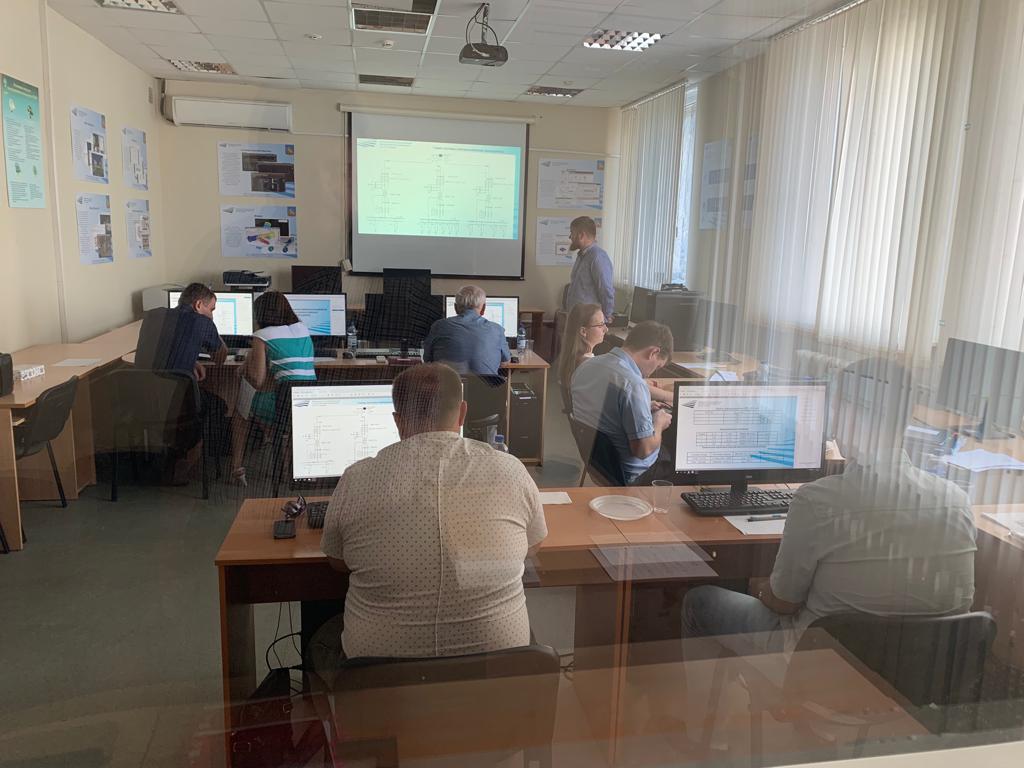 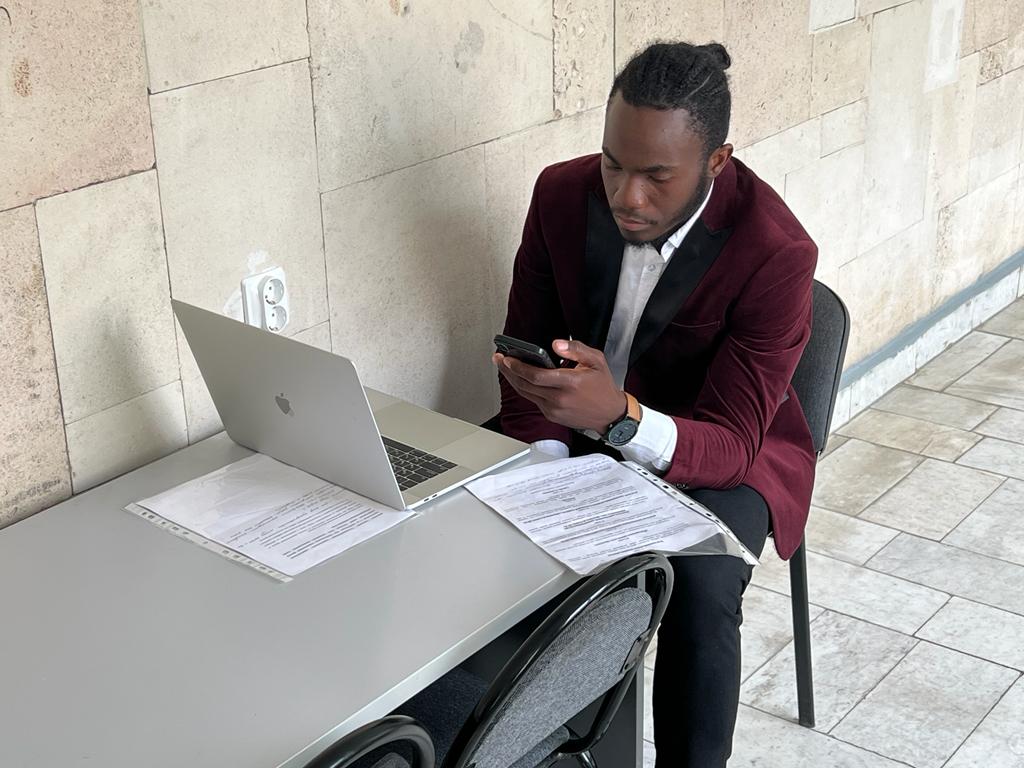 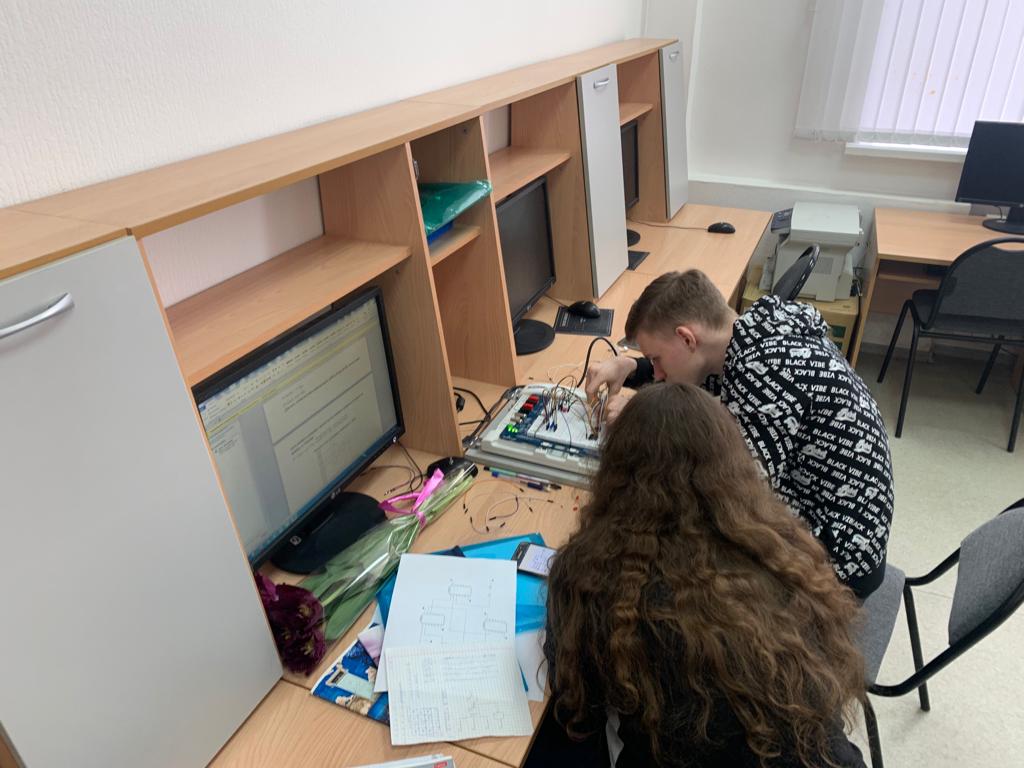 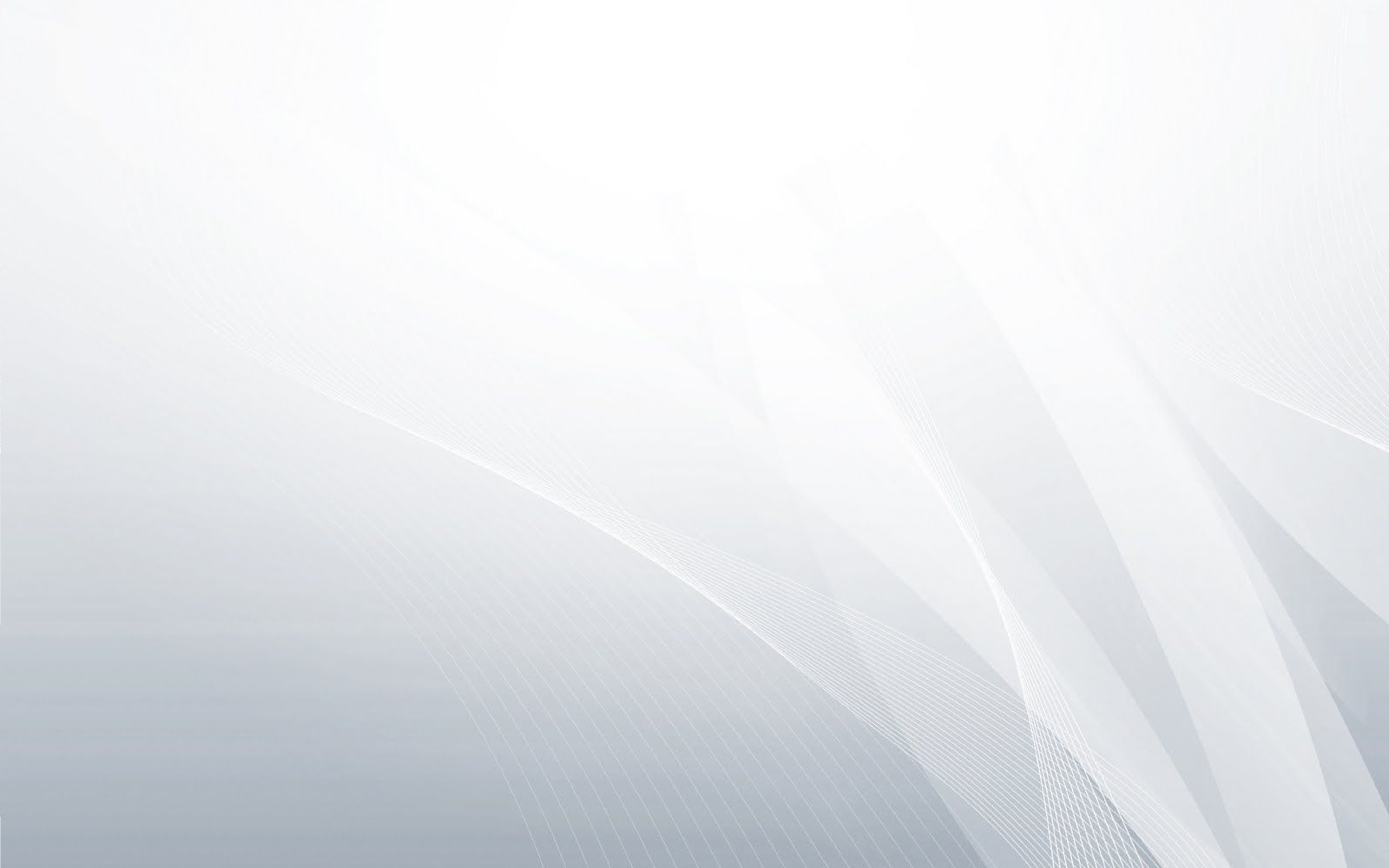 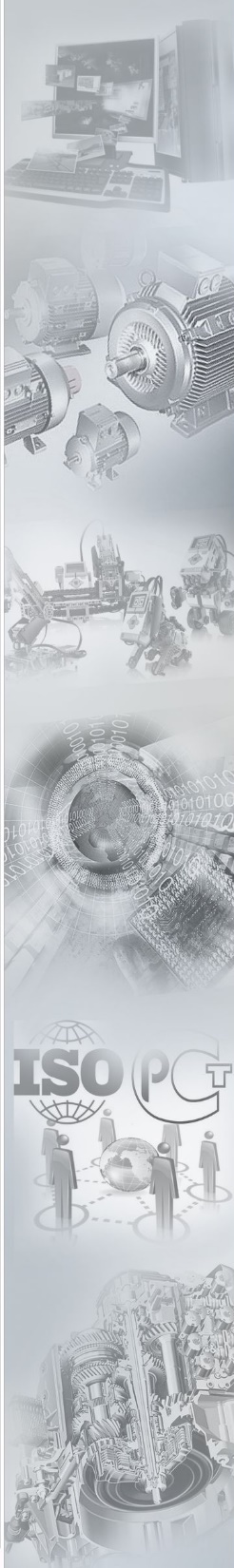 Все наши направления содержат в образовательных программахмодули по использованию БАС
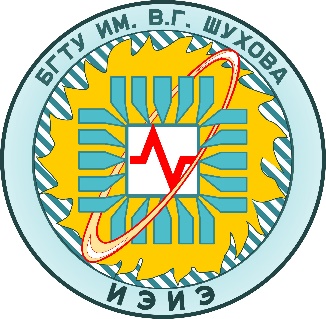 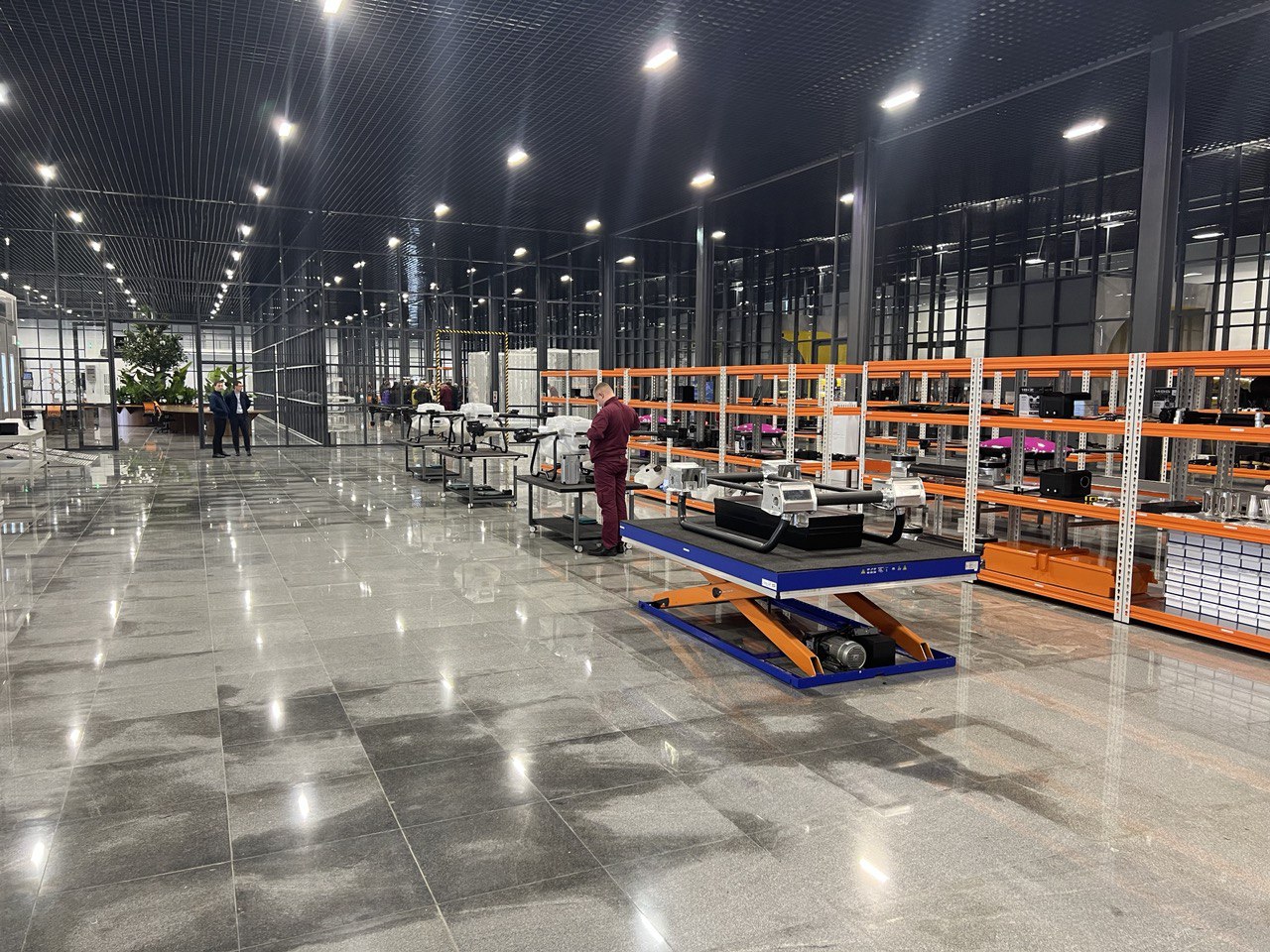 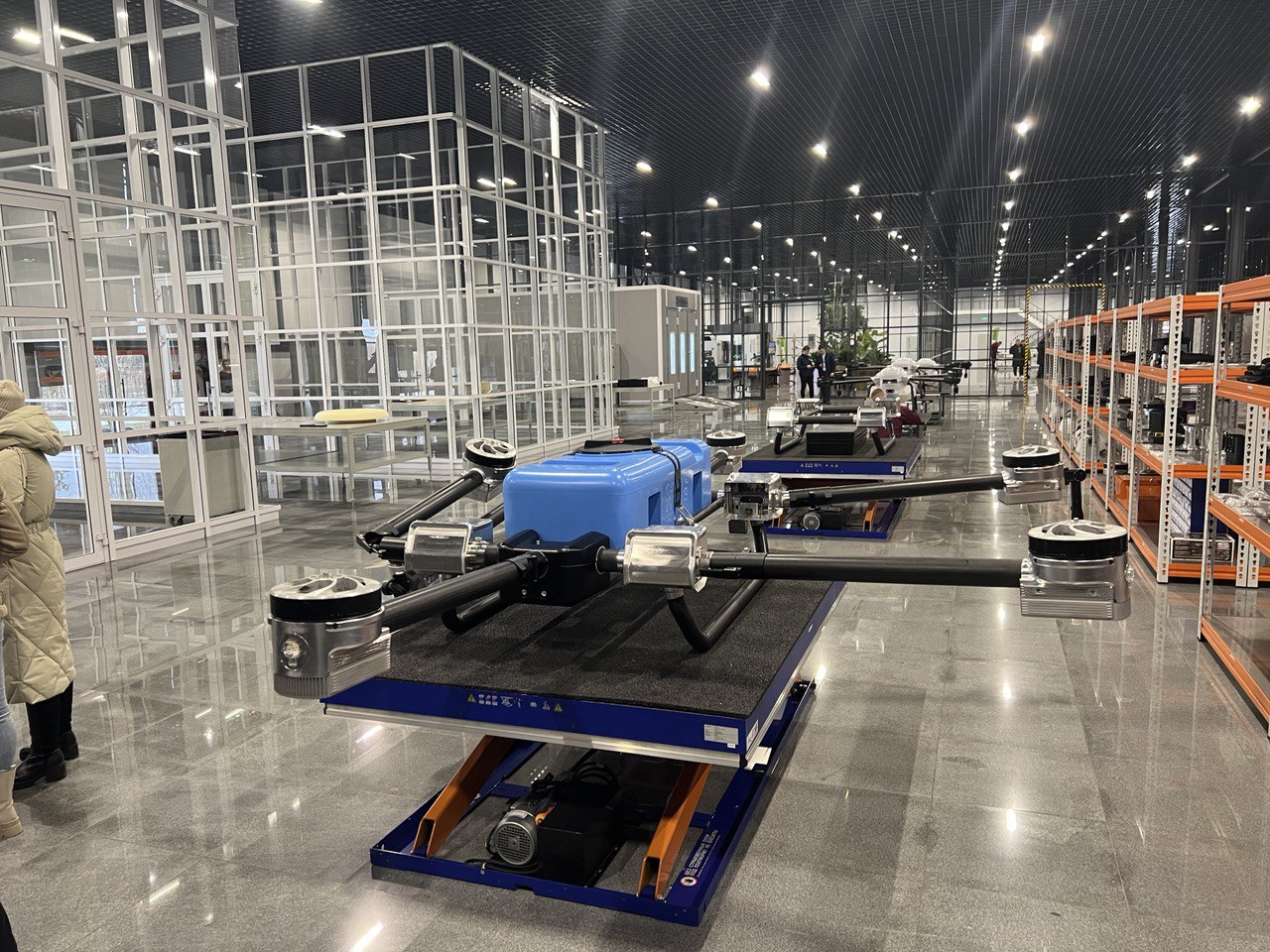 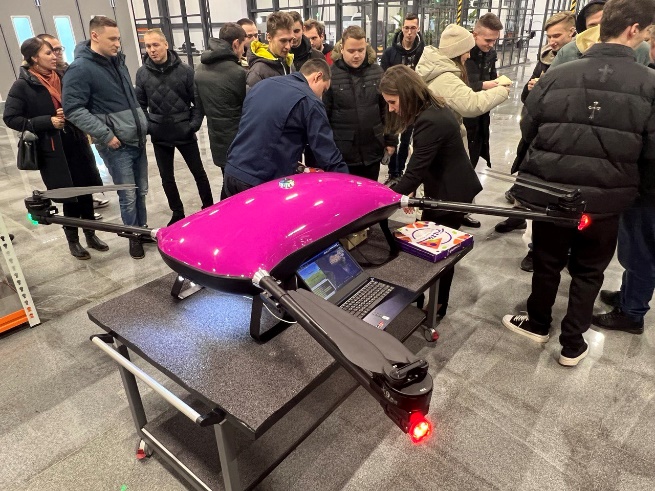 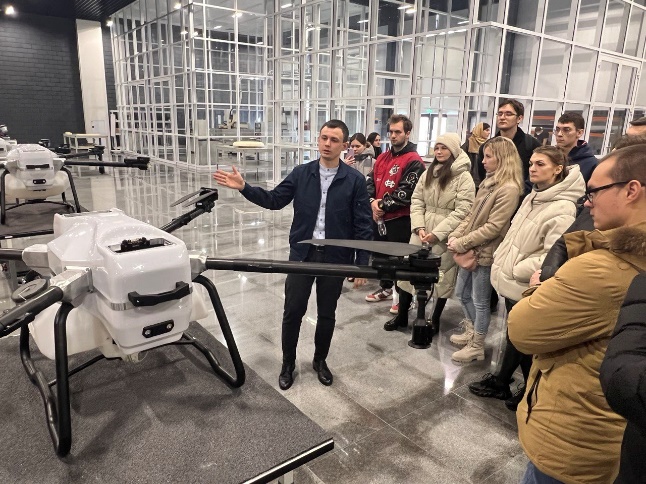 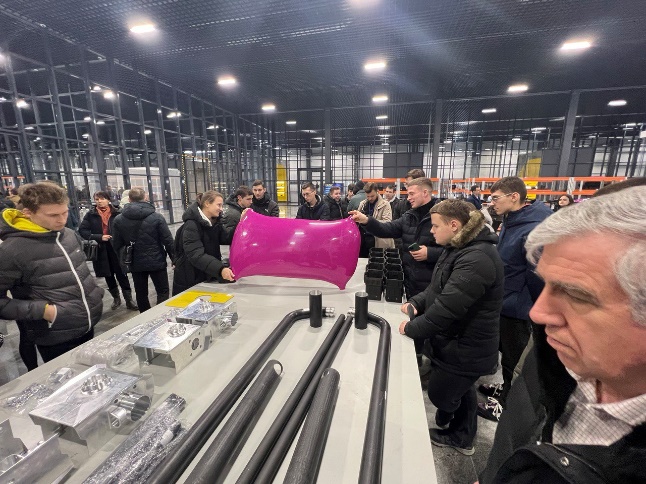 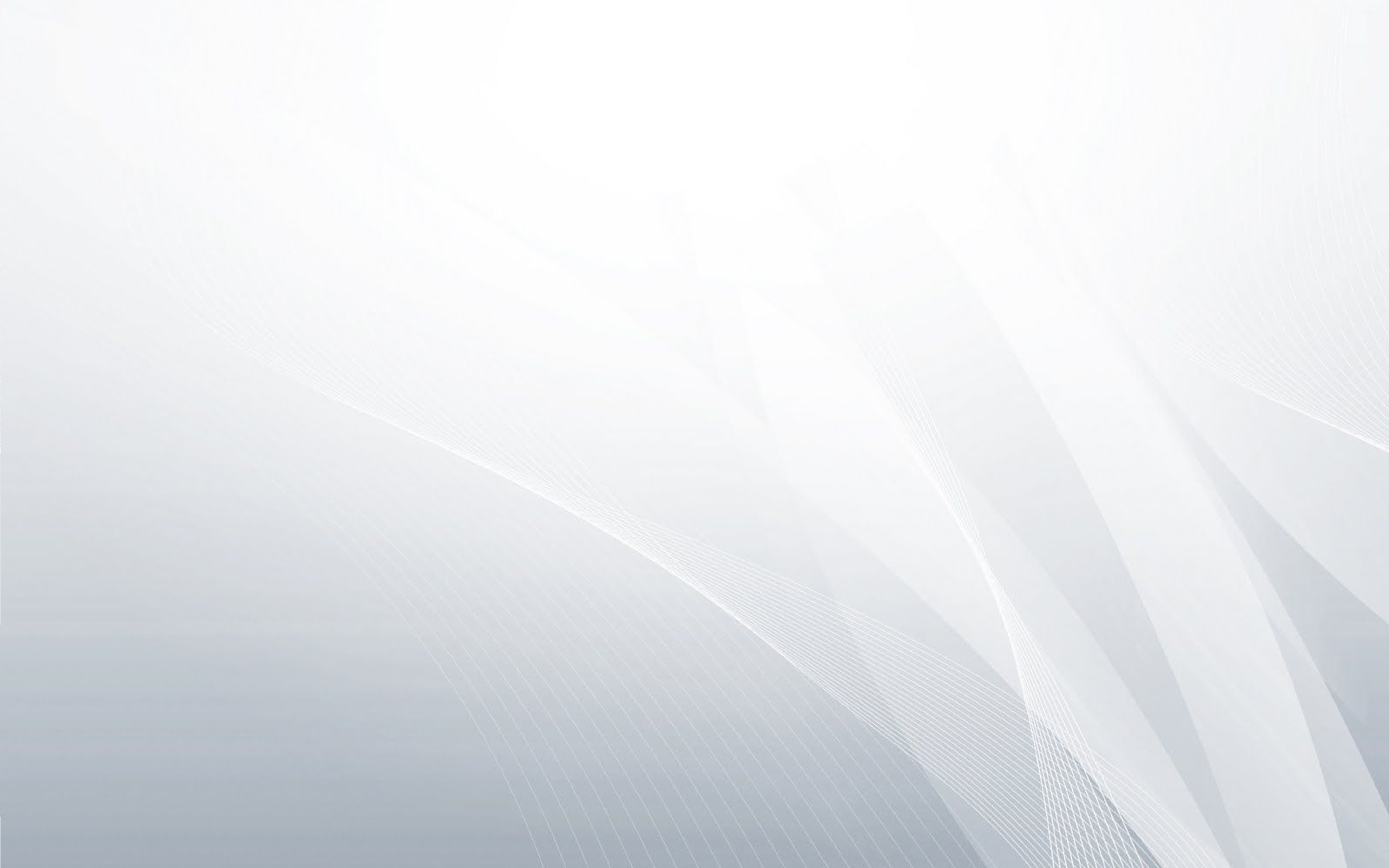 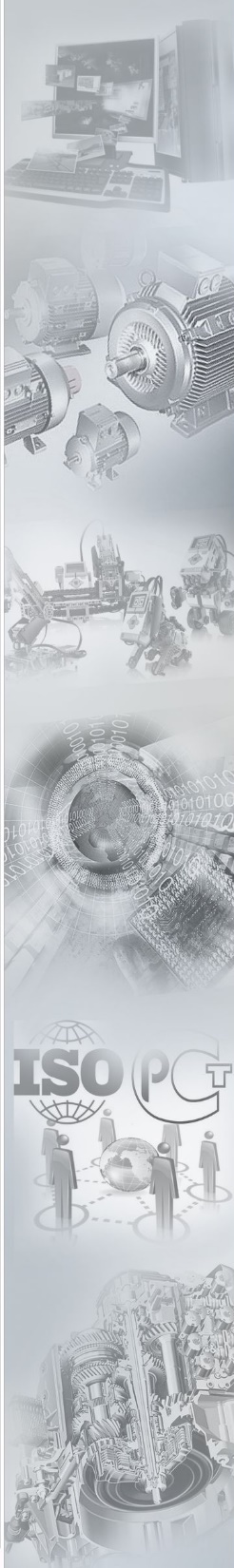 Научная работа студентов
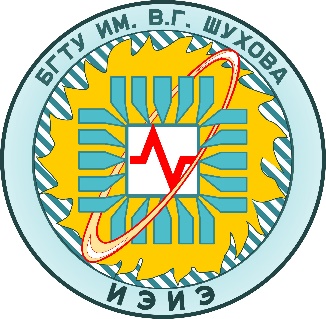 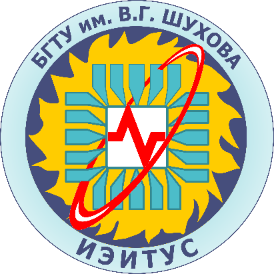 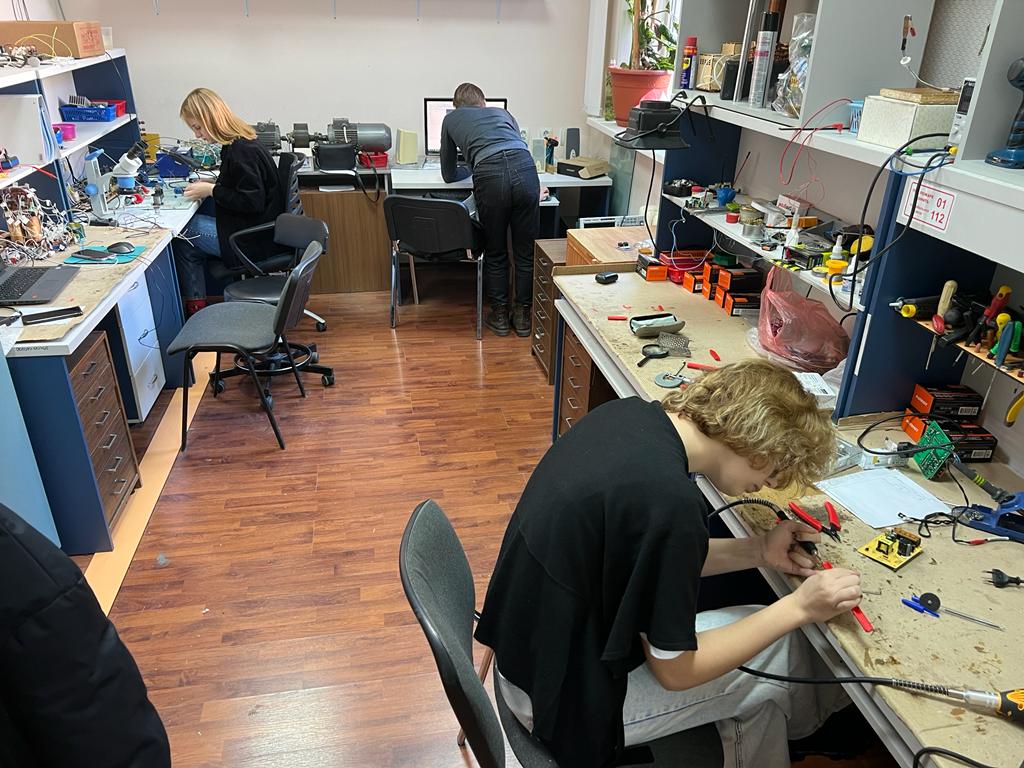 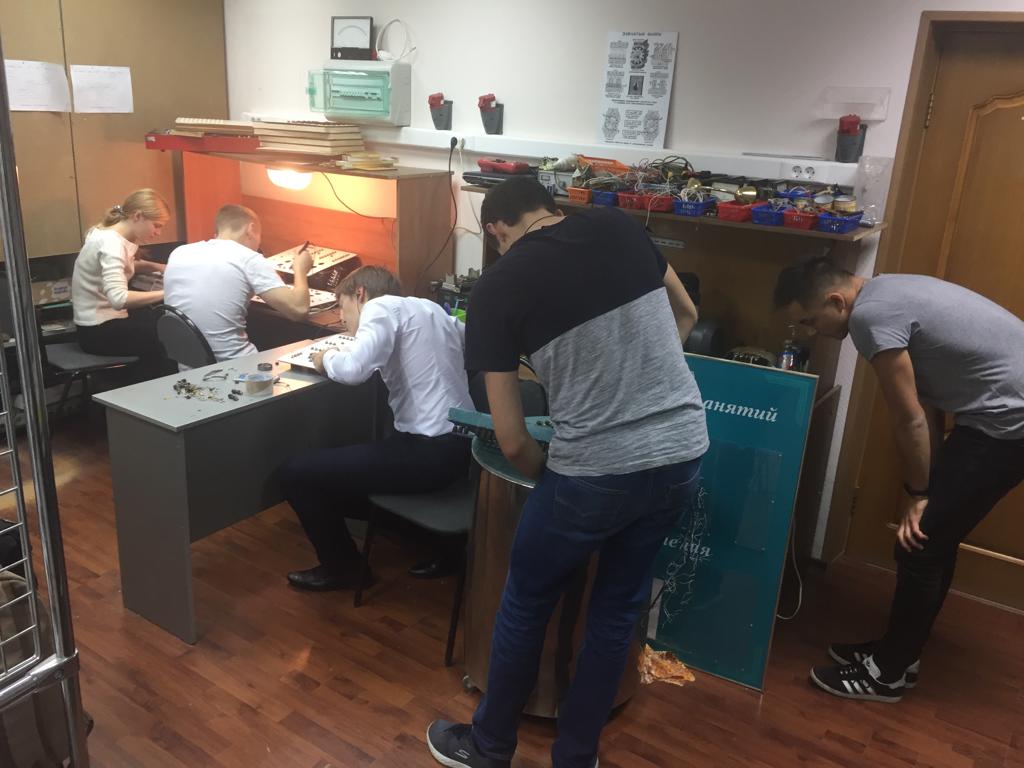 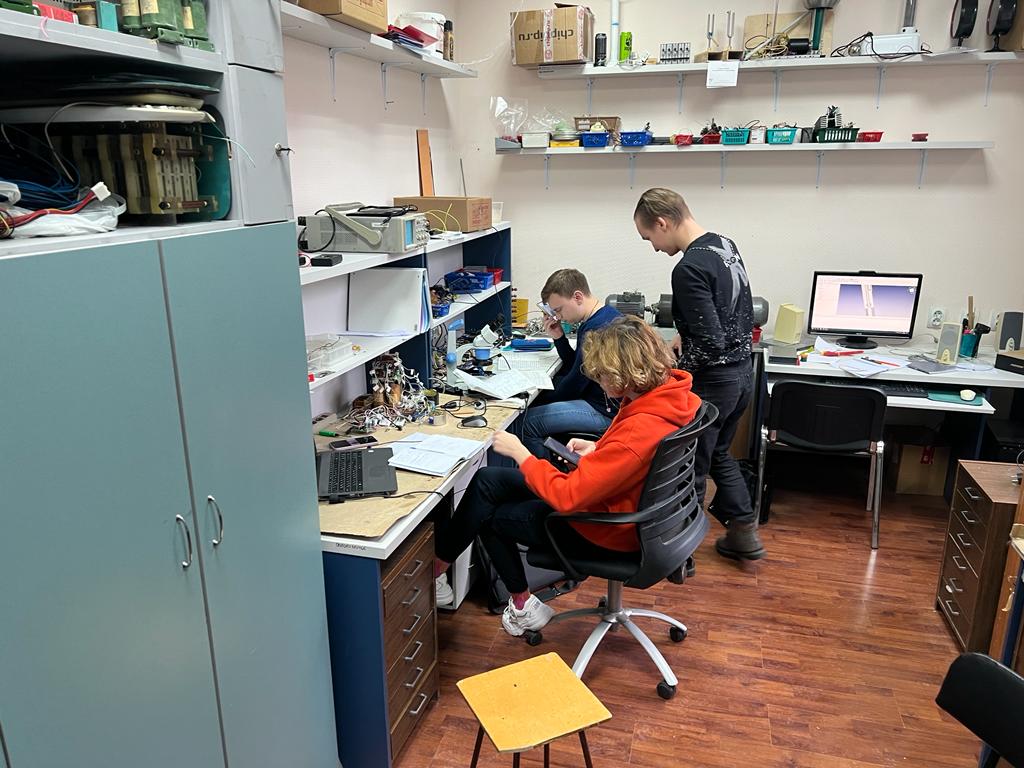 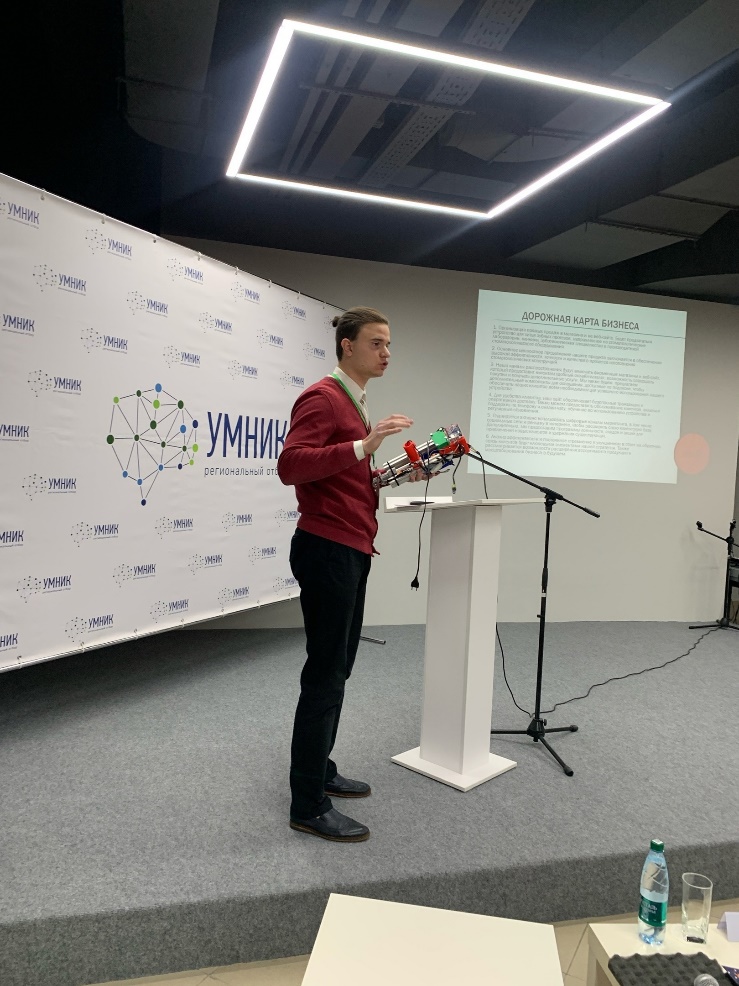 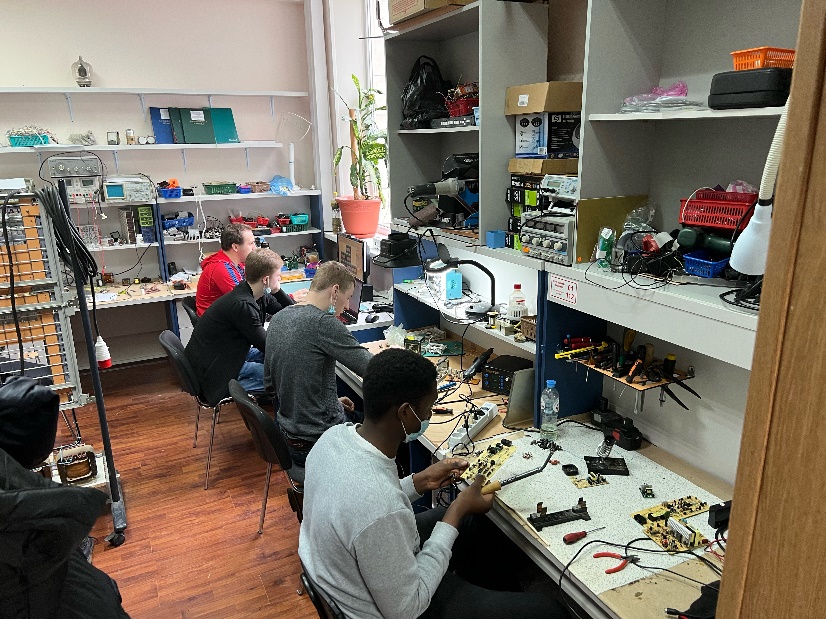 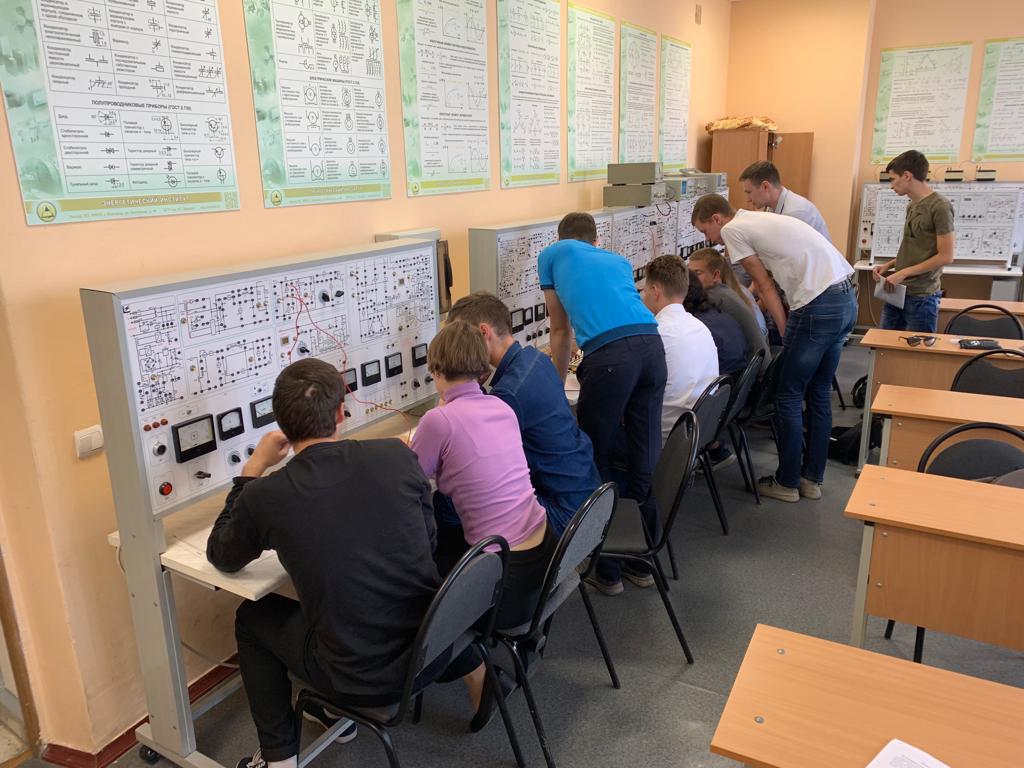 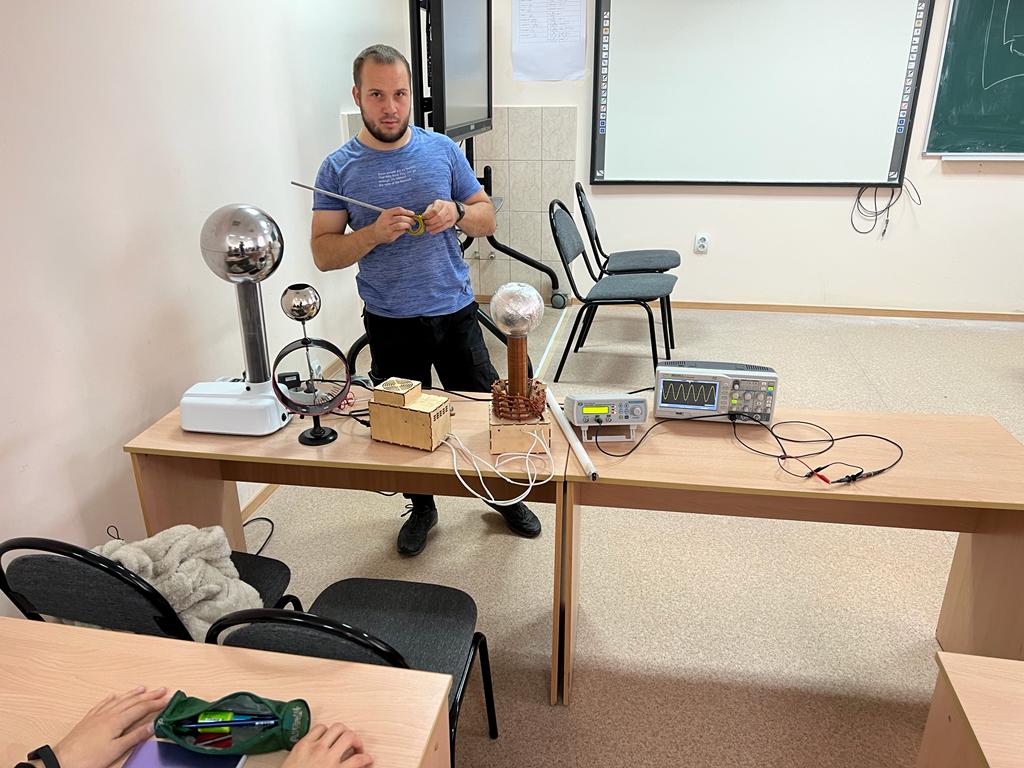 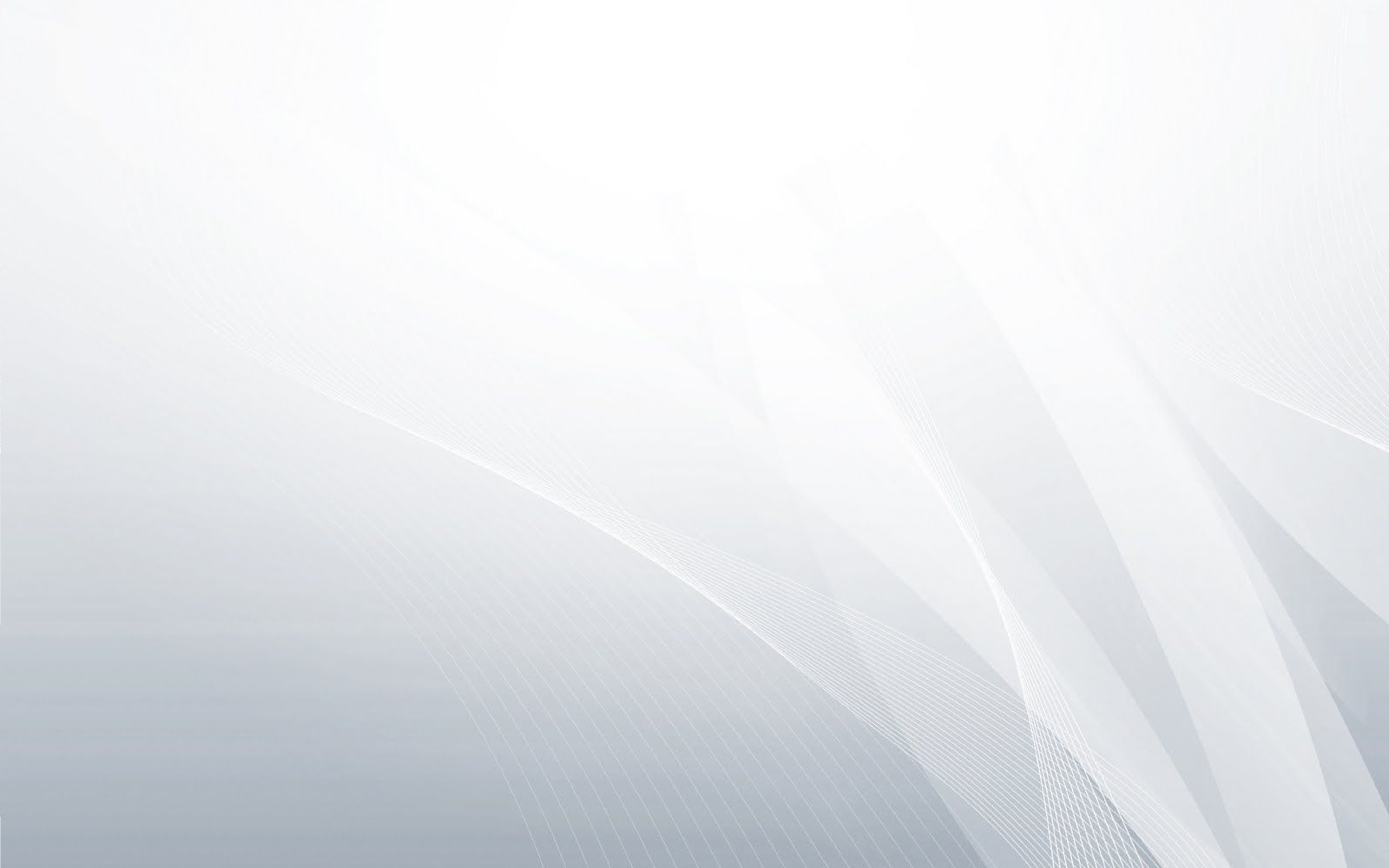 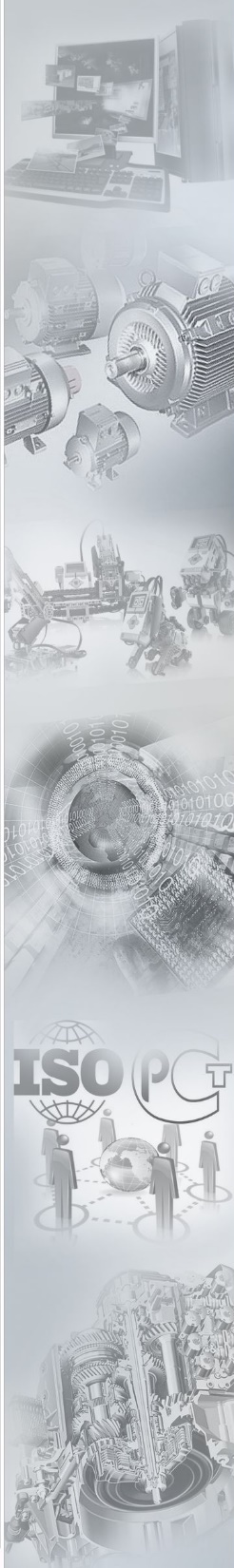 Работы наших студентов
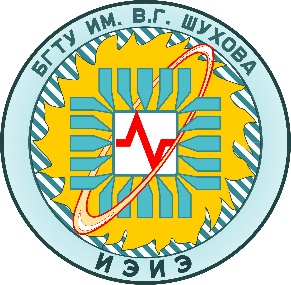 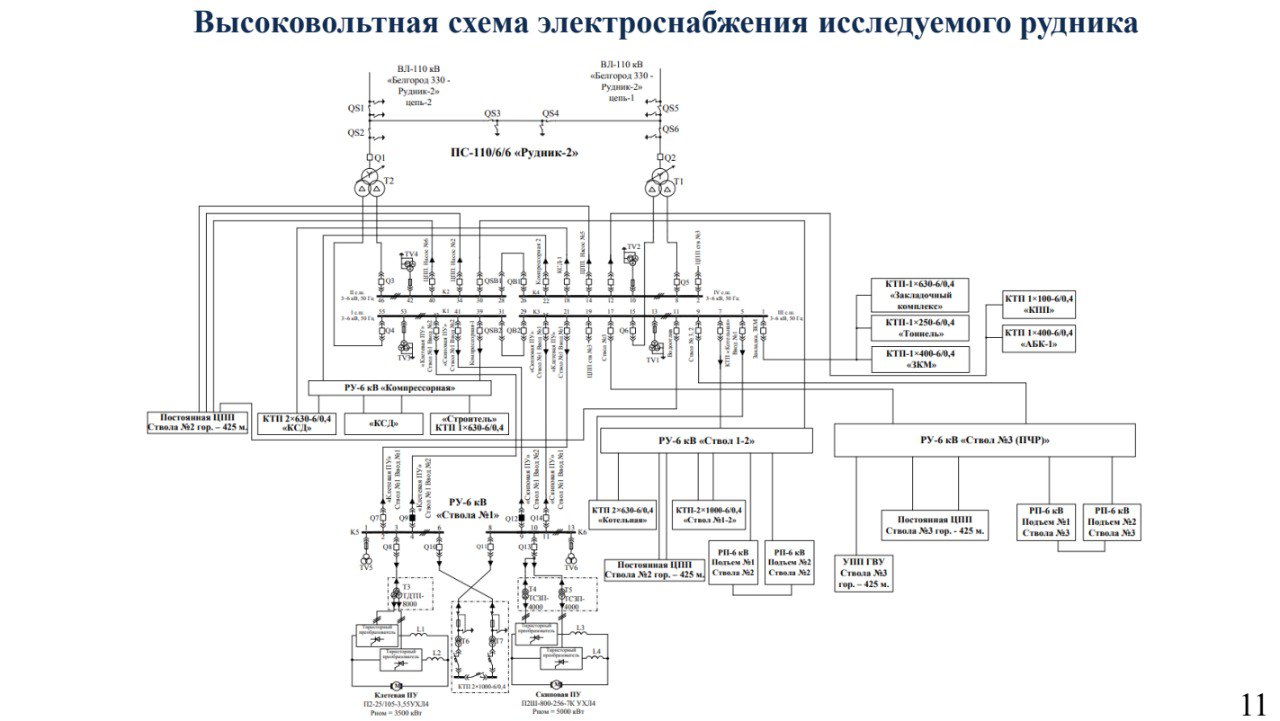 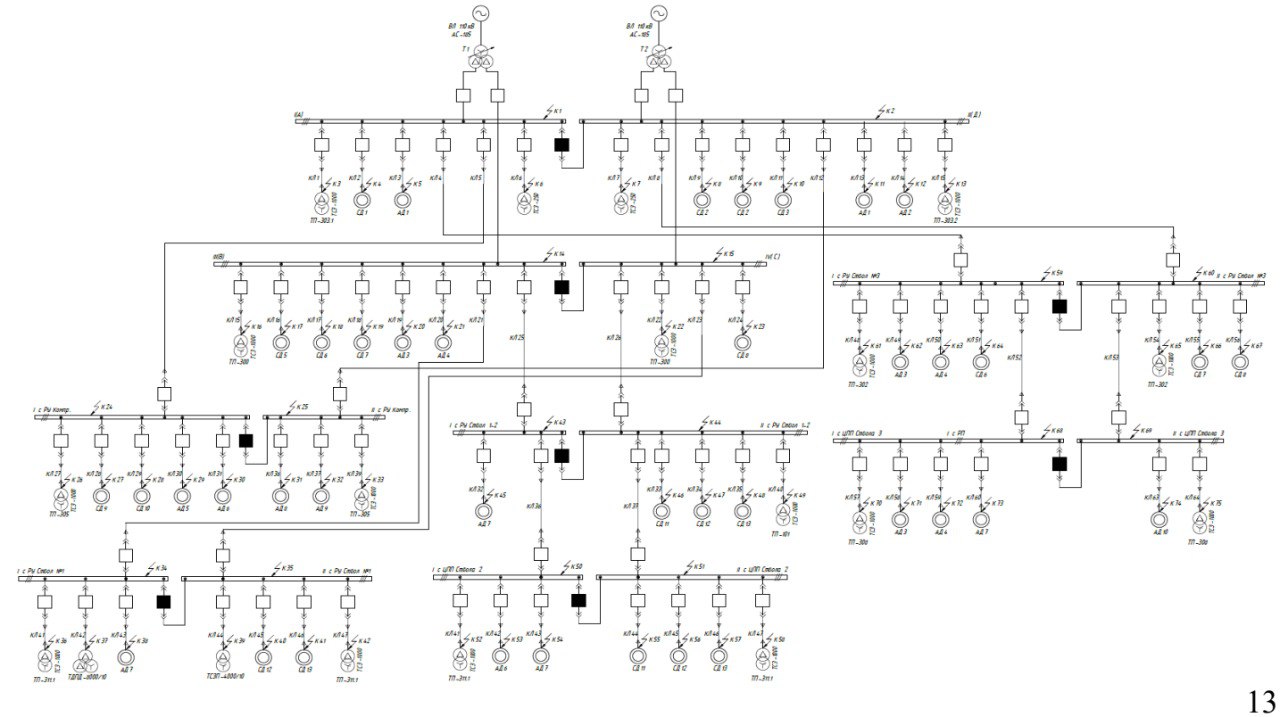 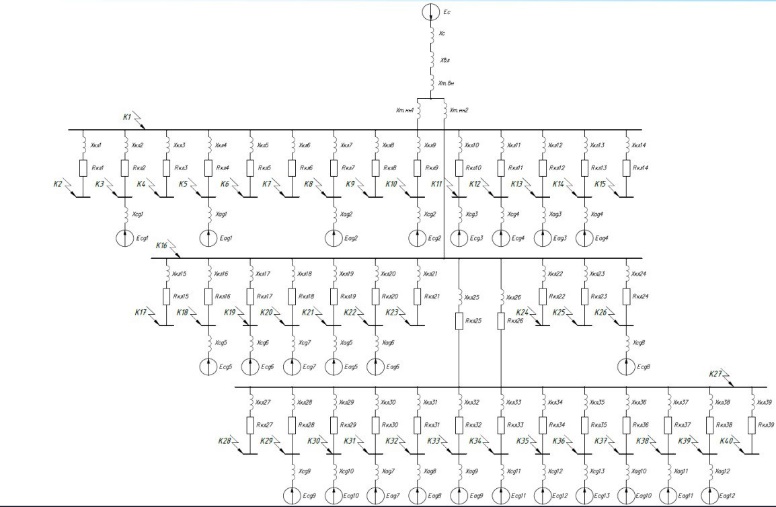 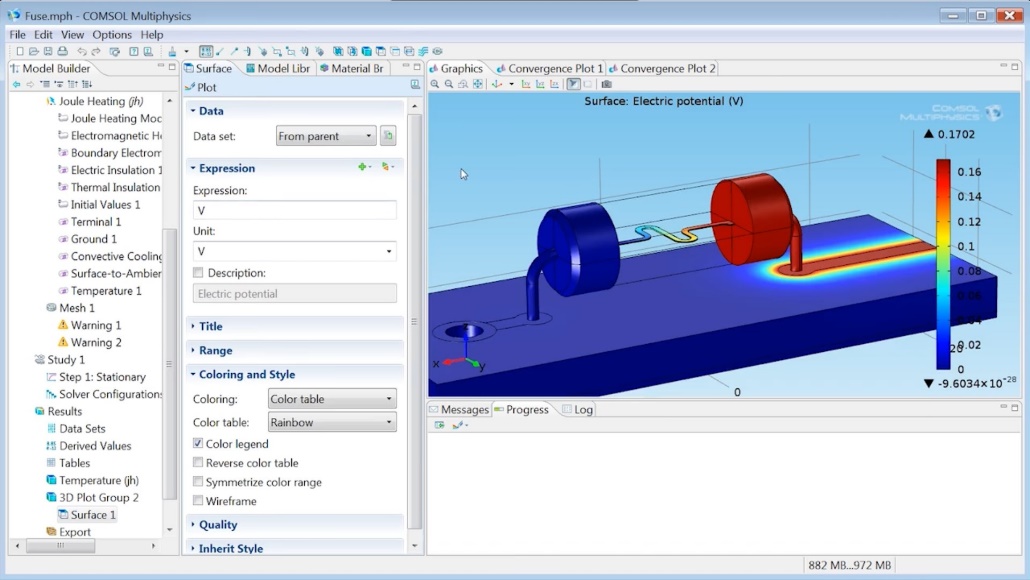 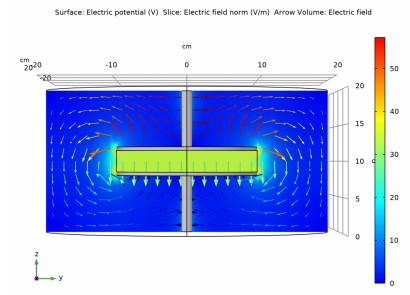 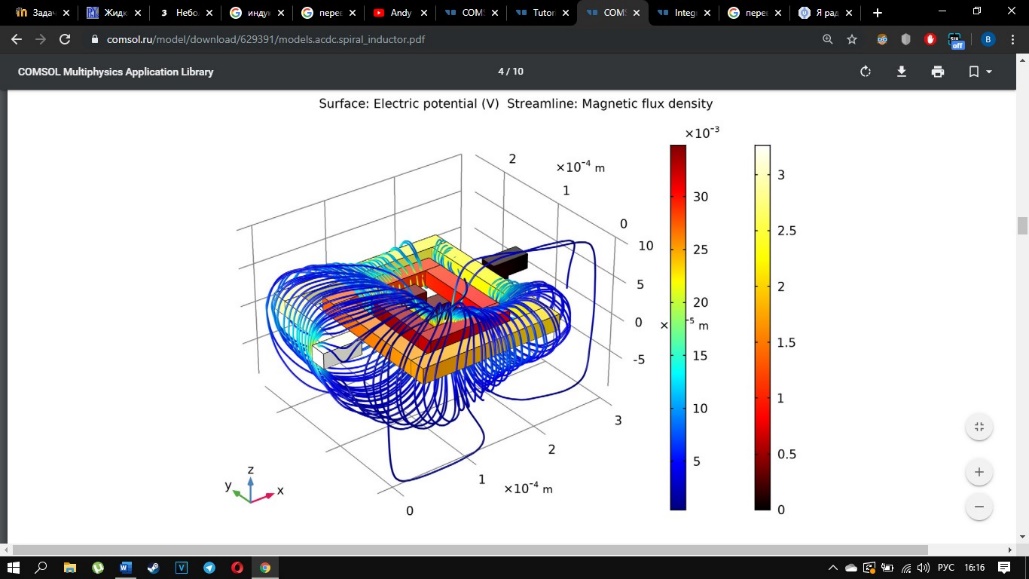 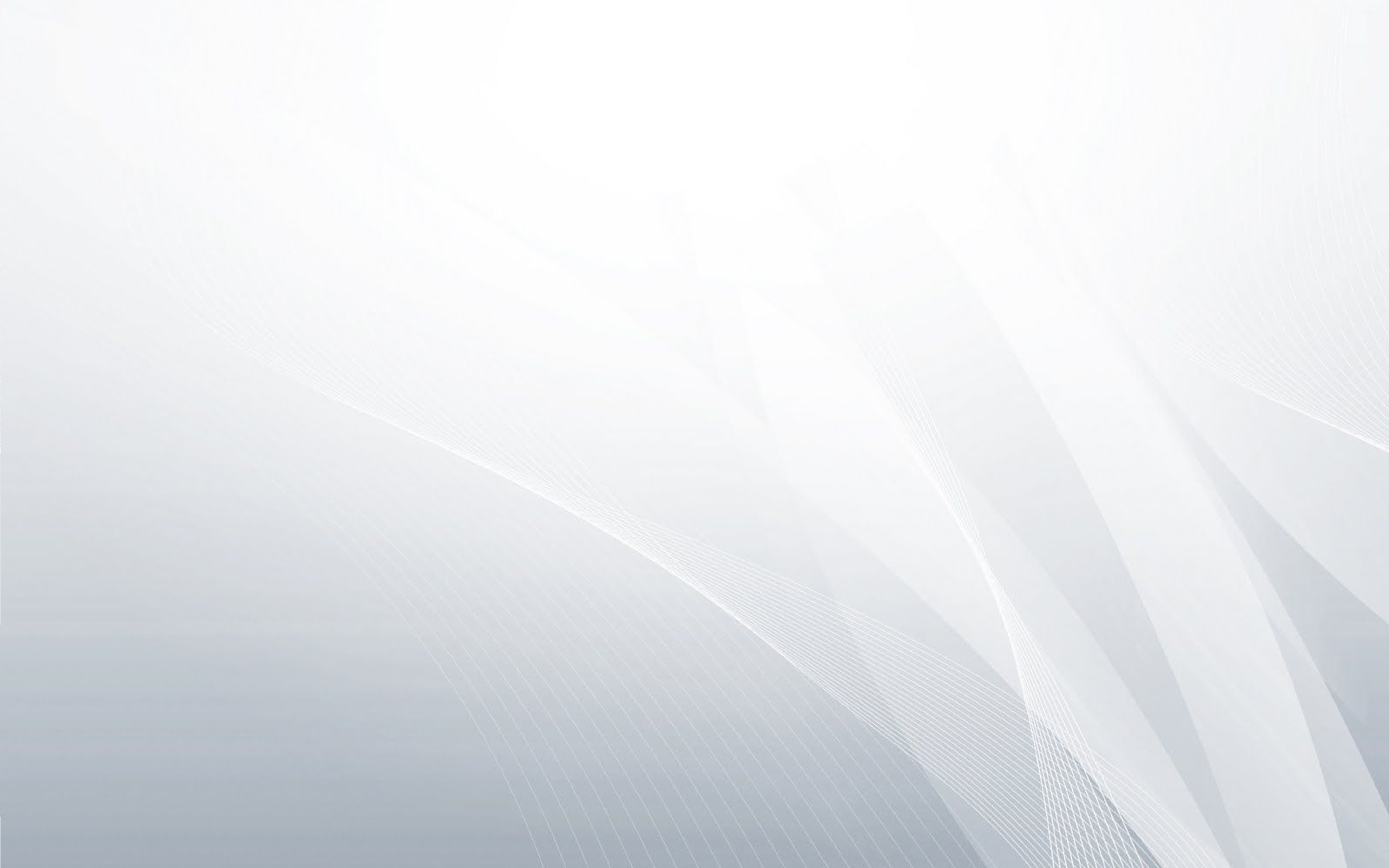 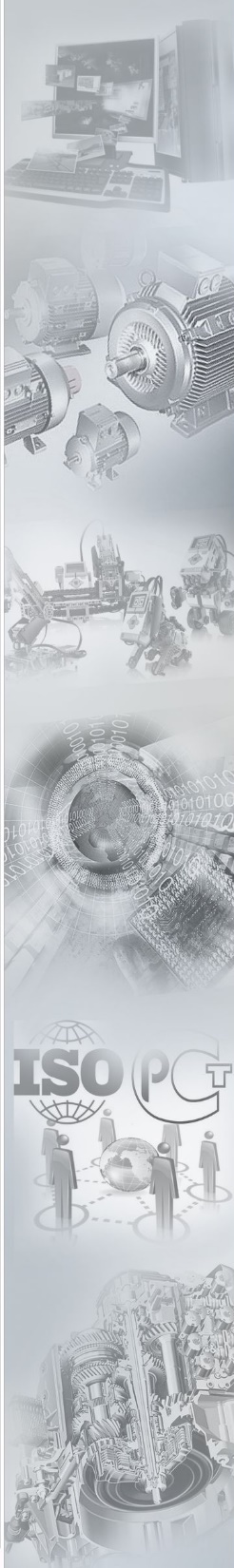 Реальные курсовые и дипломные проекты
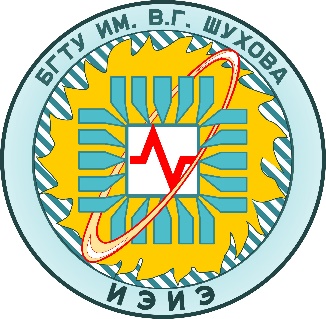 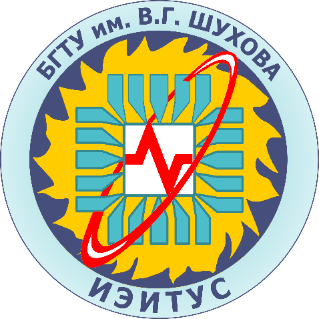 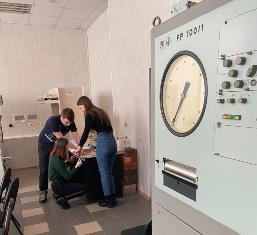 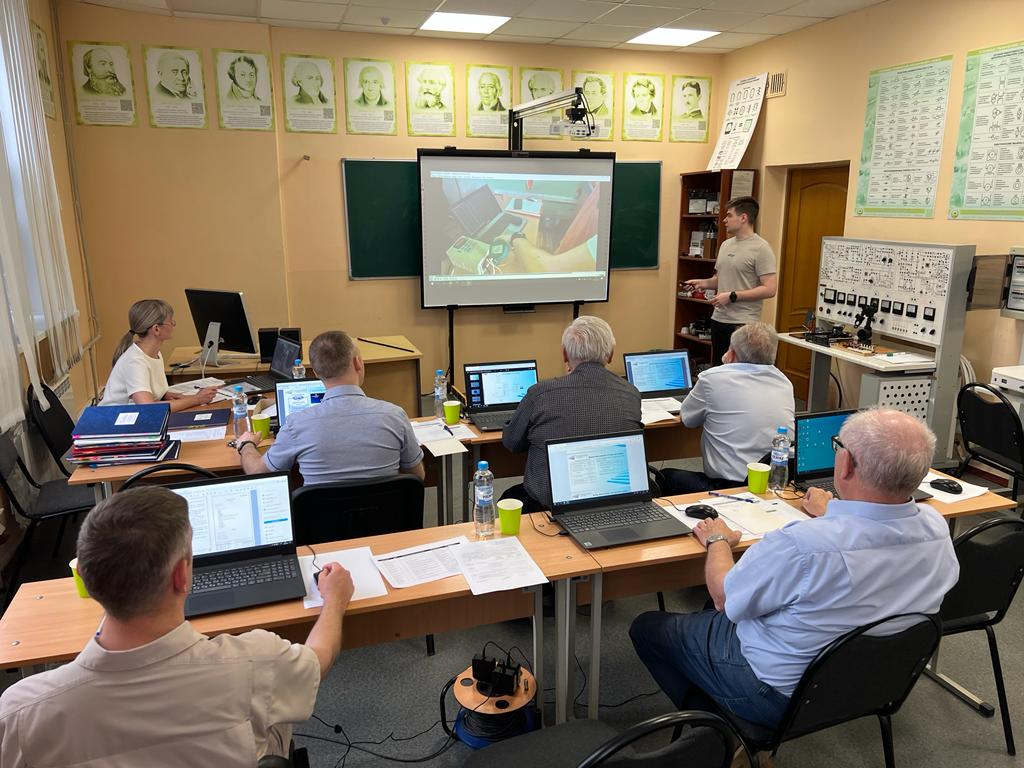 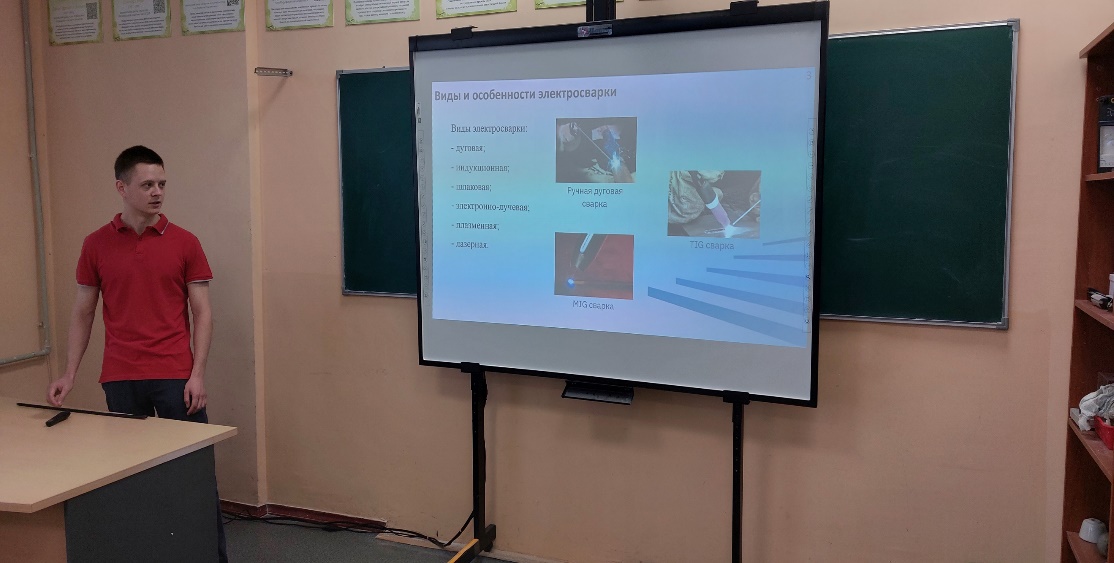 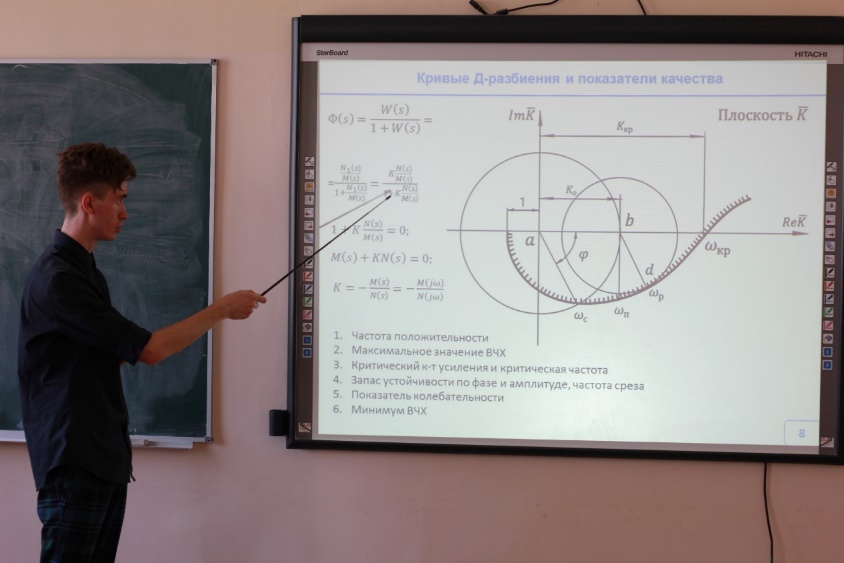 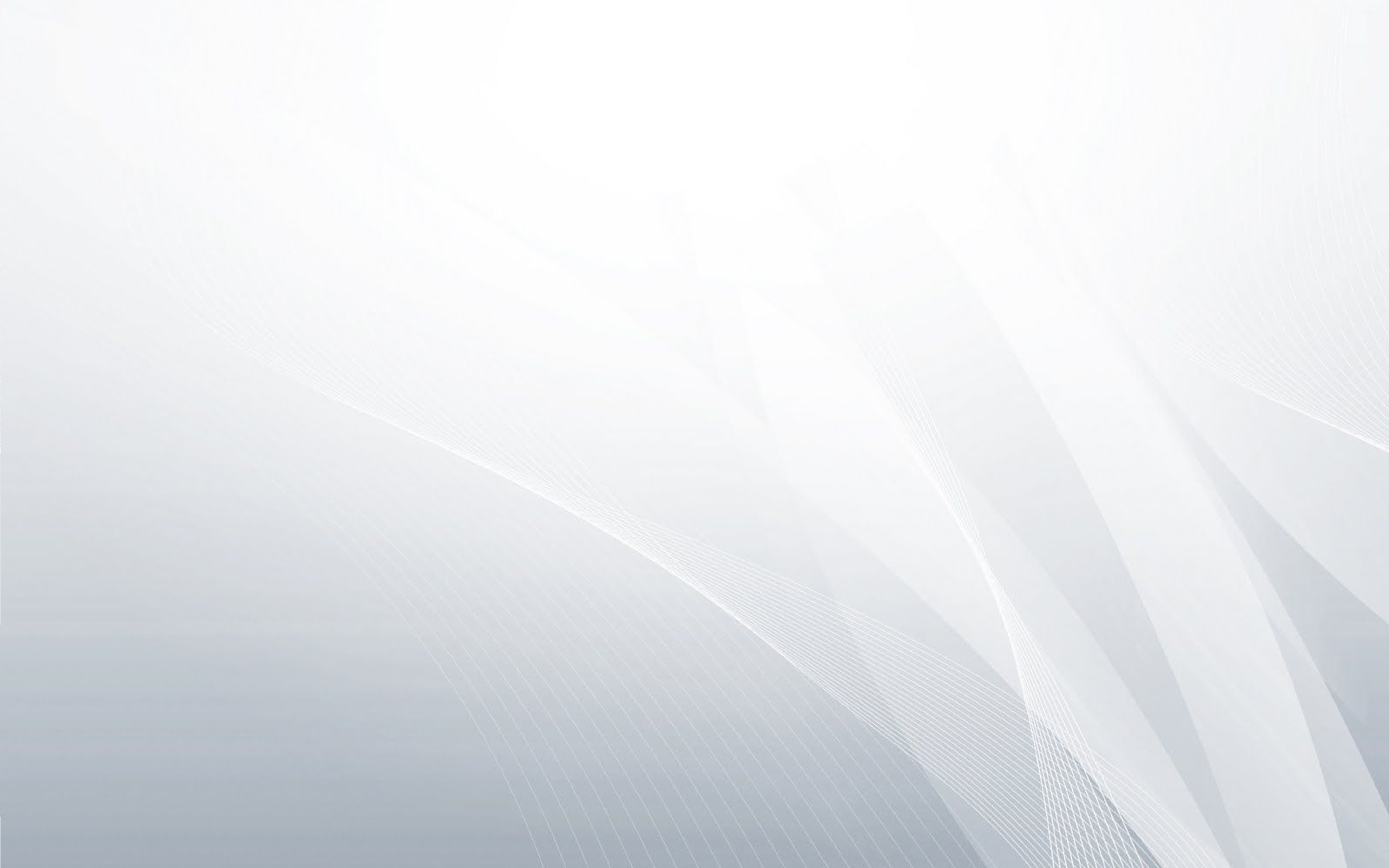 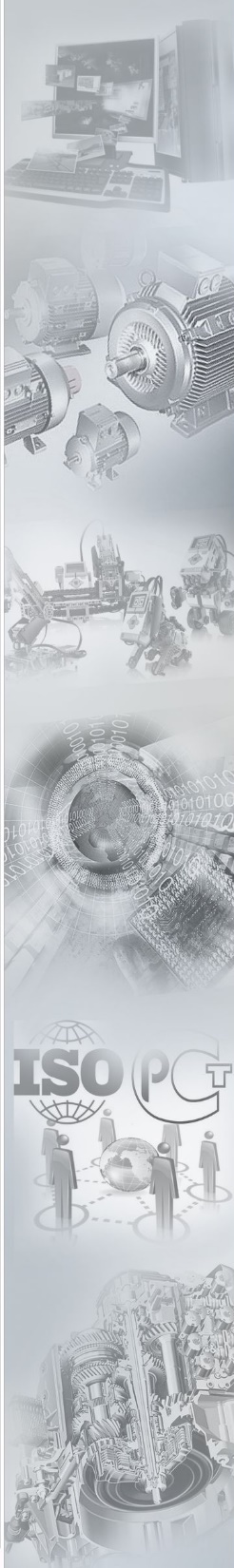 Успехи наших студентов
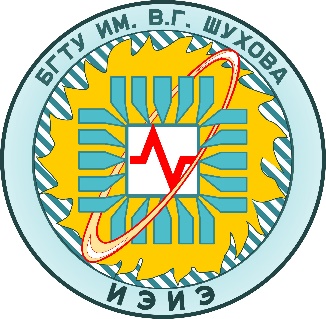 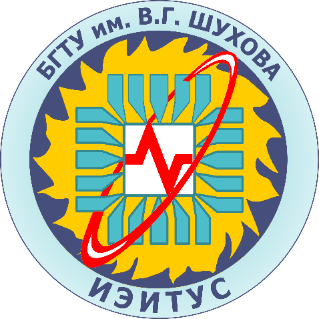 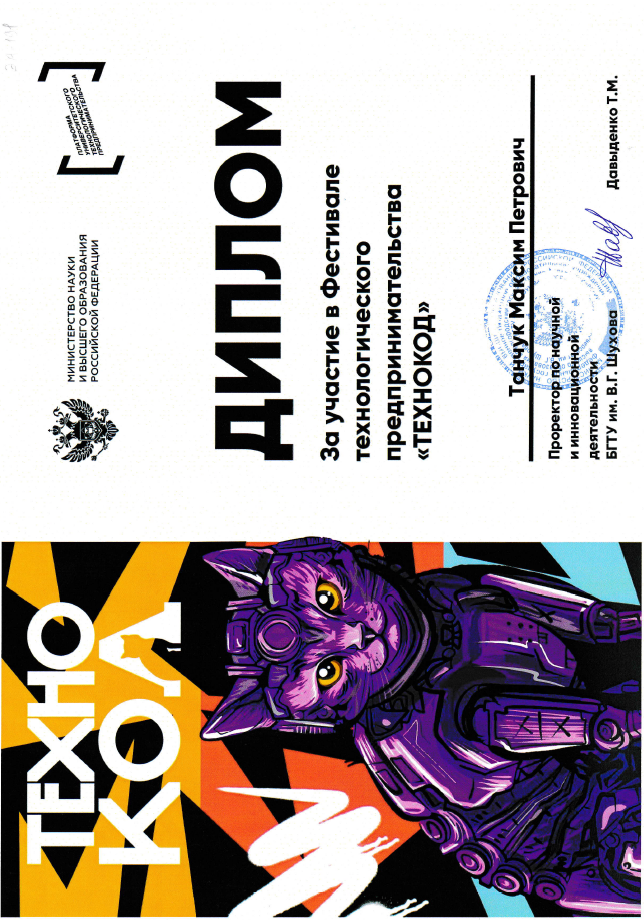 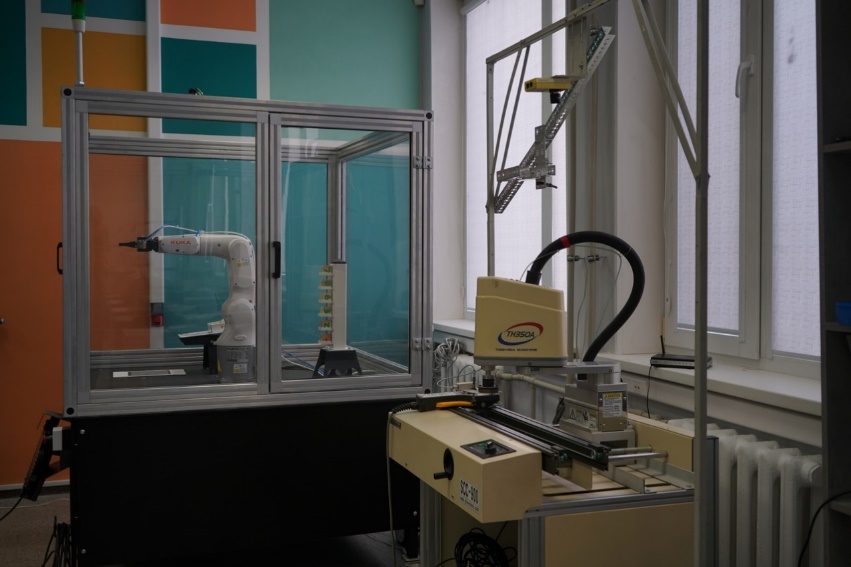 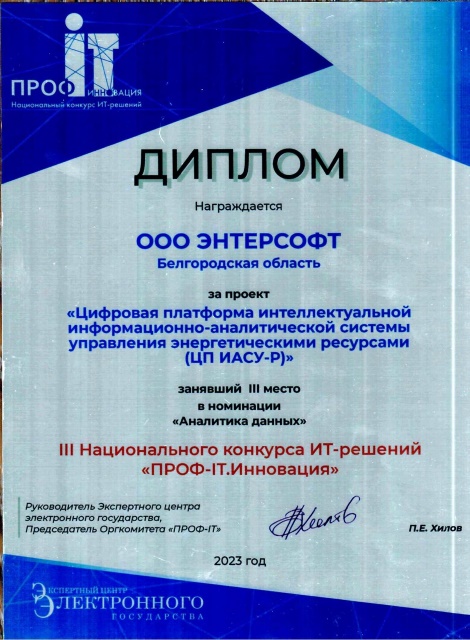 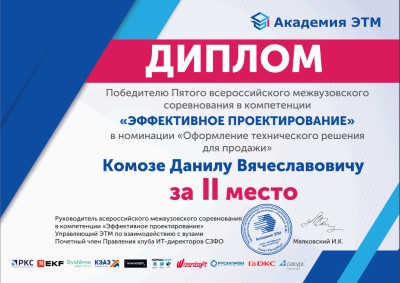 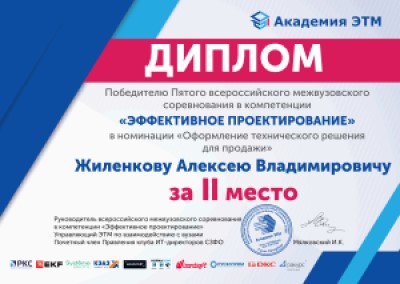 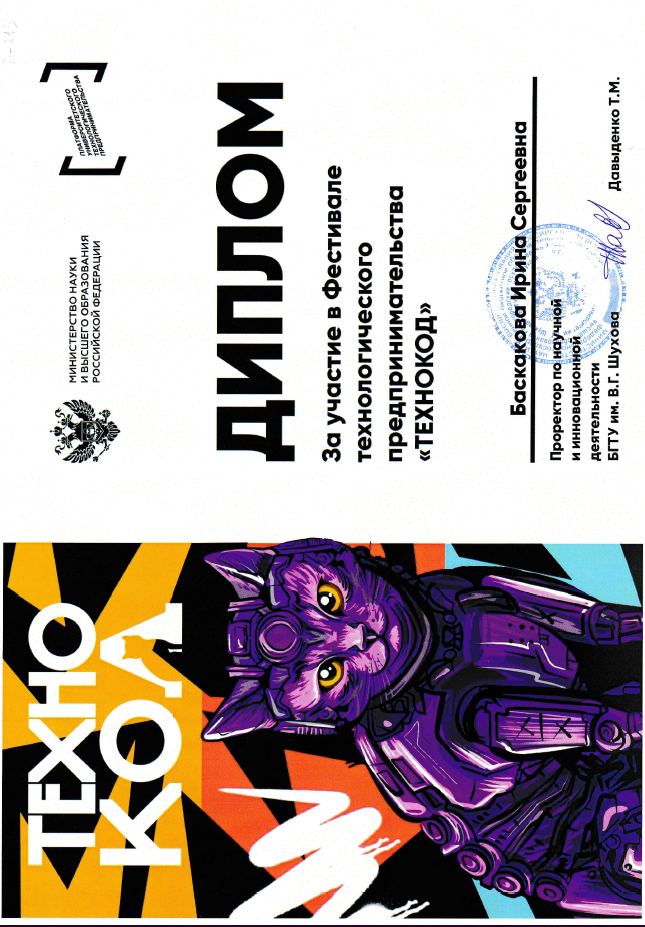 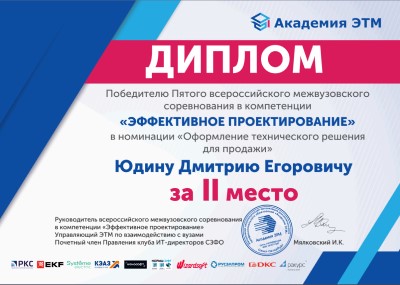 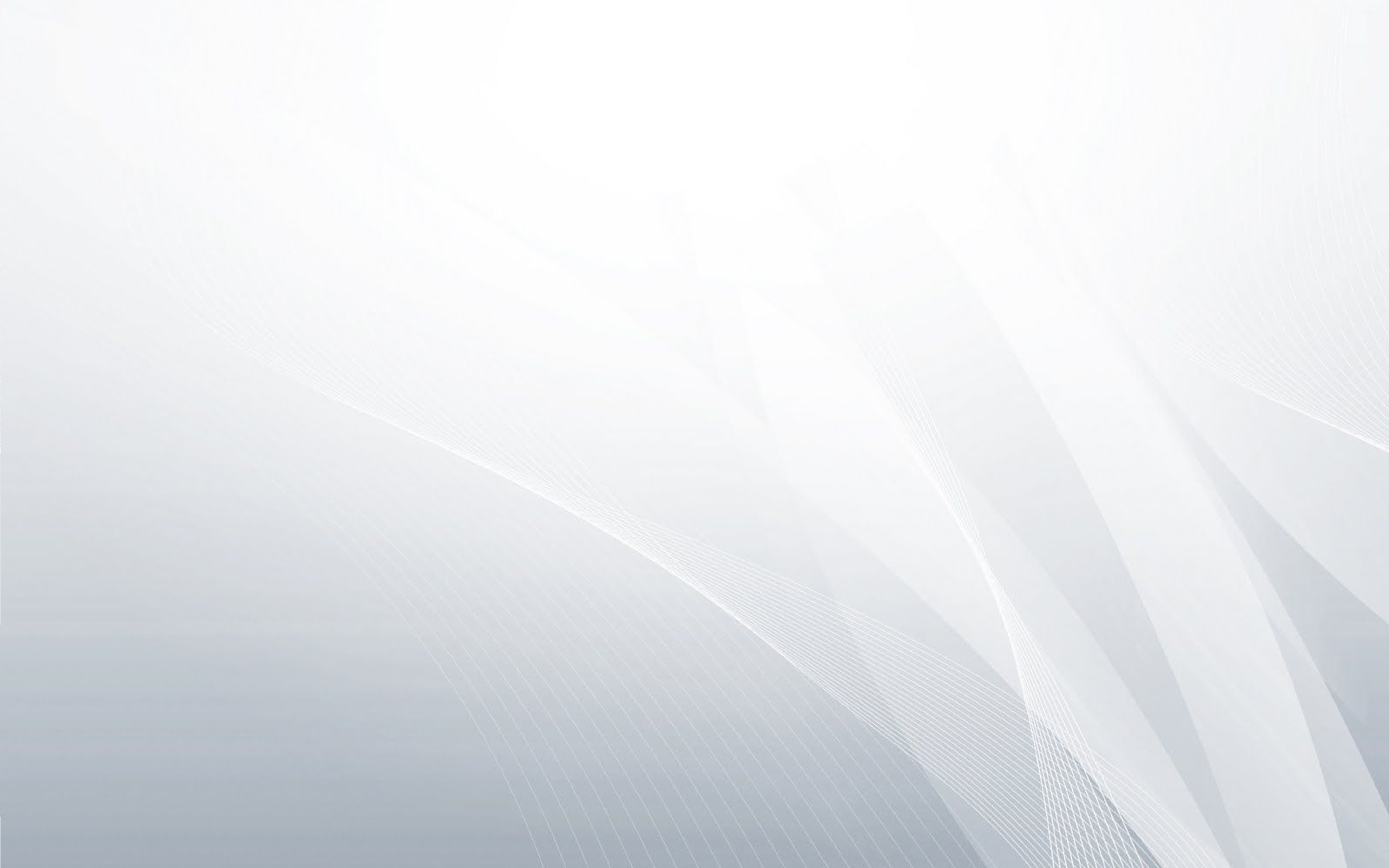 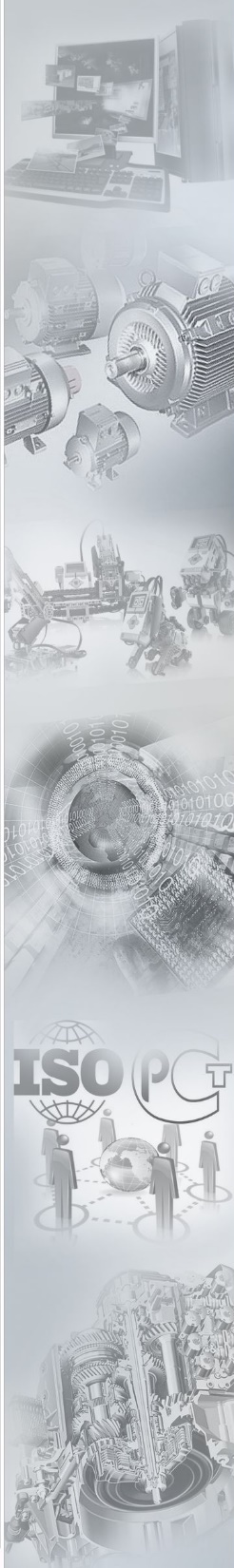 Техническое творчество
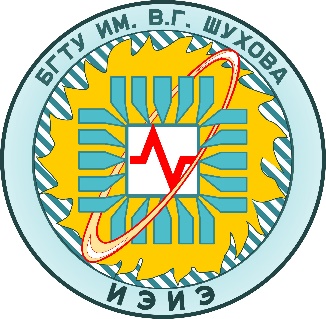 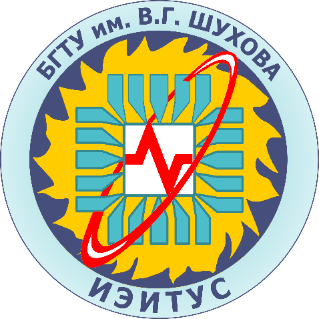 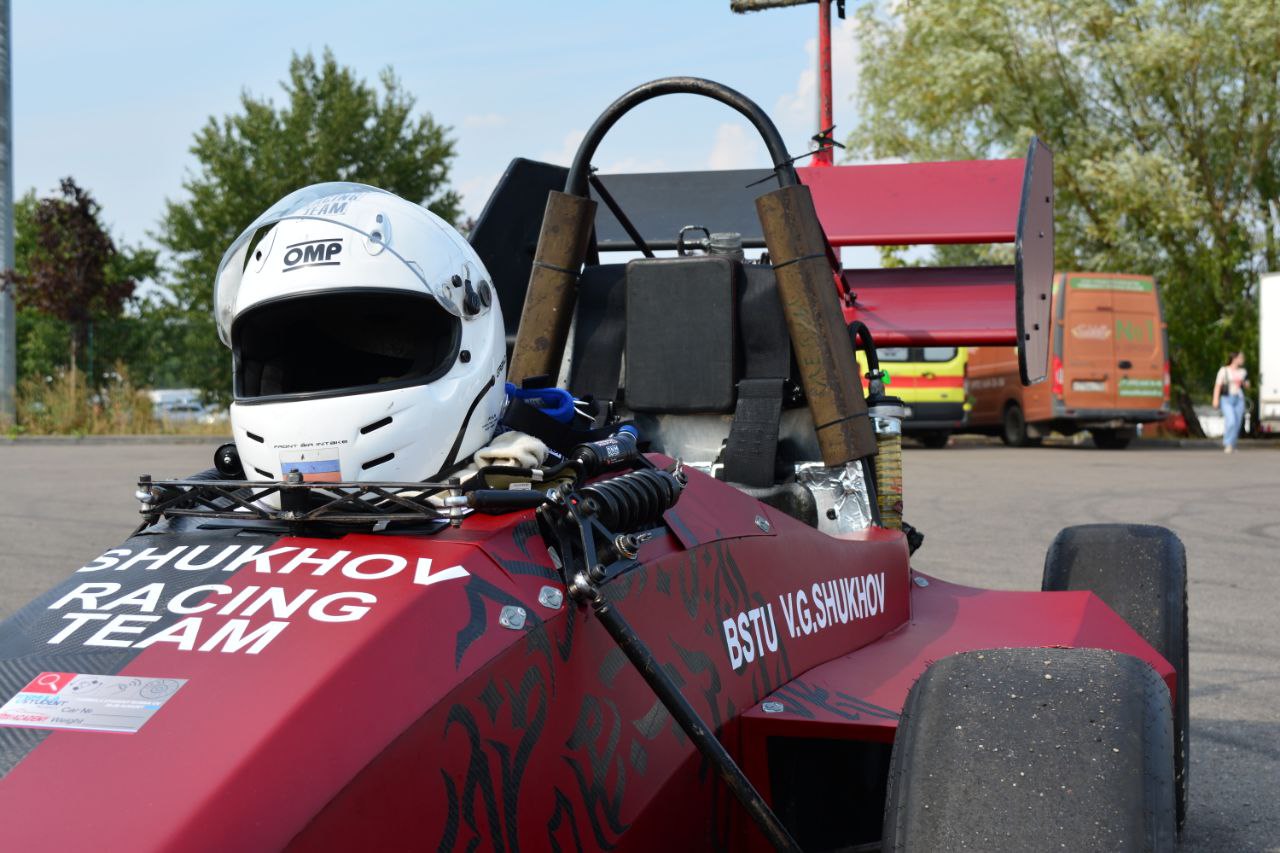 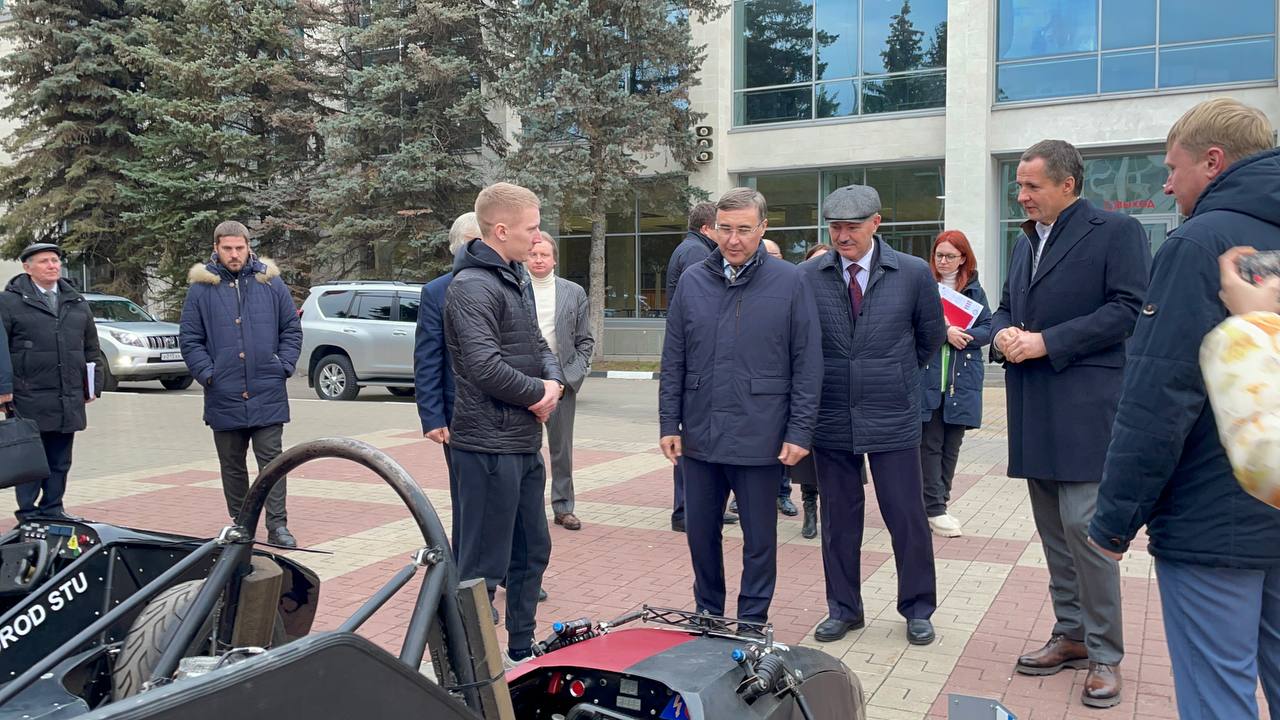 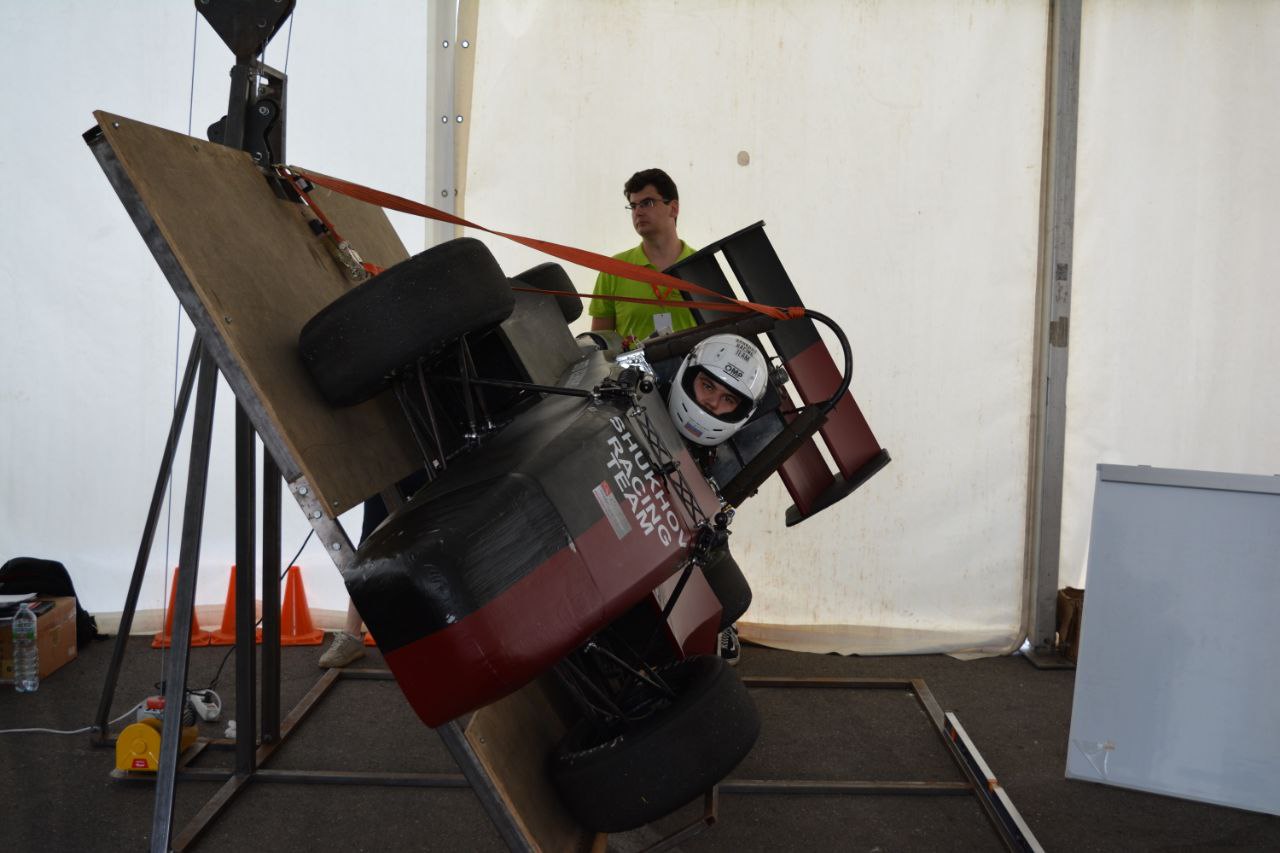 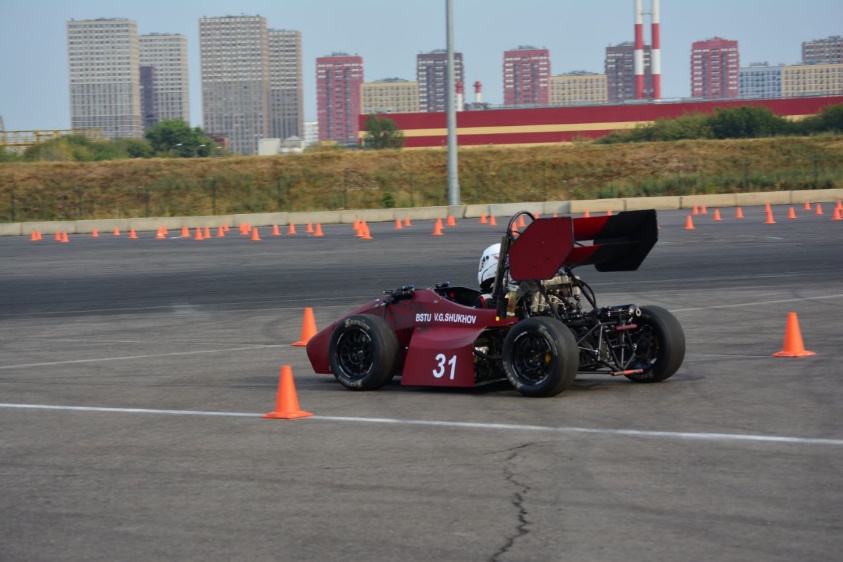 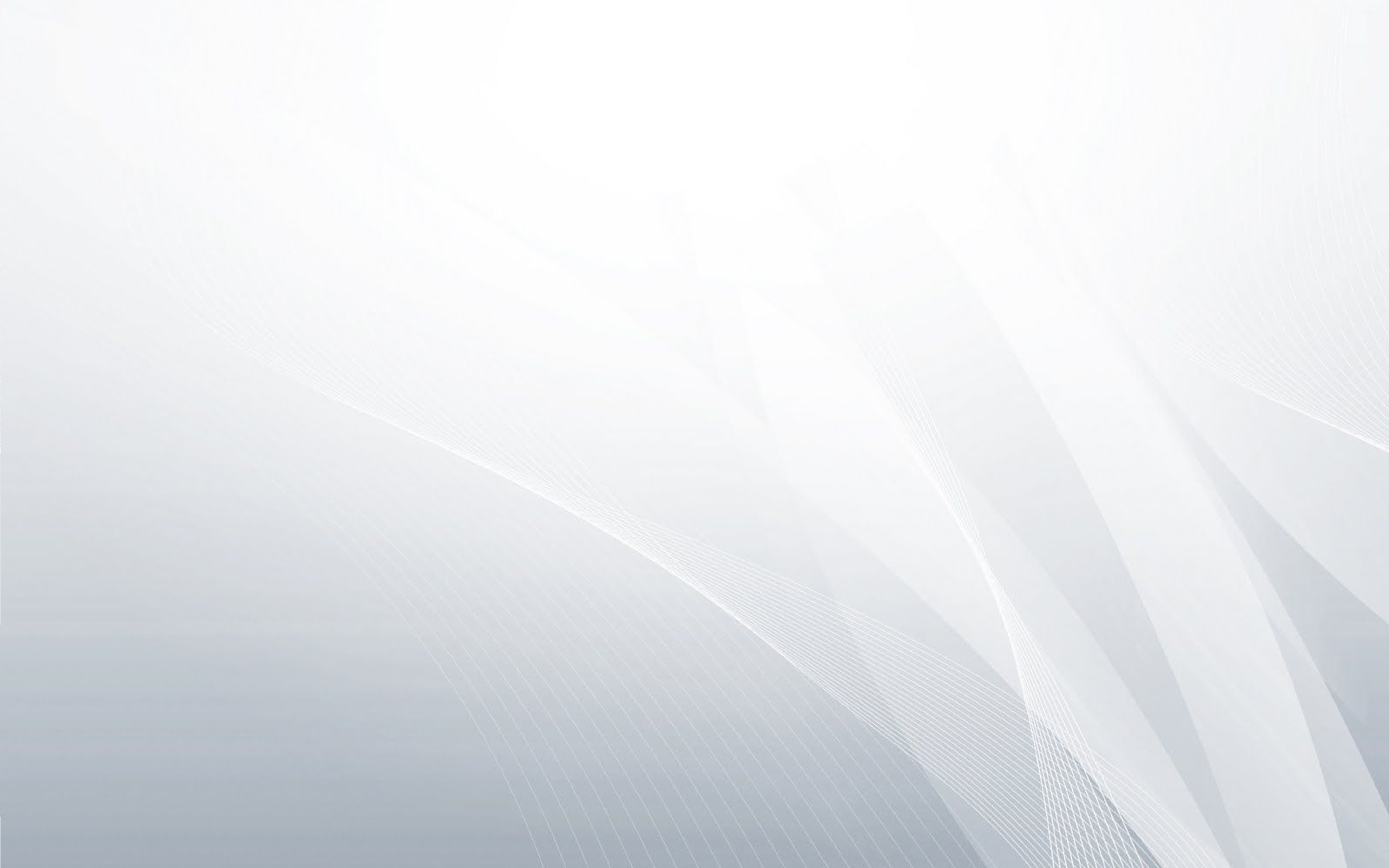 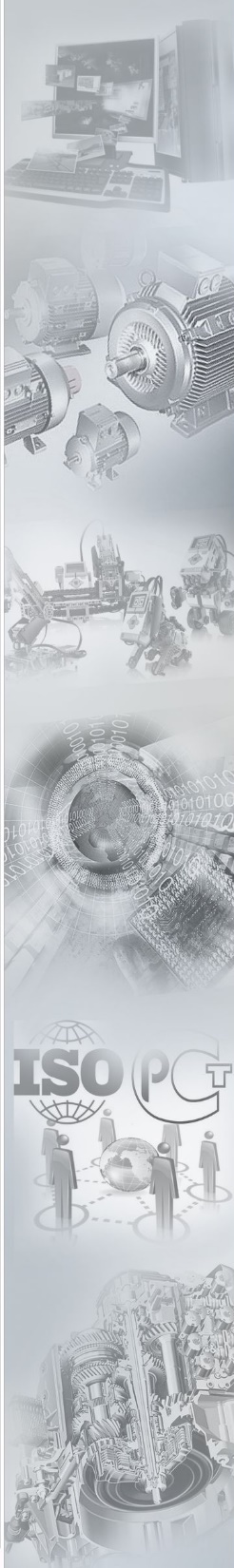 Межкафедральные объединения. Битва роботов
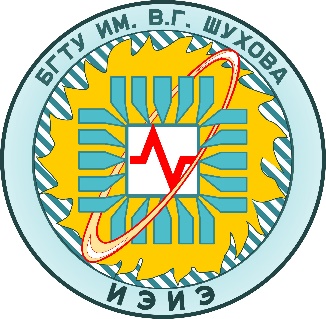 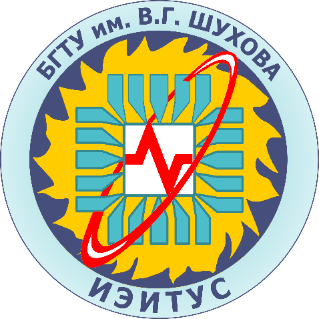 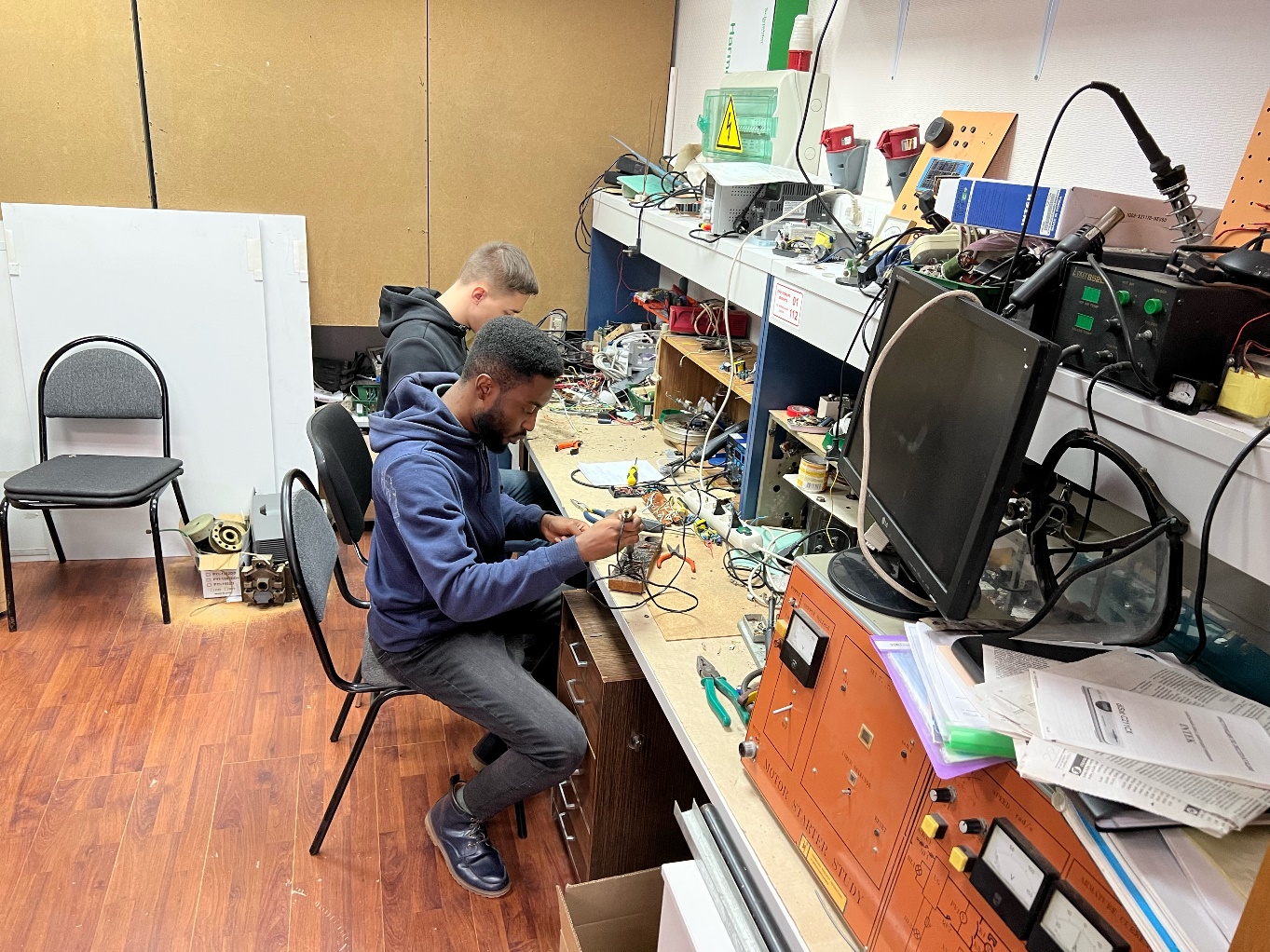 Программирование
Мехатроника
Электротехника и энергетика
Автоматика
Робототехника
Электроника
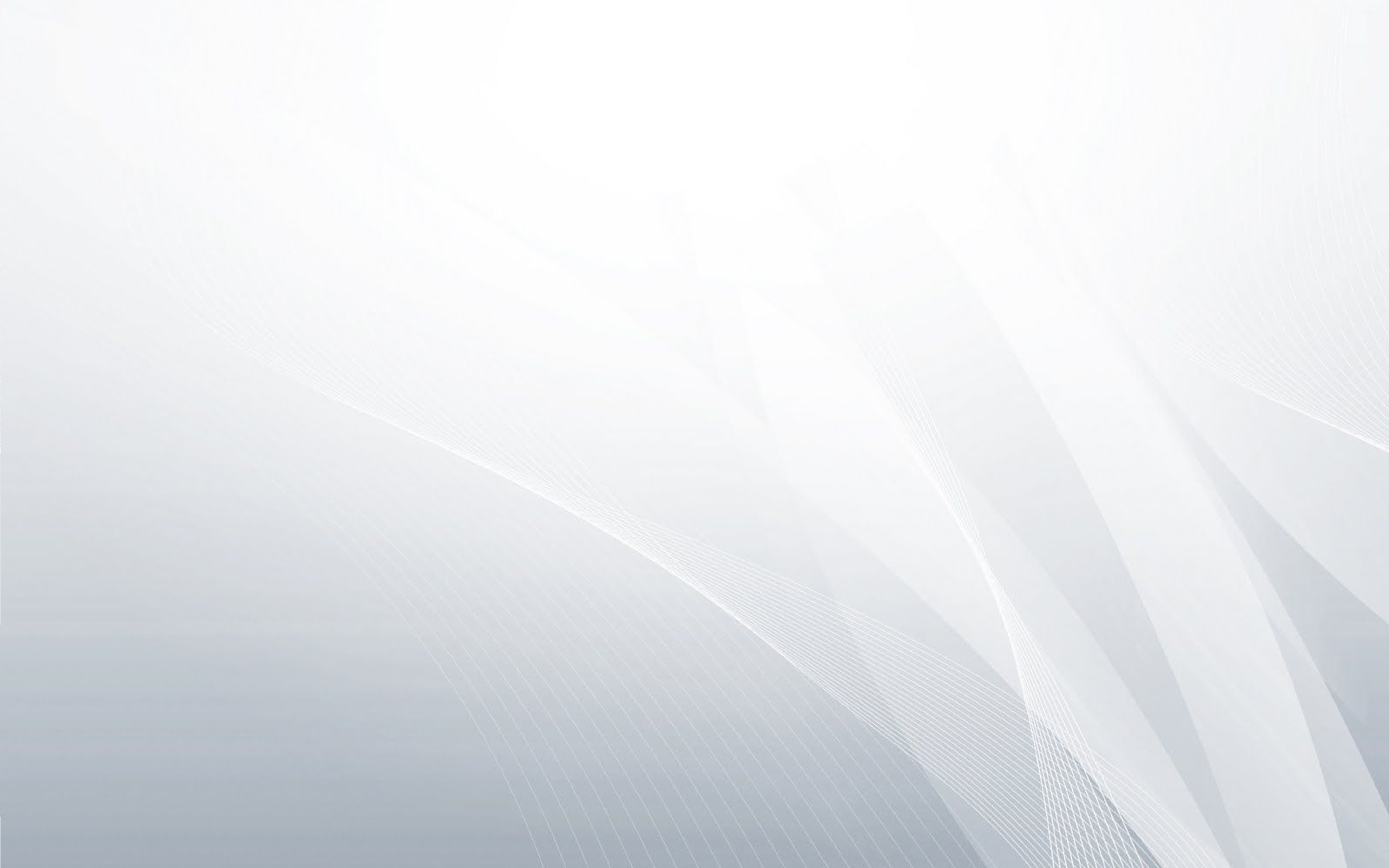 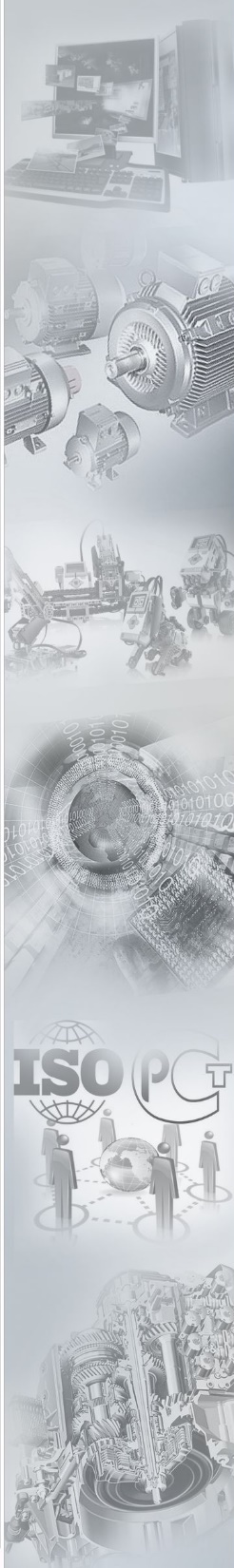 Техническое творчество. Битва роботов
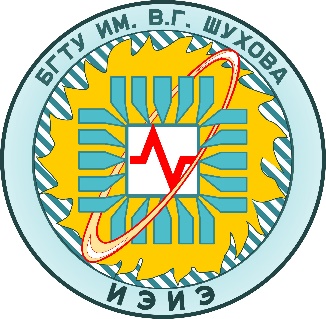 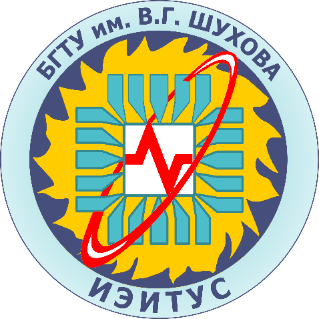 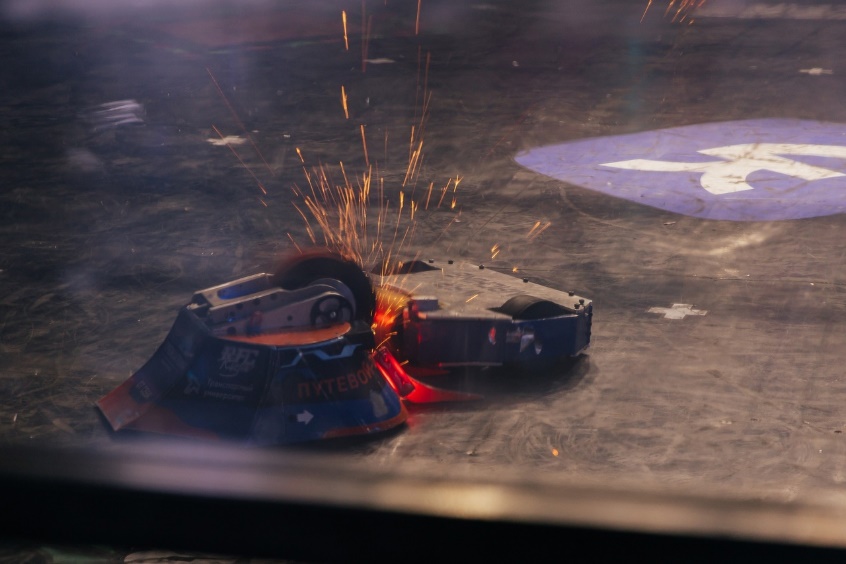 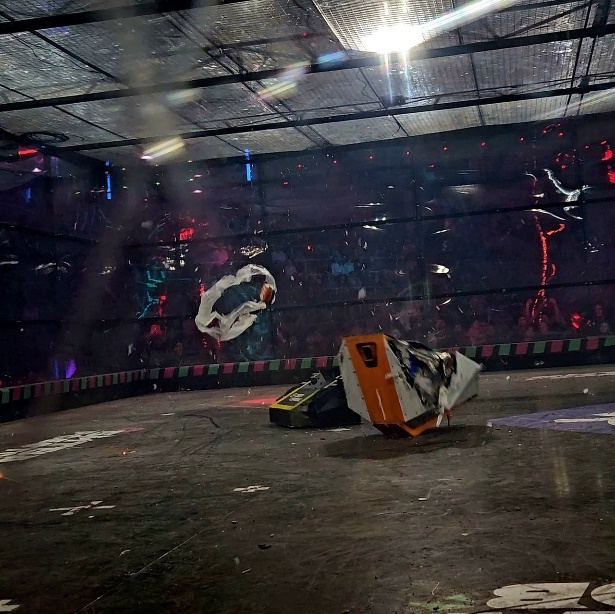 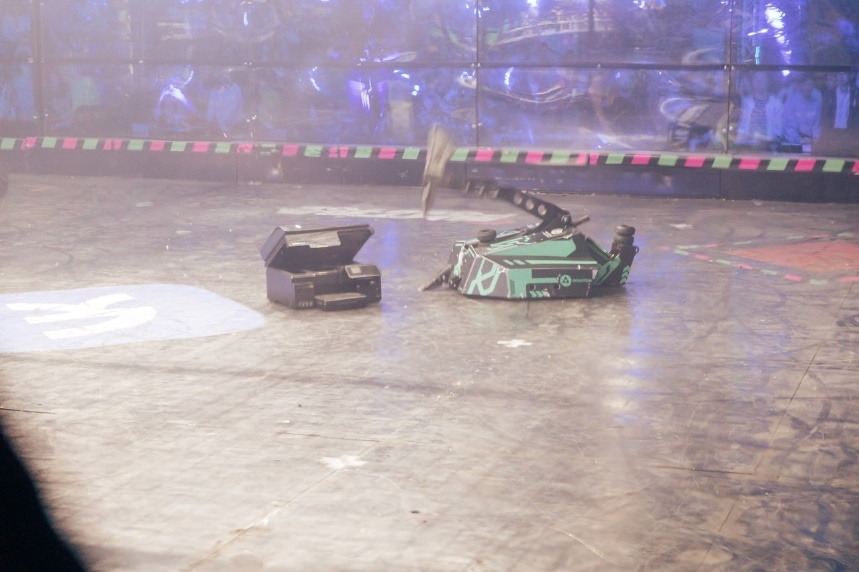 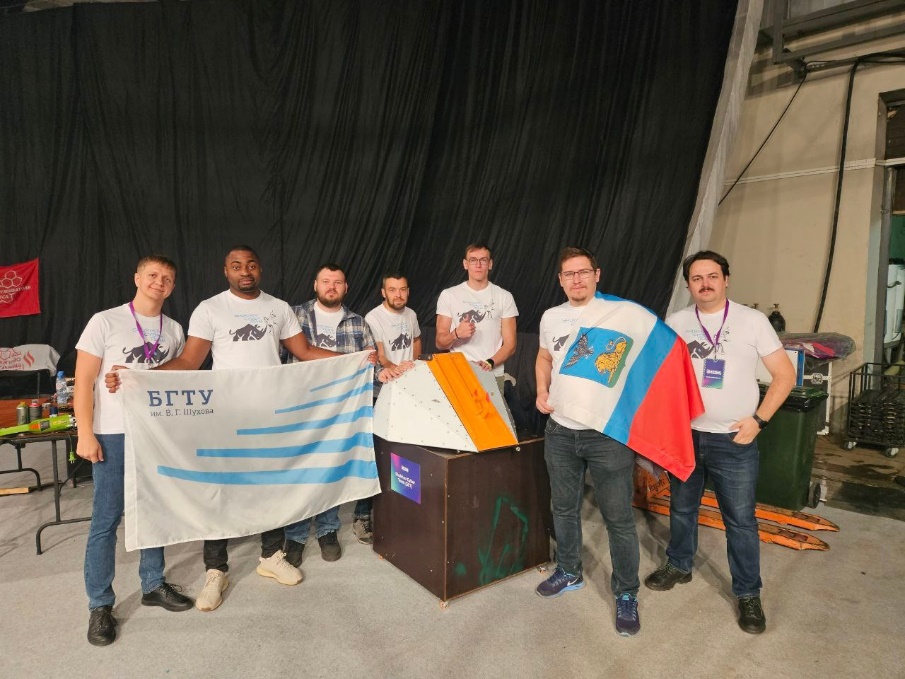 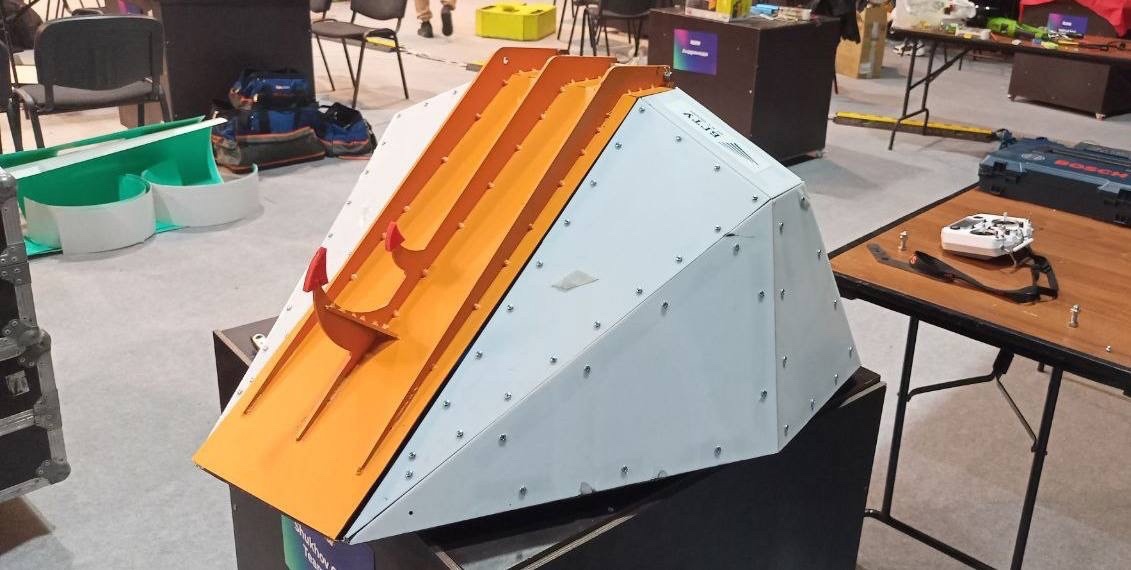 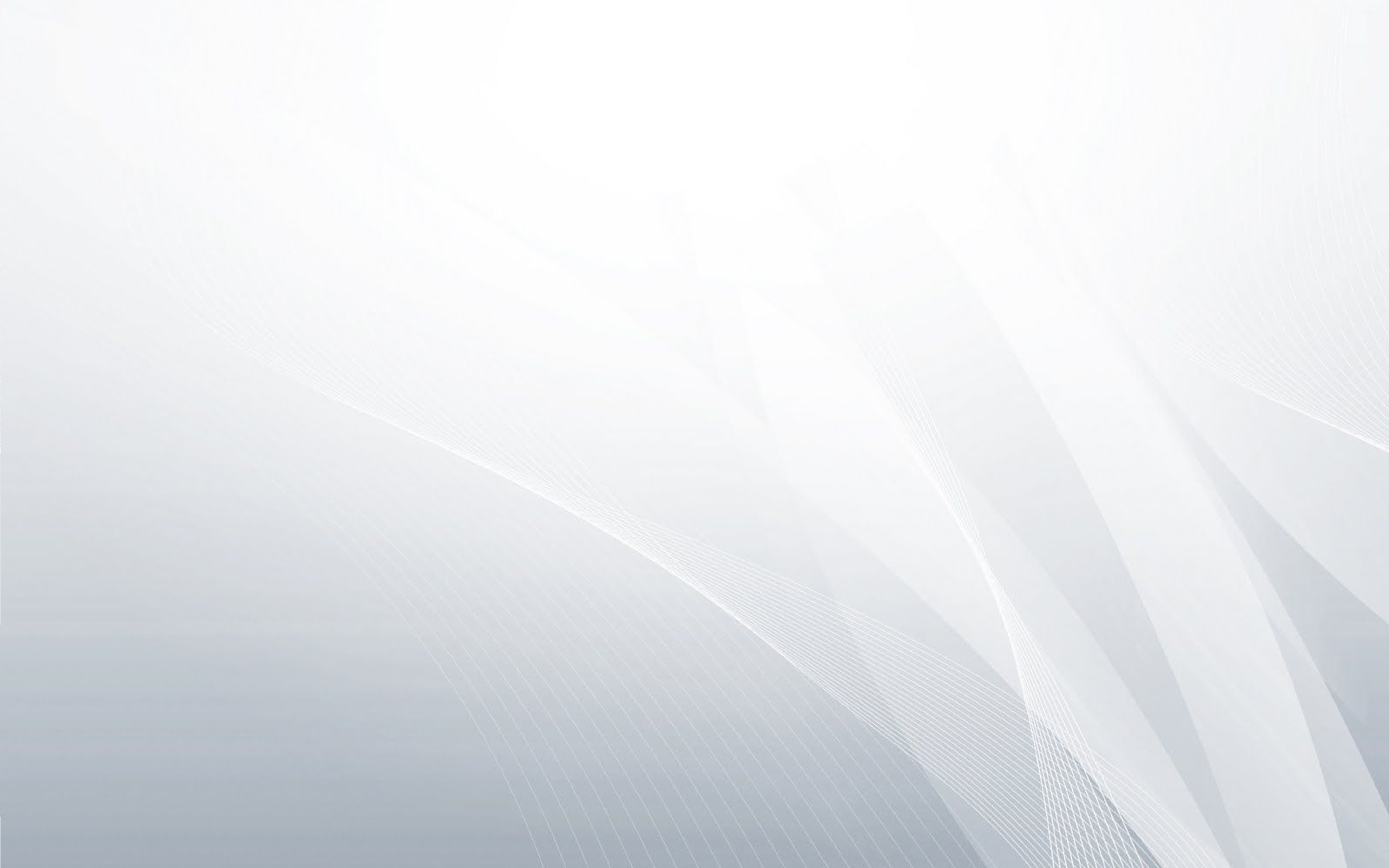 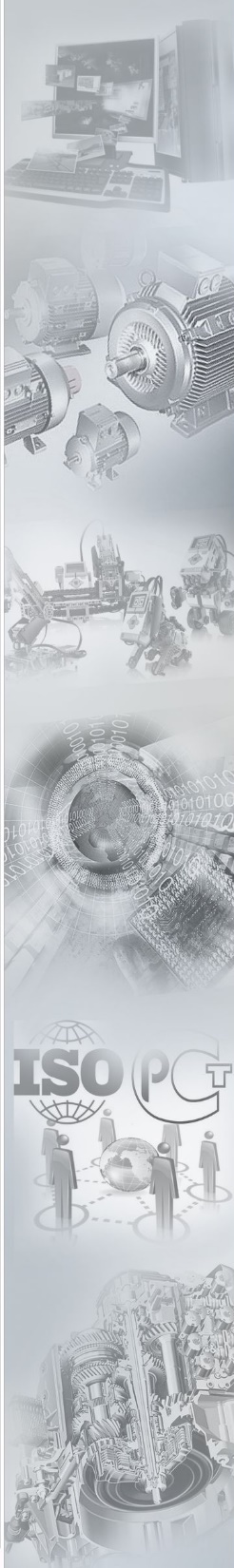 Практика на реальных производствах
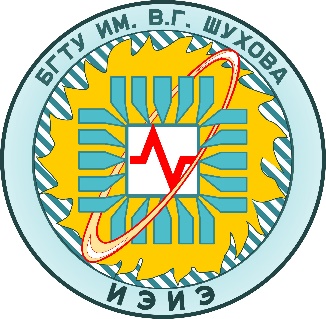 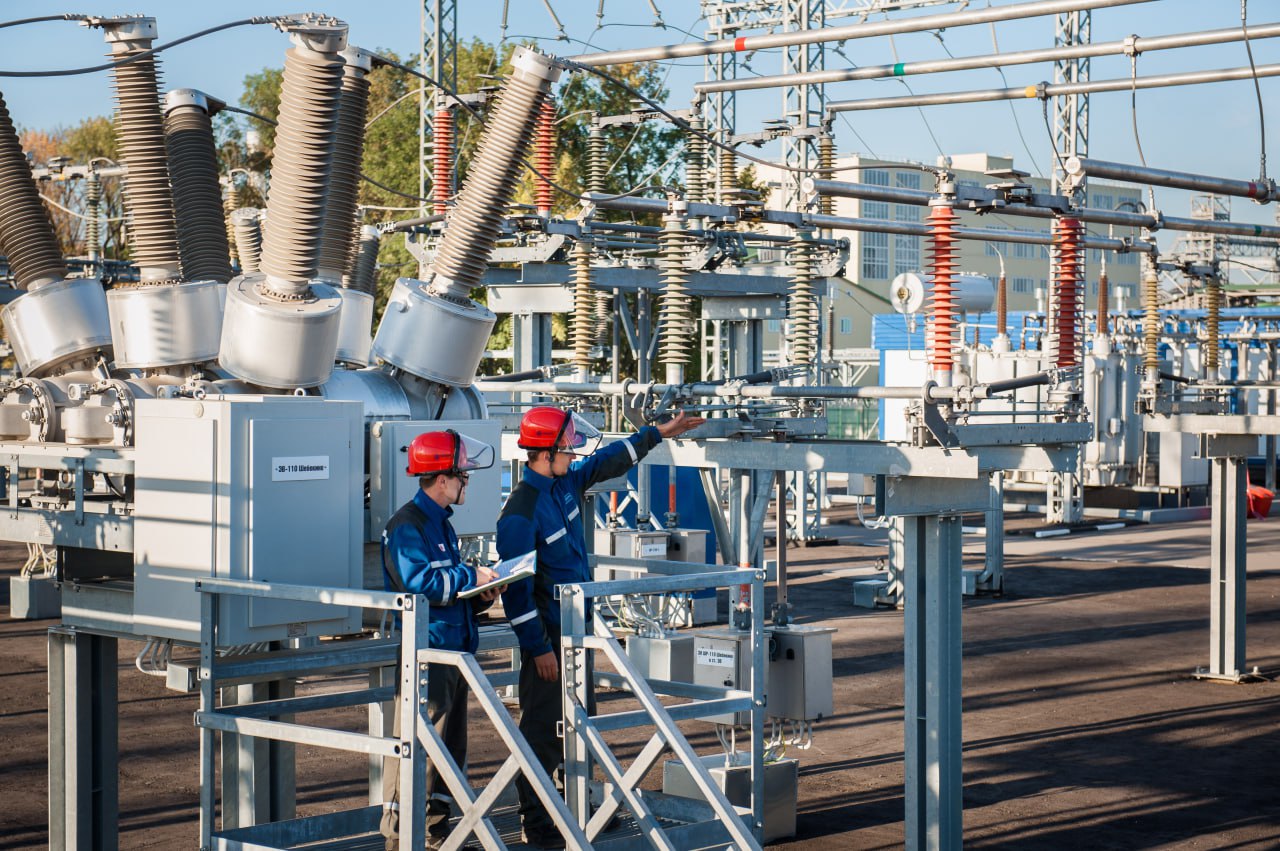 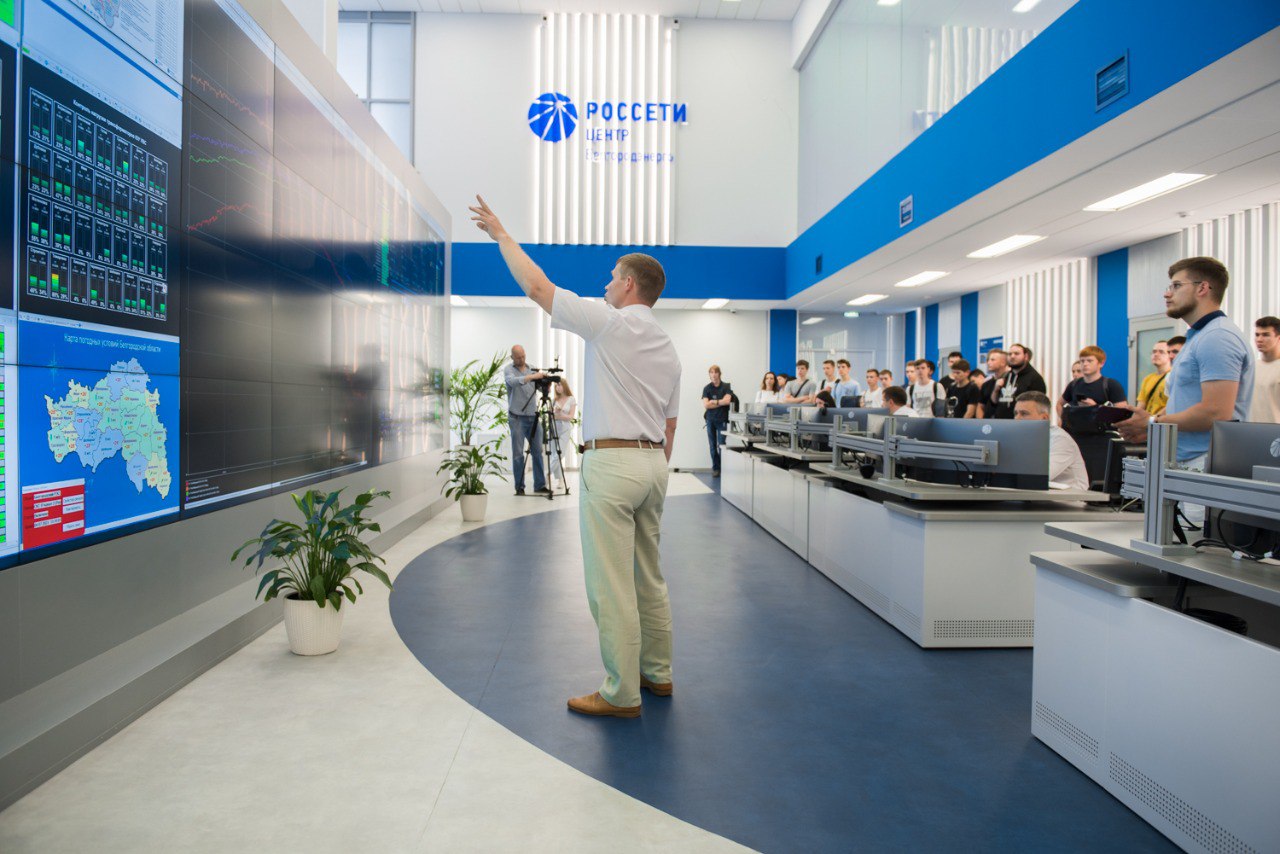 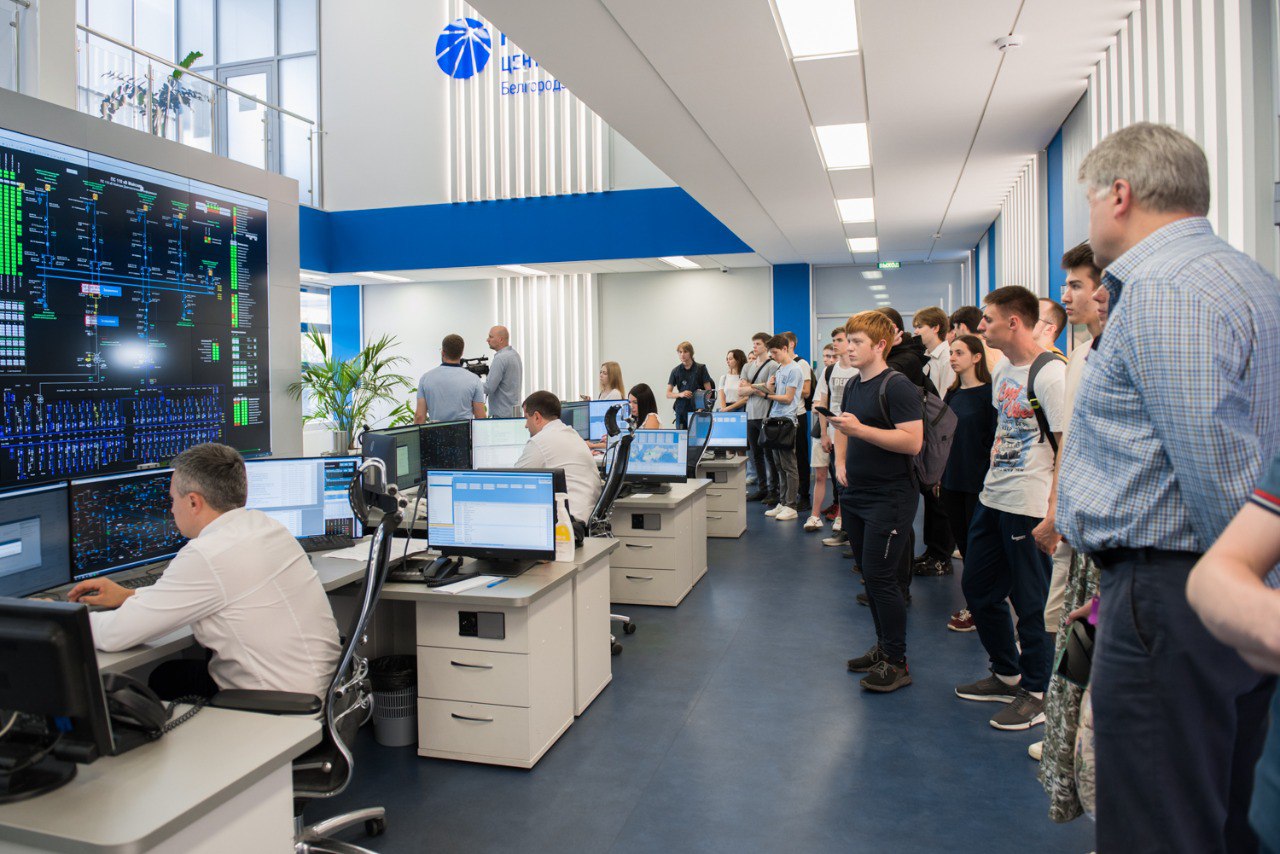 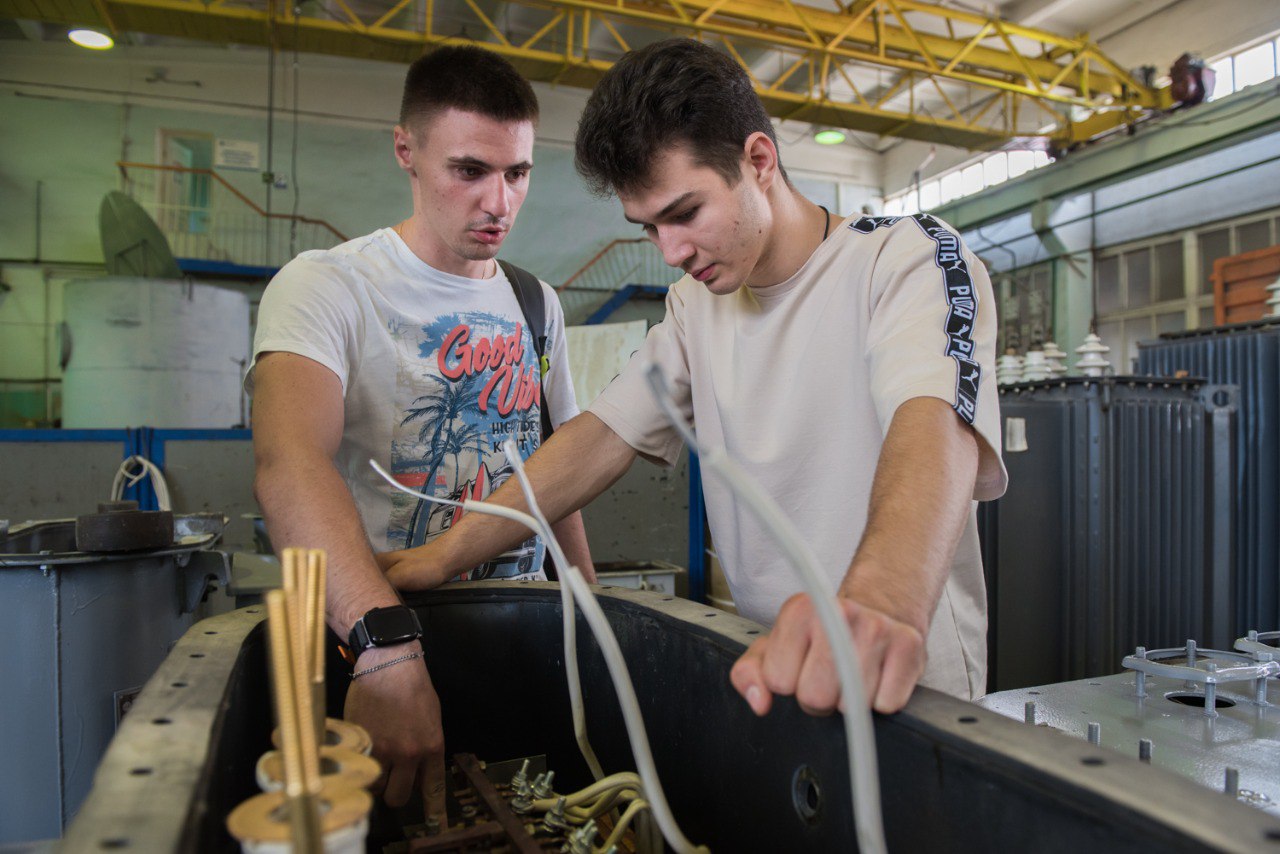 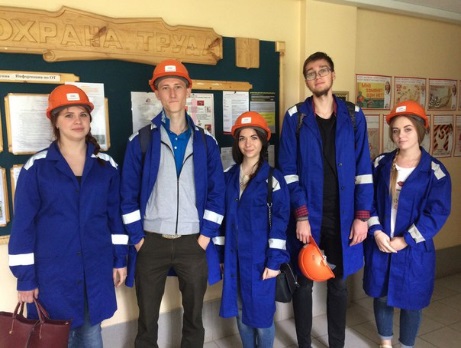 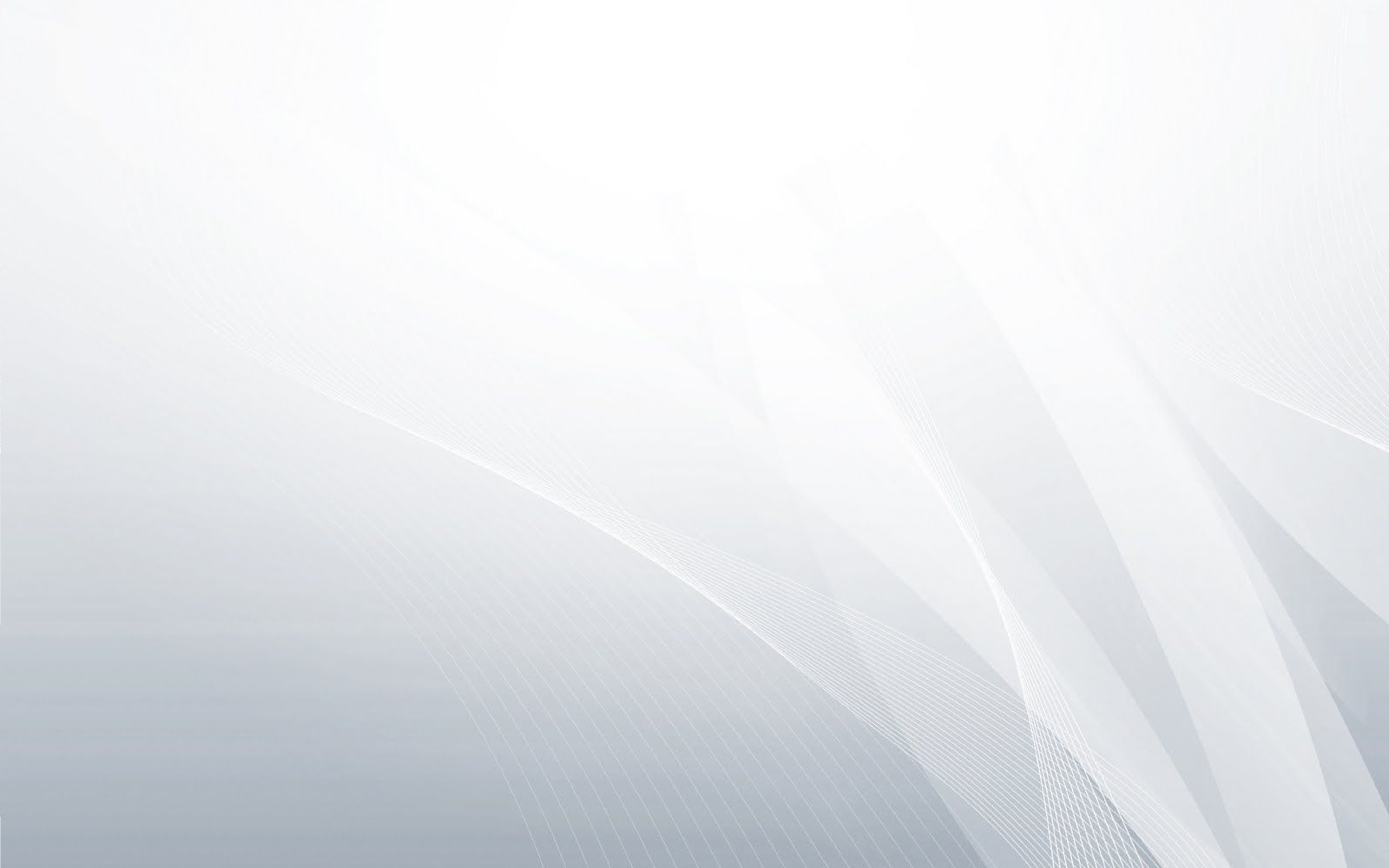 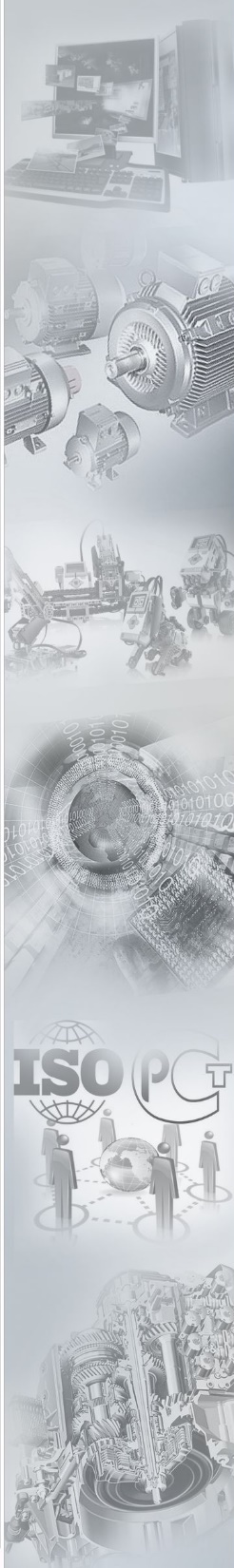 Дополнительное профессиональное образование
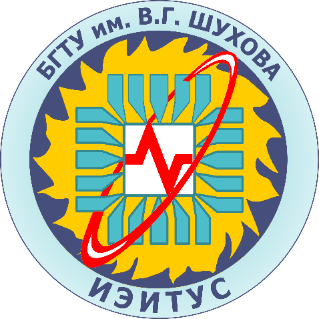 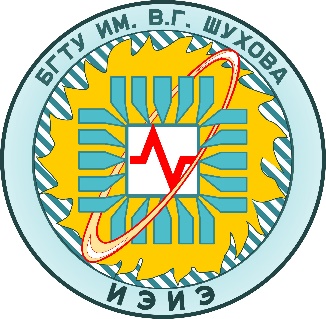 электробезопасность
электромонтаж
управление БПЛА
цифровой менеджмент бережливых технологий
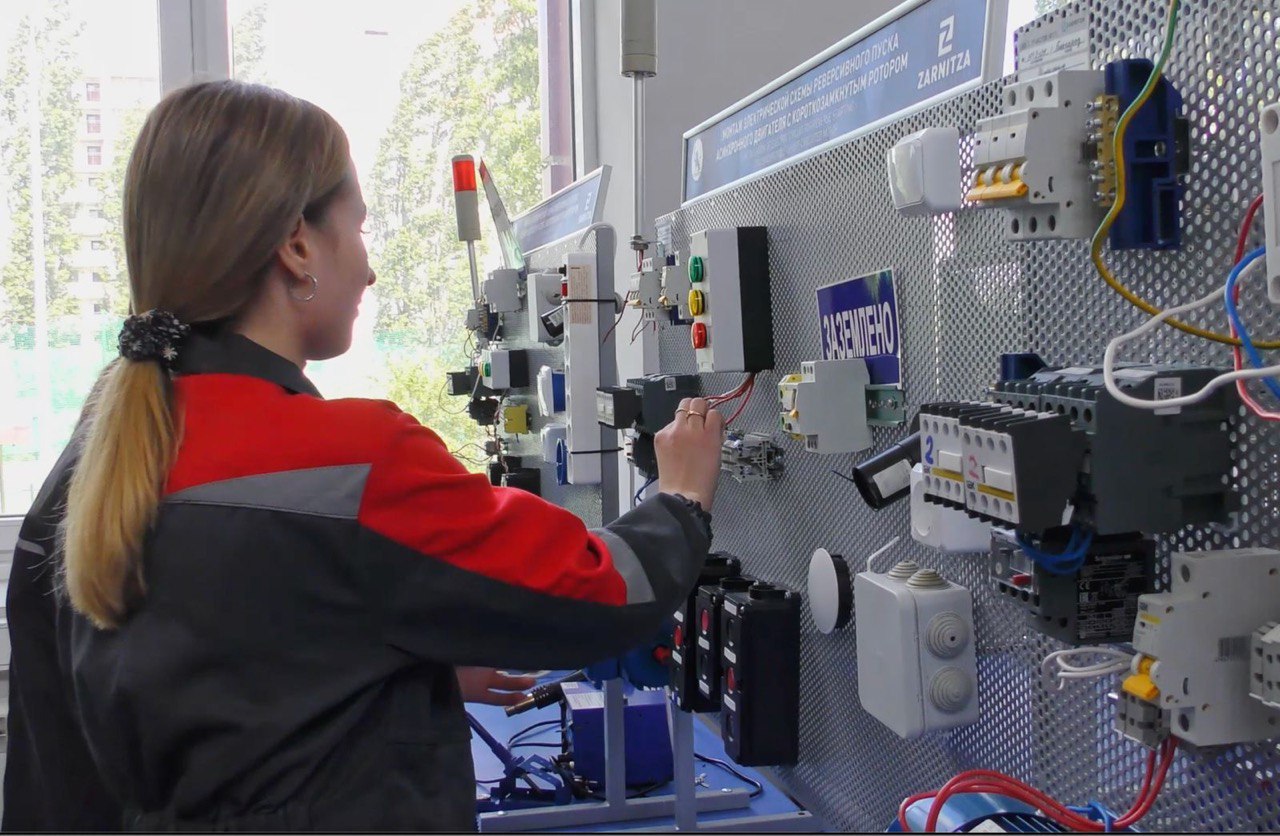 Цифровая кафедра
управление программно-аппаратным комплексом и робототехника
цифровой менеджмент бережливых технологий
цифровое управление развитием предприятия
На выходе
два диплома государственного образца
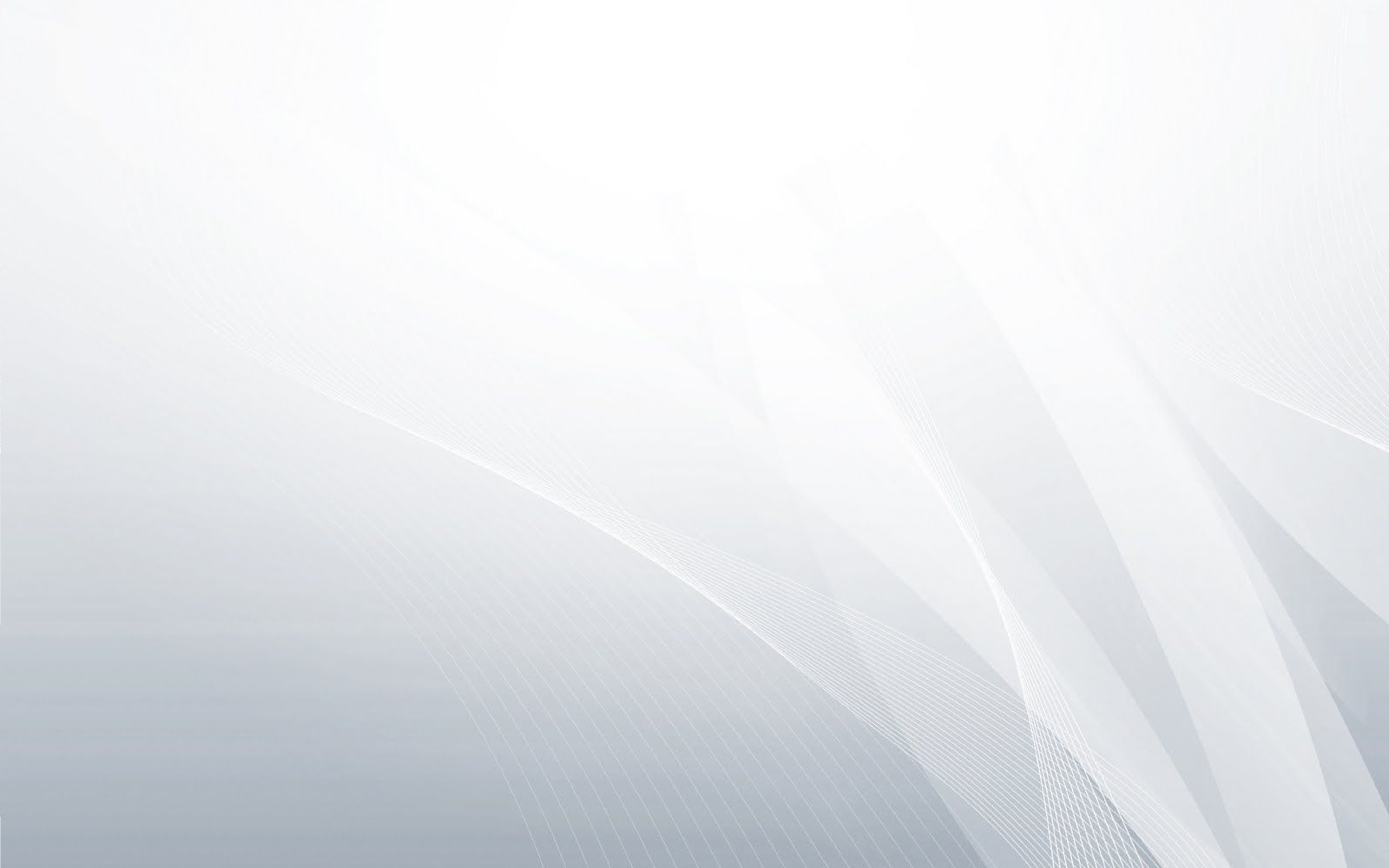 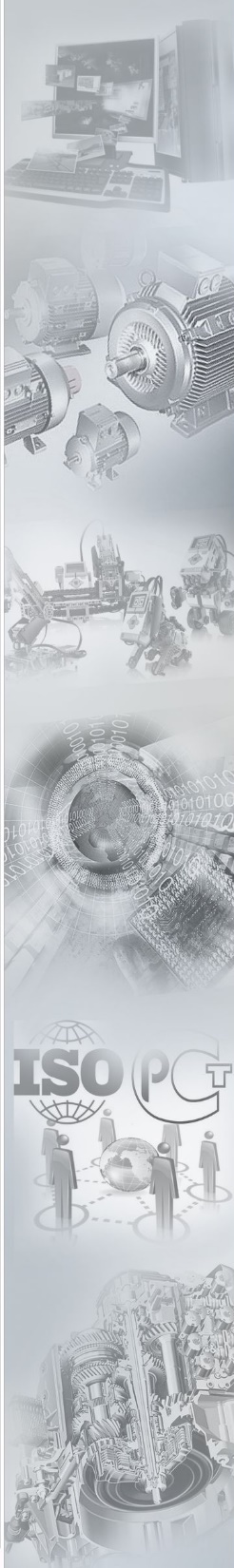 Стройотряды
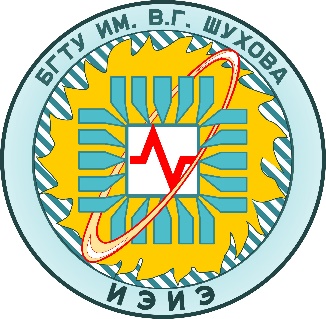 Стройотряды на реальных энергетических объектах России
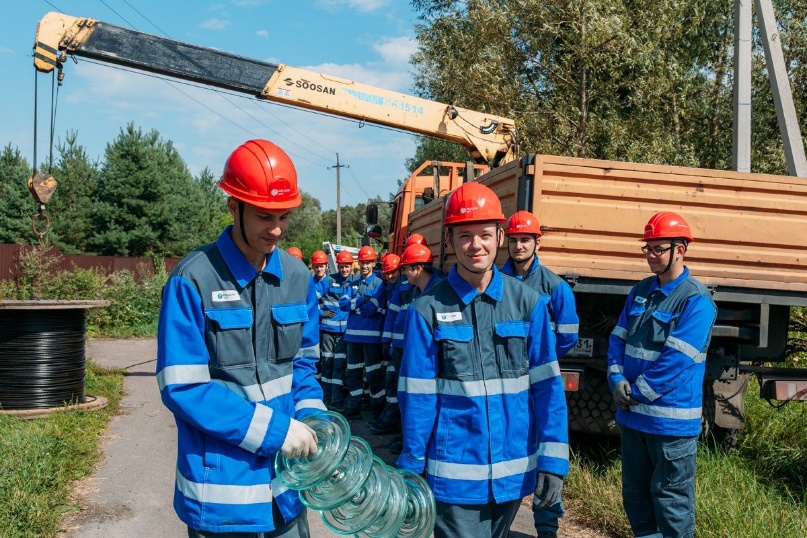 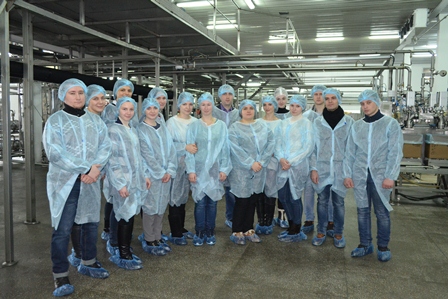 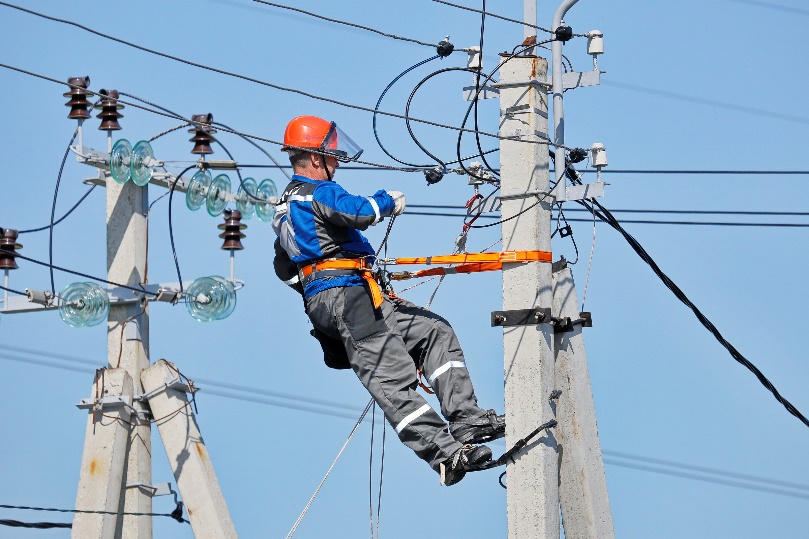 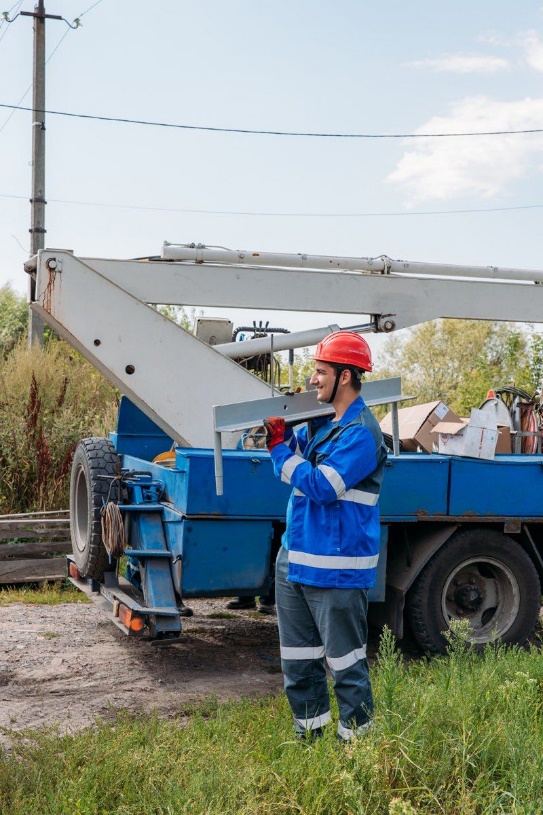 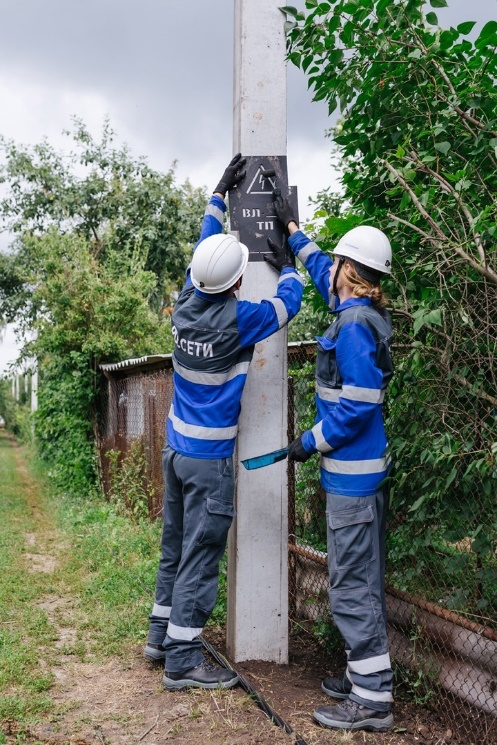 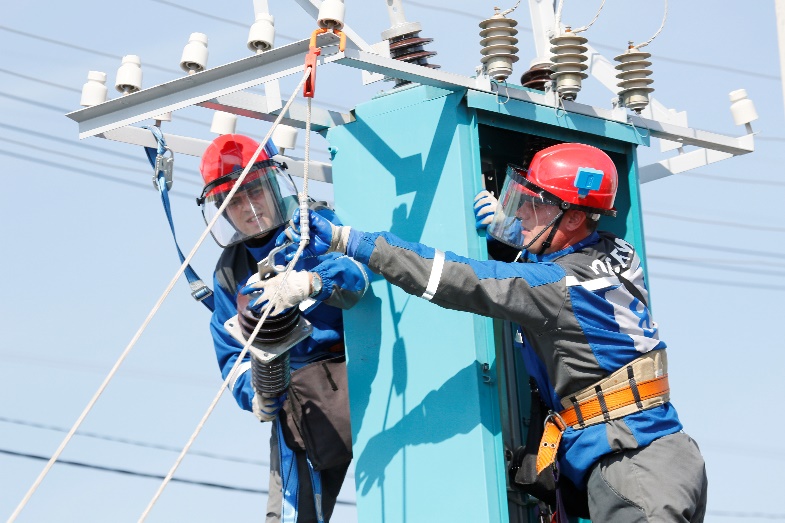 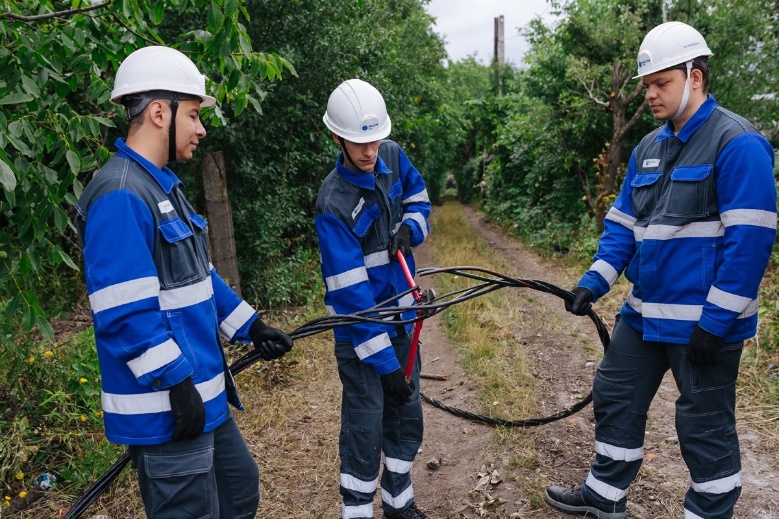 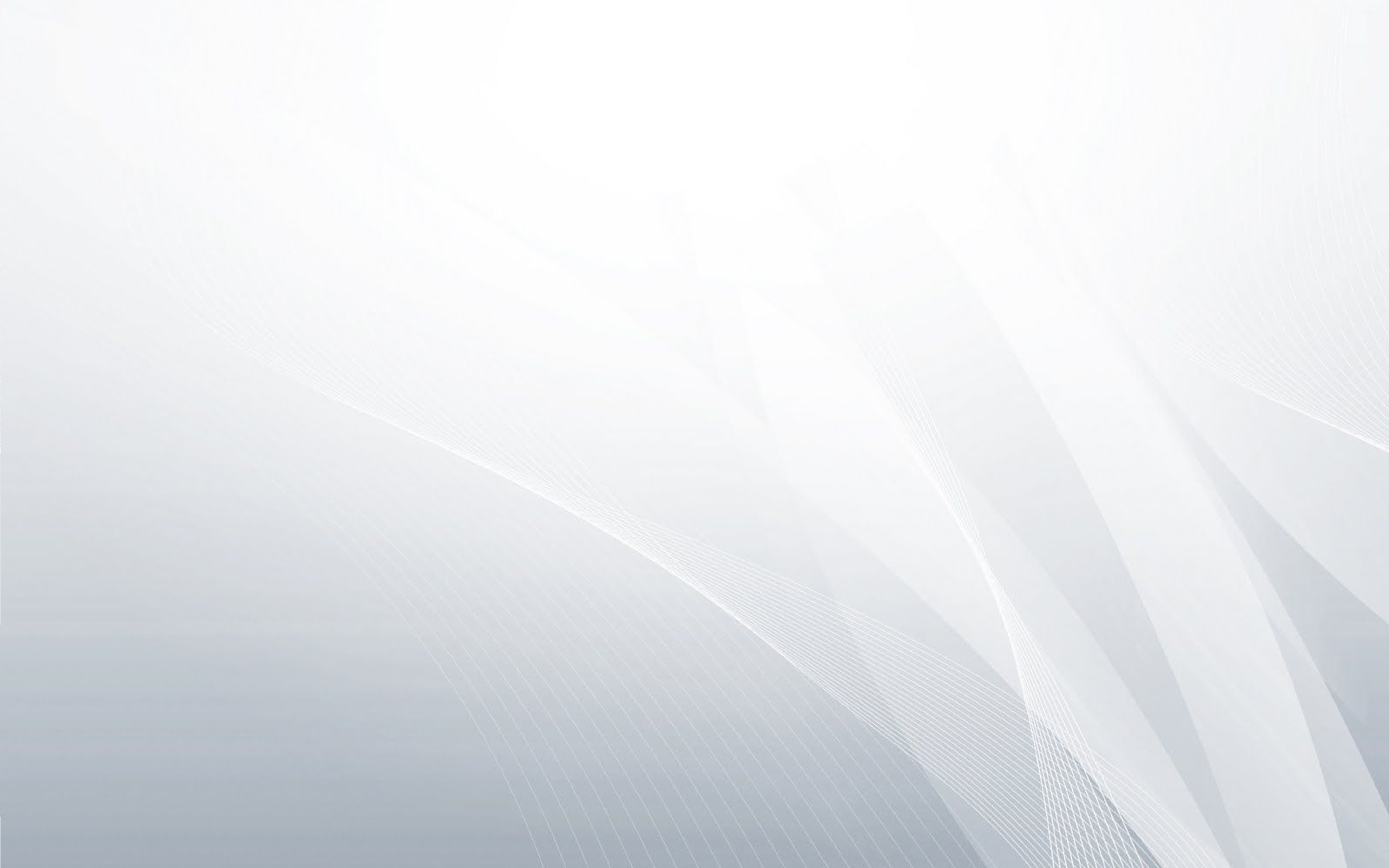 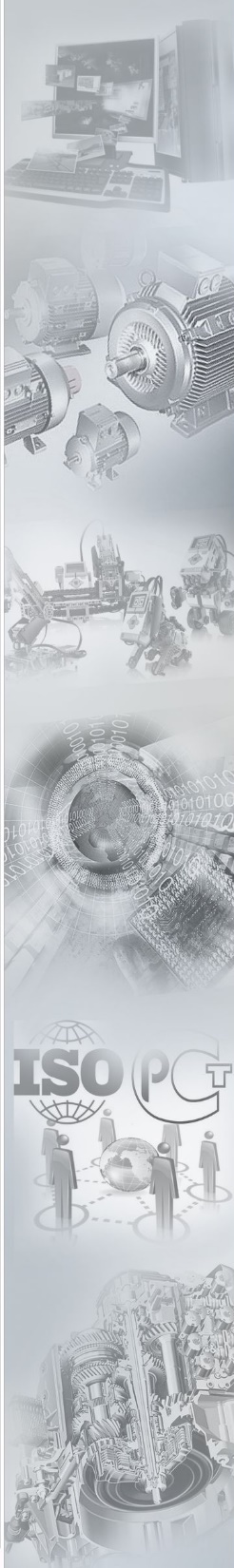 Социальная активность студентов – студенческий дворец культуры
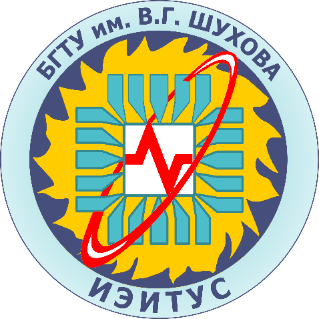 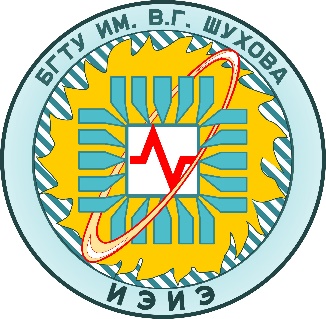 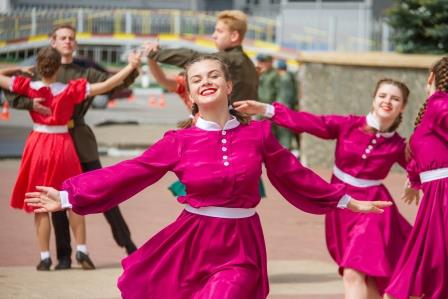 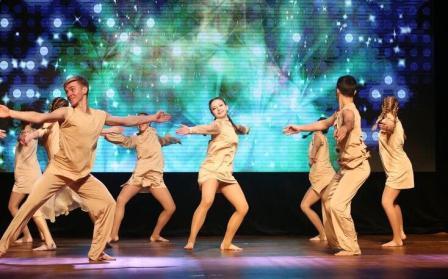 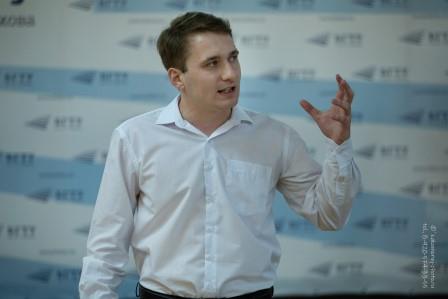 Дворец культуры с концертным залом на 1118 места (площадью 6461,7 2) 
48 творческих коллективов и клубных формированийежегодно более 300 мероприятий
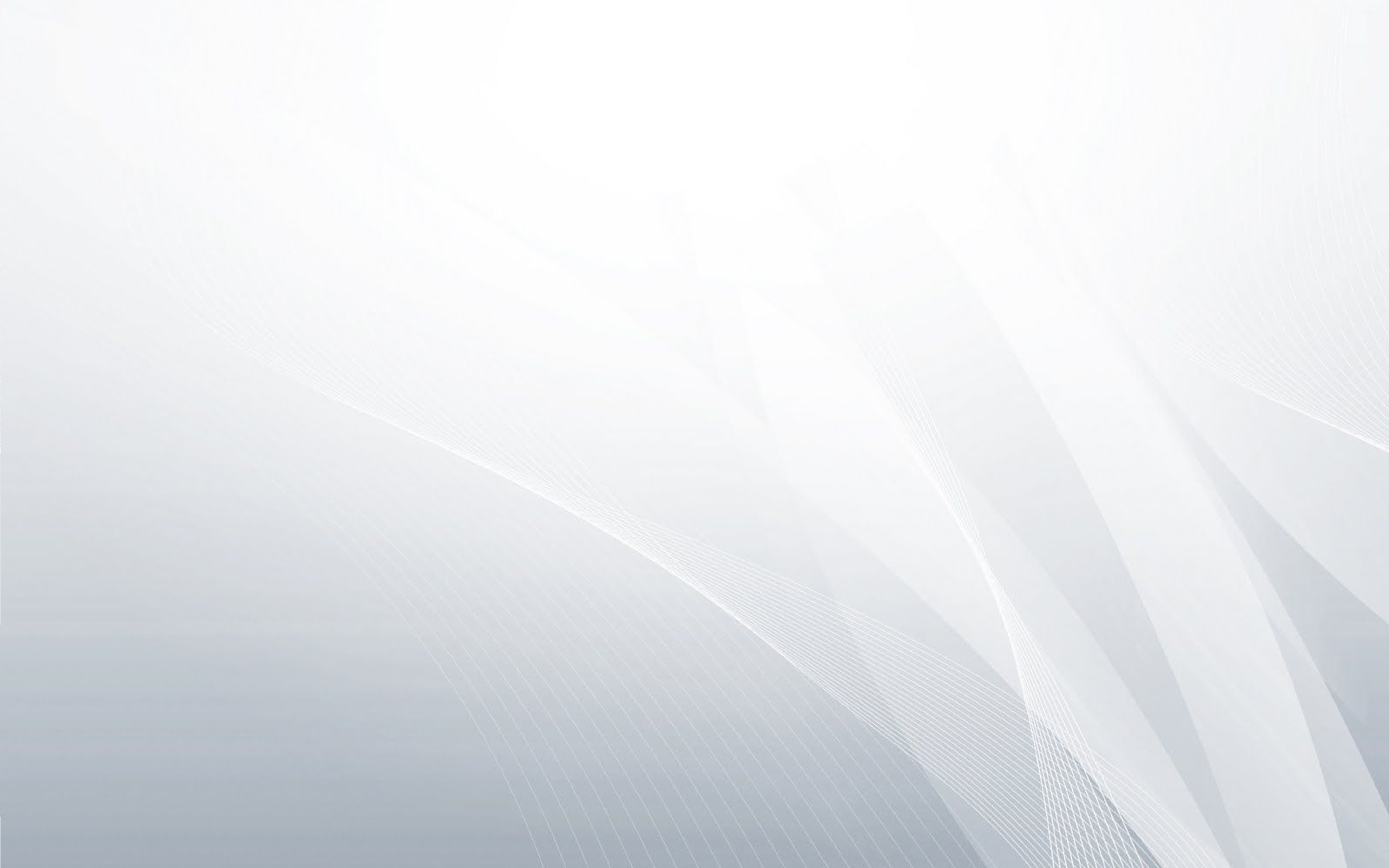 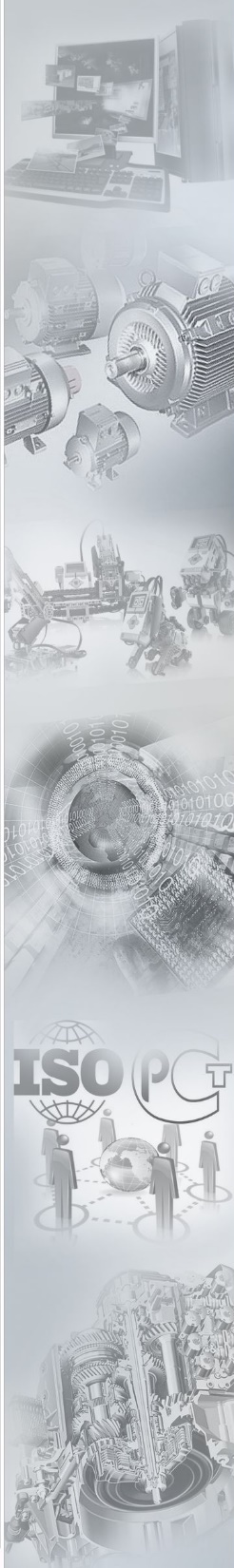 Спортивный комплекс
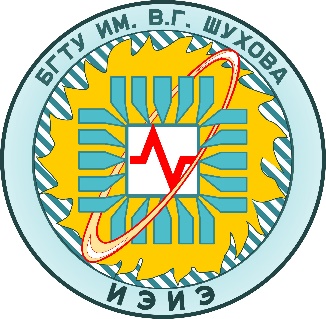 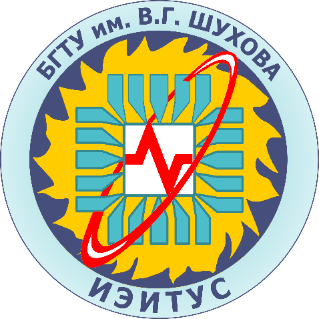 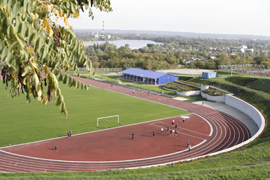 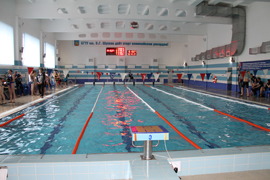 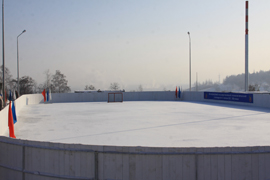 12 физкультурно-спортивных сооружений и 7 спортивных площадок (площадью 36 879,9 м2)38 спортивно-оздоровительных секцийежегодно более 100 мероприятий от университетского до всероссийского уровня
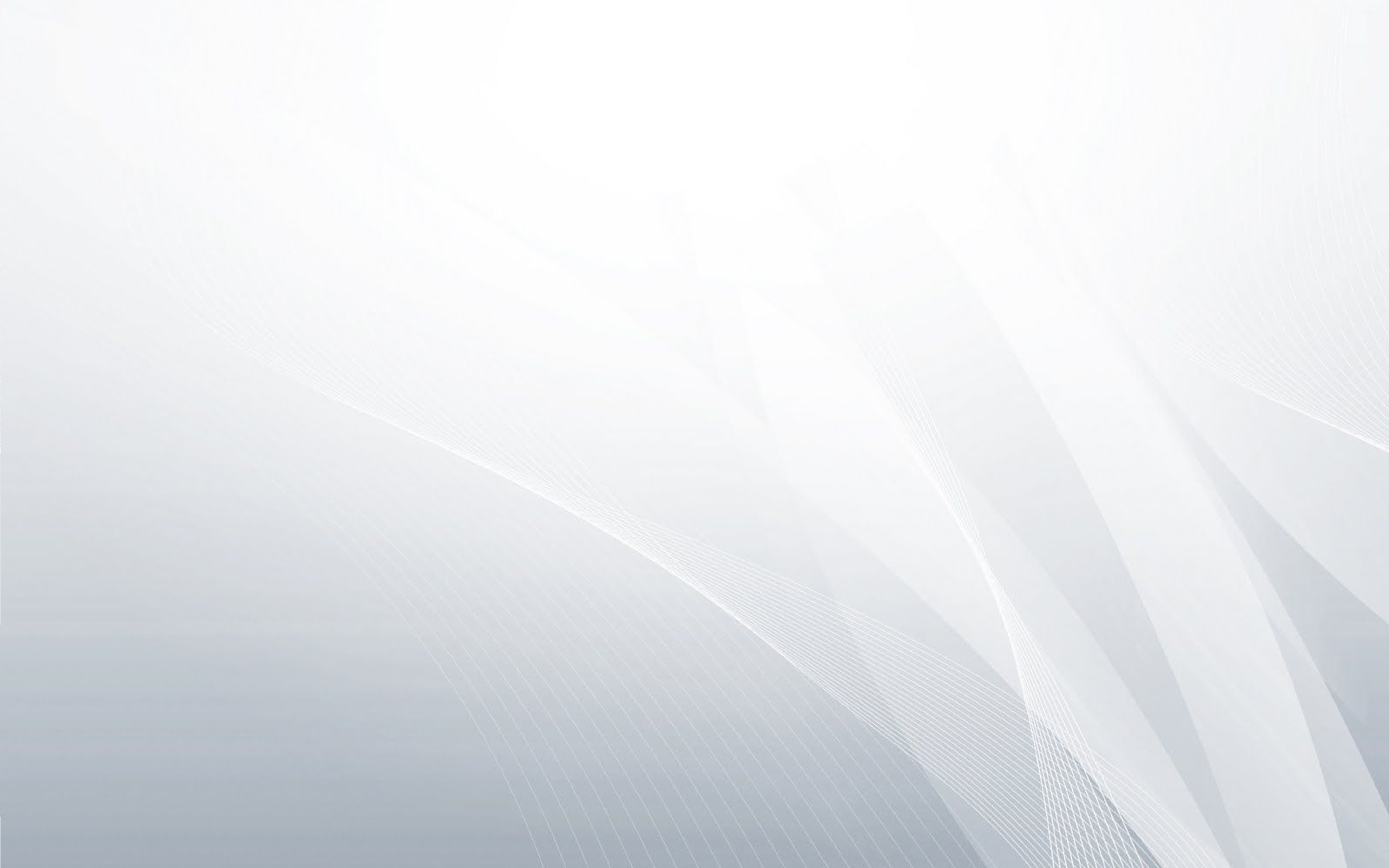 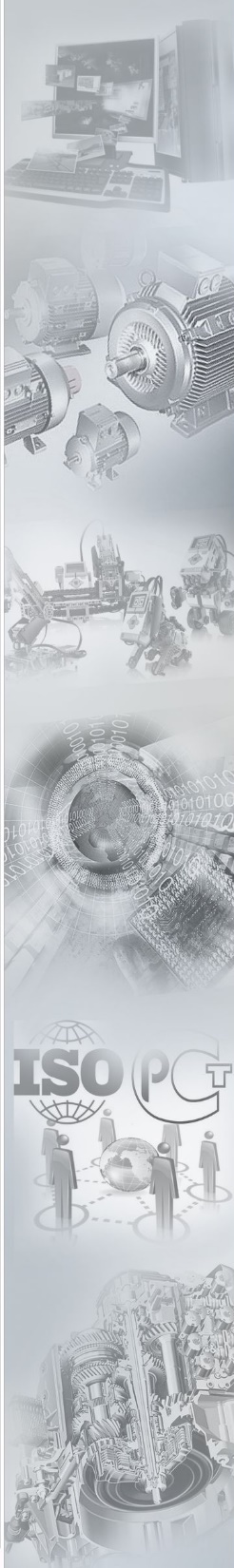 Общежития БГТУ им. В.Г. Шухова
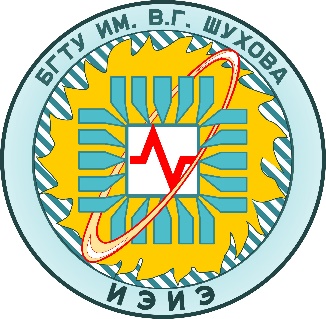 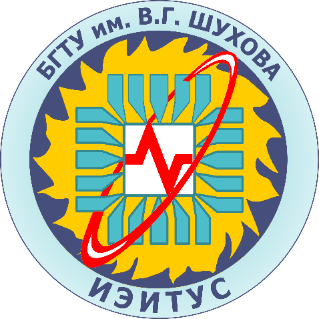 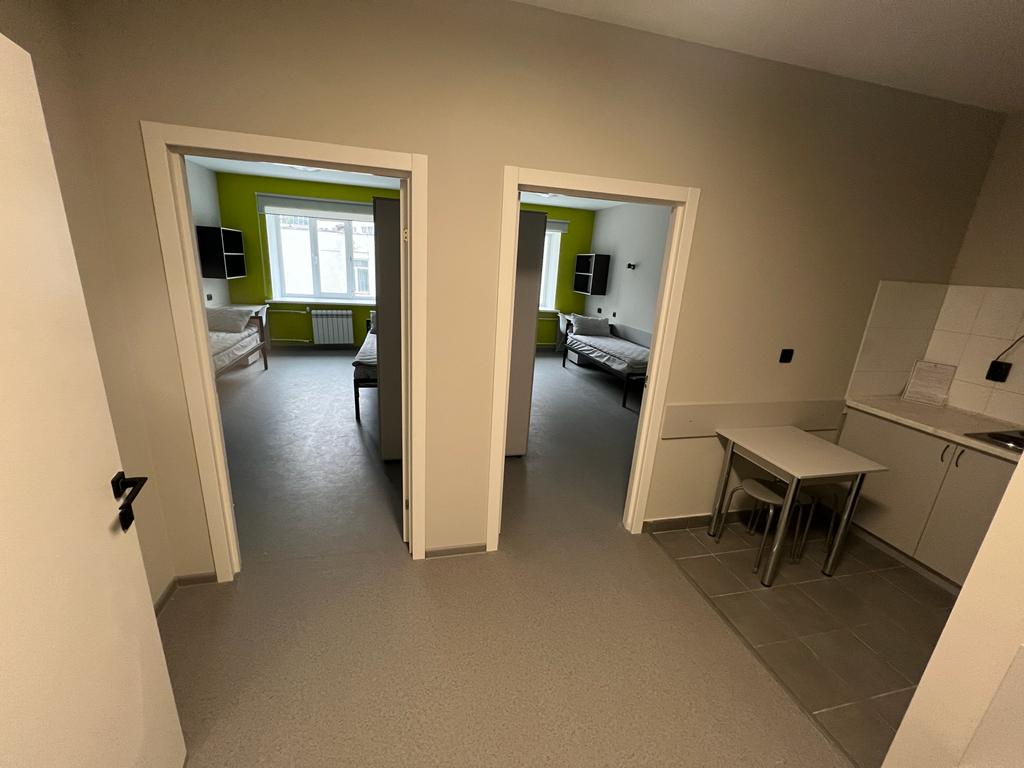 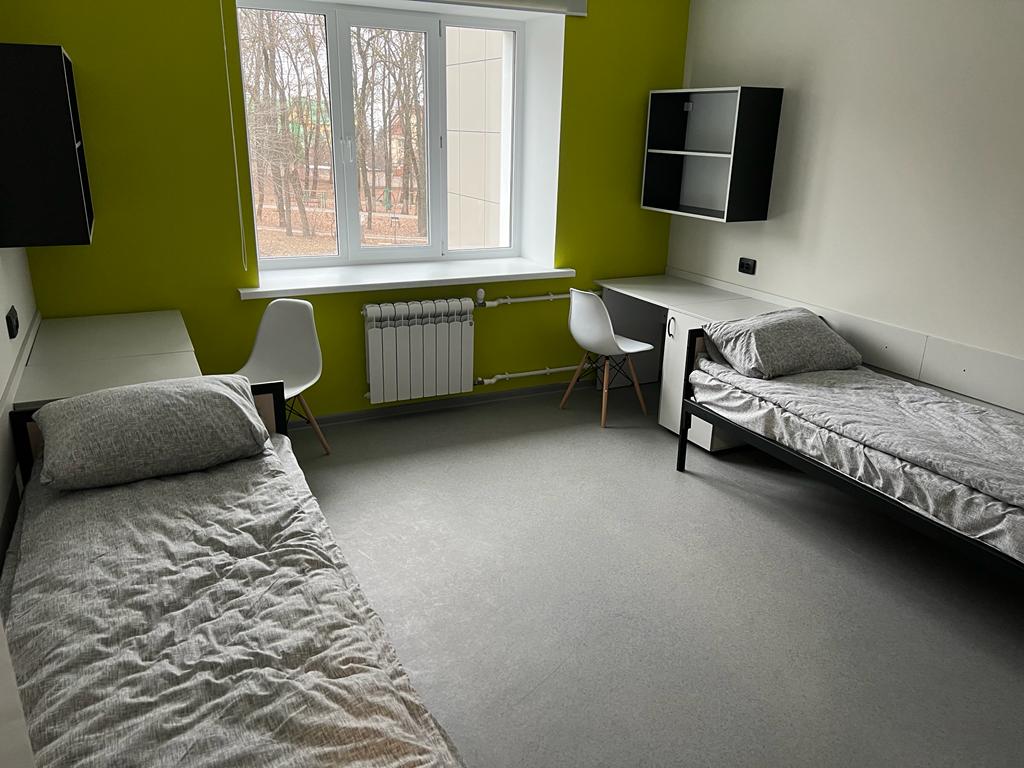 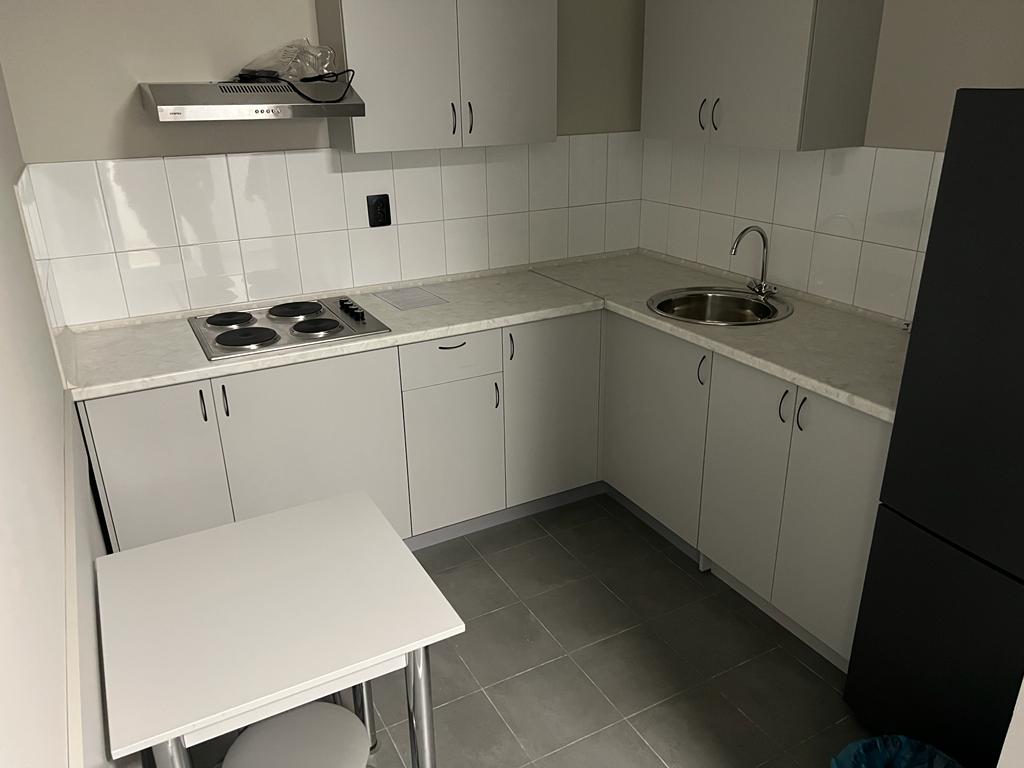 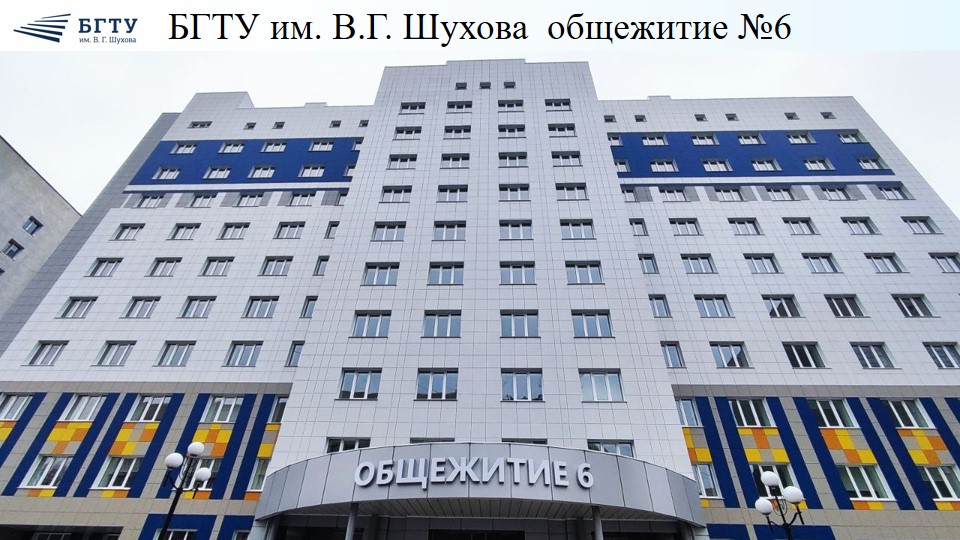 6 общежитий общей вместимостью более 3000 чел.
Общежития для всех иногородних студентов
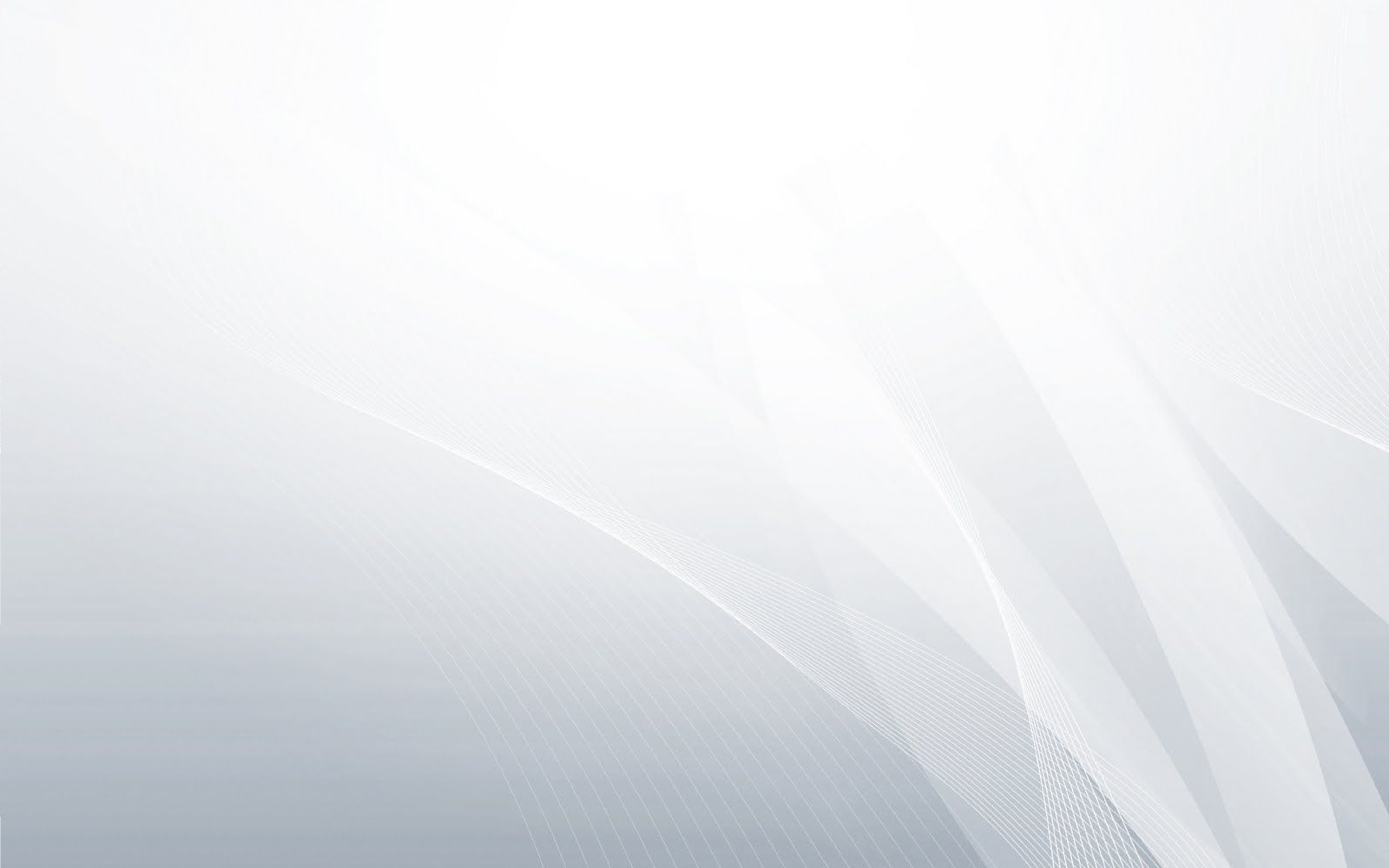 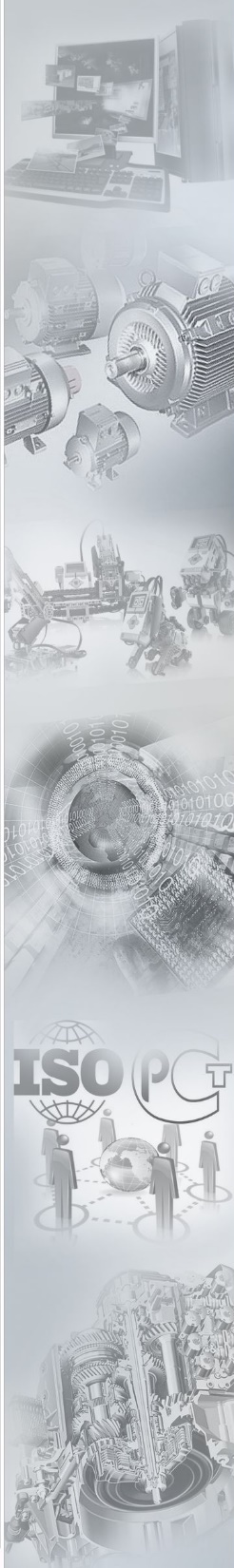 Военный учебный центр
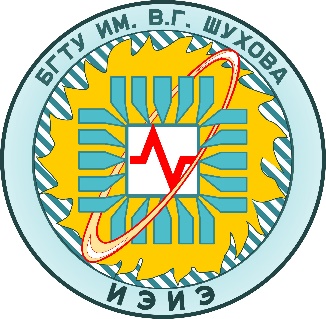 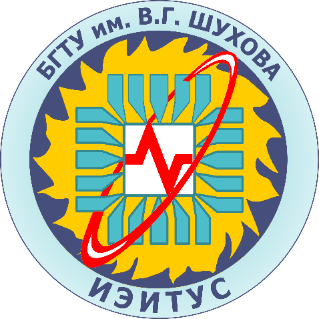 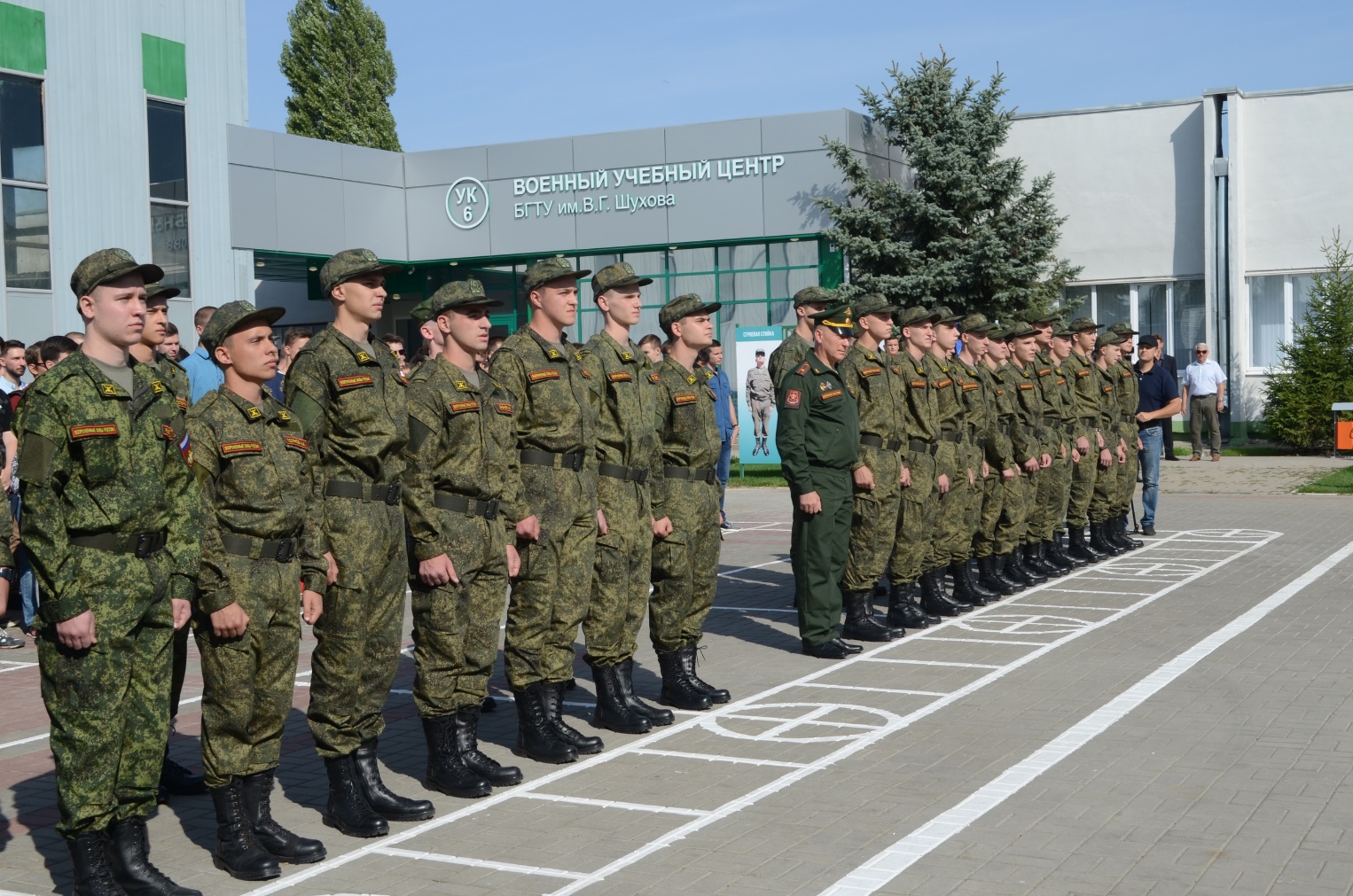 Военная подготовка студентов очной формы обучения ведётся начиная со 2 курса2 года по специальностям сержантов запаса3 года обучения по специальности офицера запаса
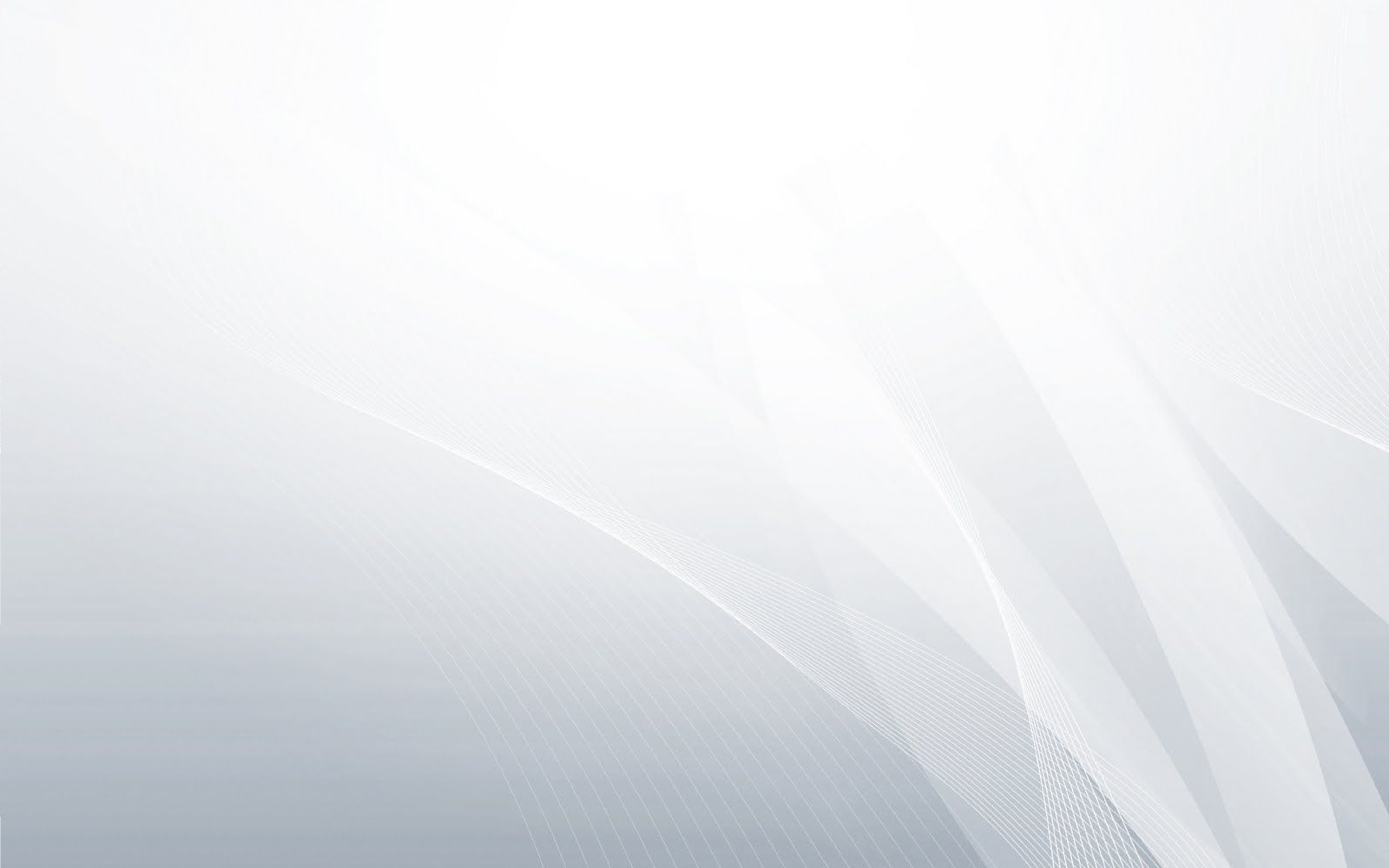 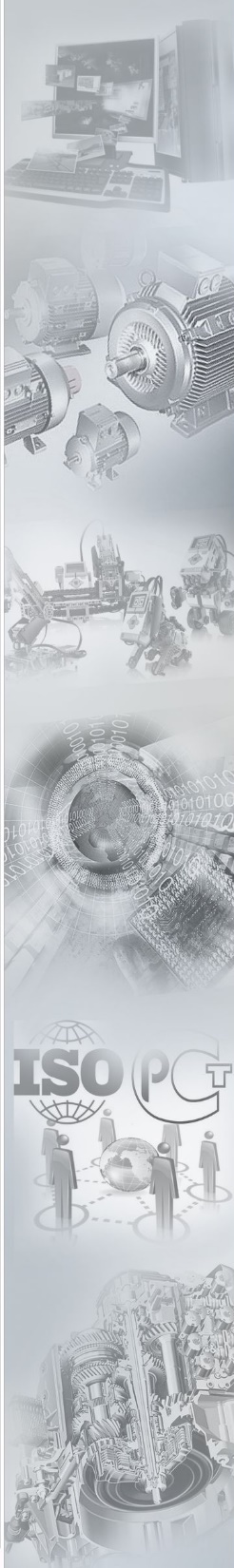 ПАО «Россети Центр»
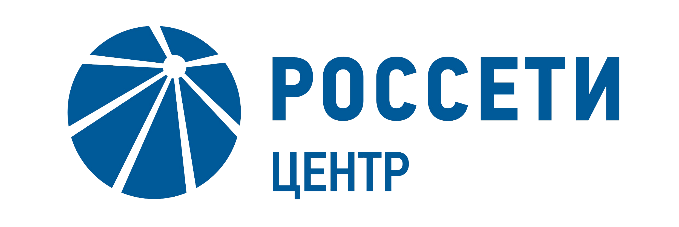 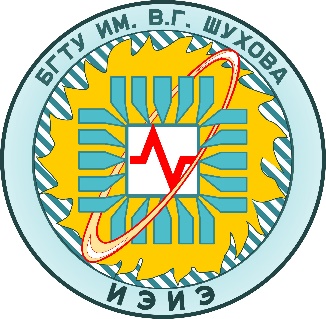 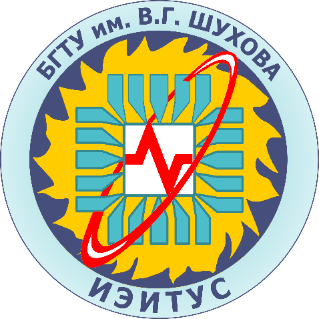 ПАО «Россети Центр» – ведущая электросетевая компания России. Компания ведет бизнес на территории 11 областей Центральной части России, обеспечивая электроэнергией население, крупные промышленные компании и предприятия транспорта и сельского хозяйства, социально значимые объекты, осуществляя технологическое присоединение новых потребителей к электрическим сетям.
Достойная заработная плата
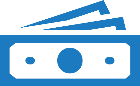 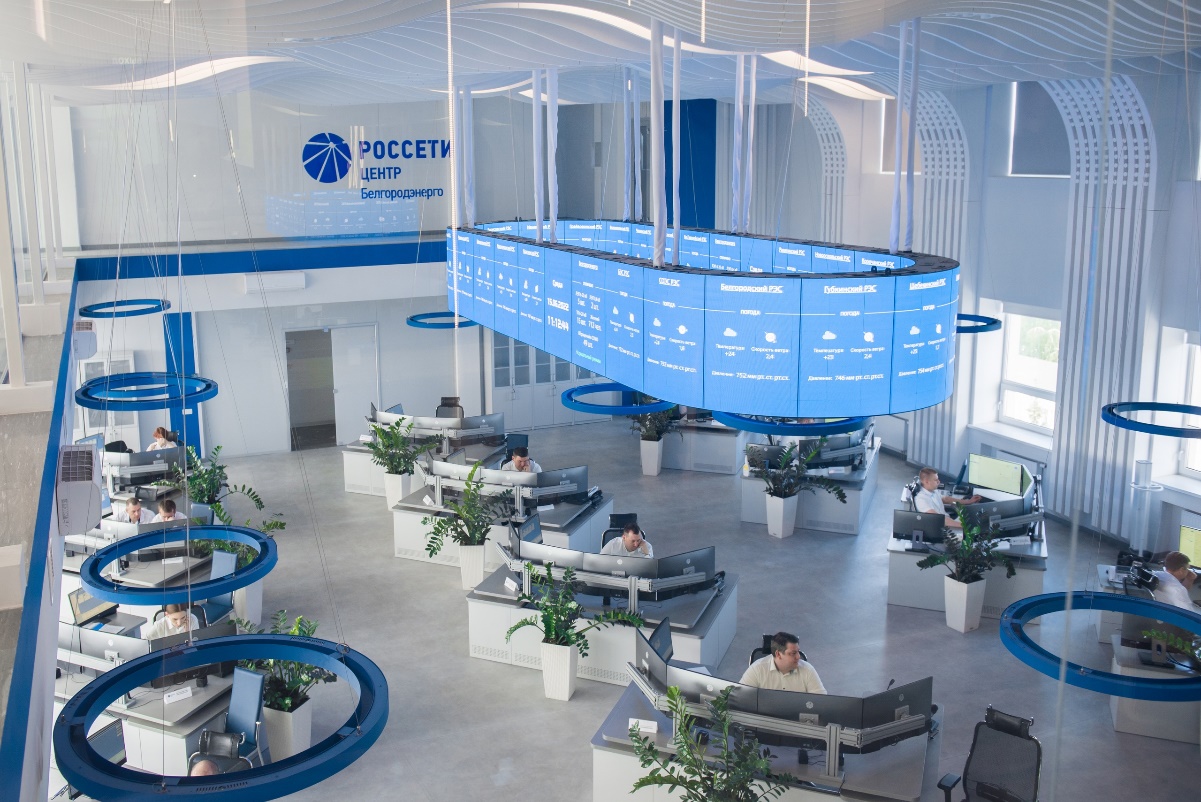 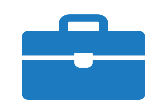 Успешная карьера
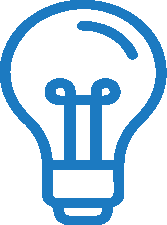 Обучение и развитие
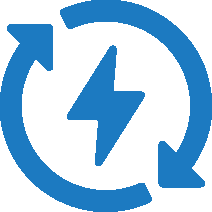 Оплачиваемые стажировки
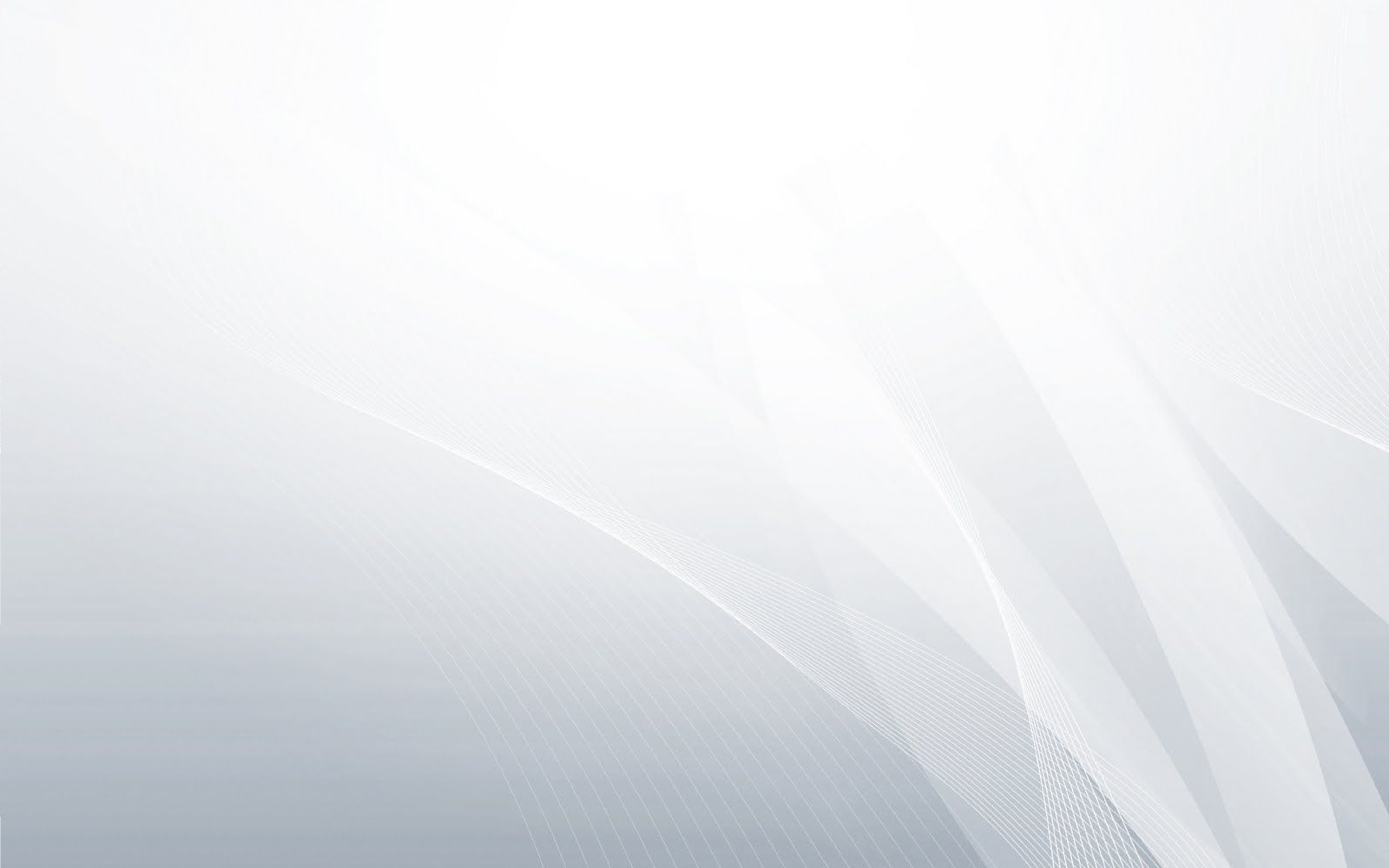 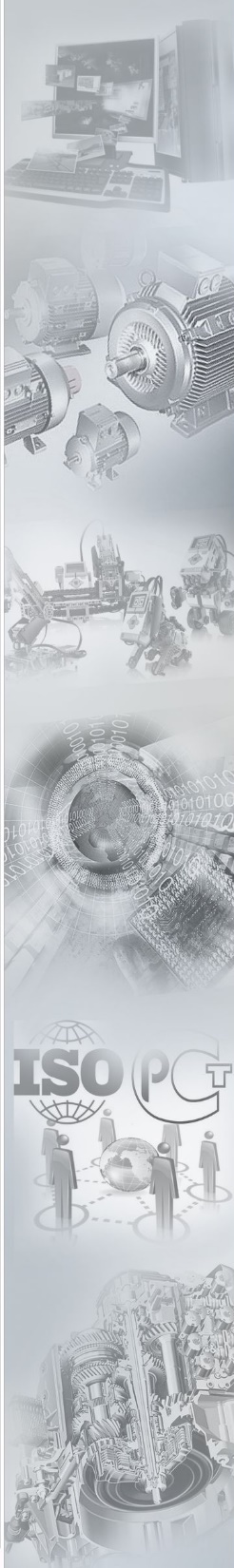 ЗАО «Белгородский цемент»
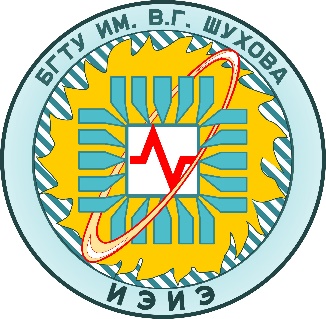 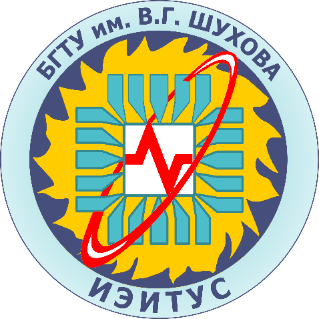 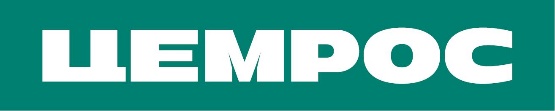 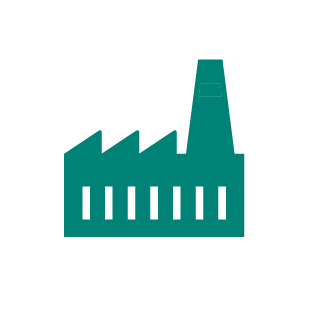 г. Белгород
Белгородская обл.
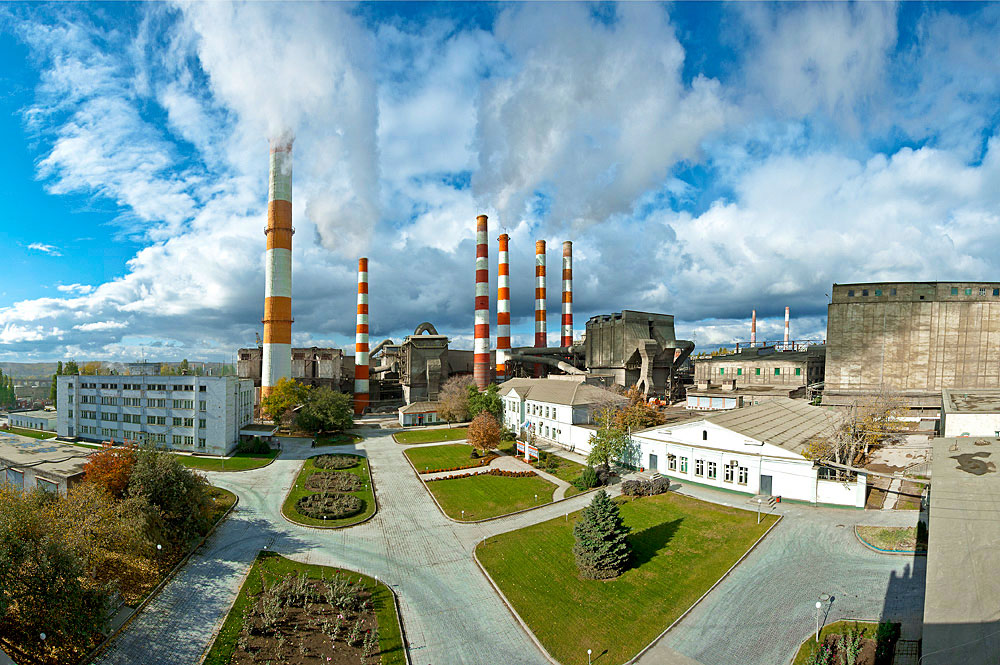 282
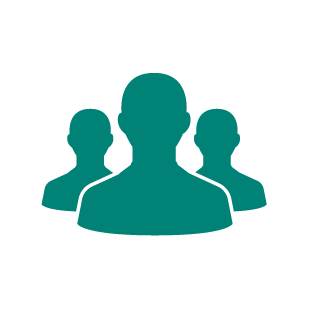 сотрудников нашей команды
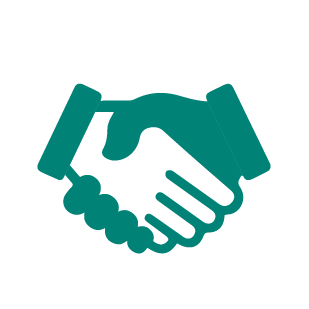 73
выпускников и студентов БГТУ
3
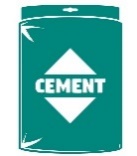 млн тонн в год мощностей
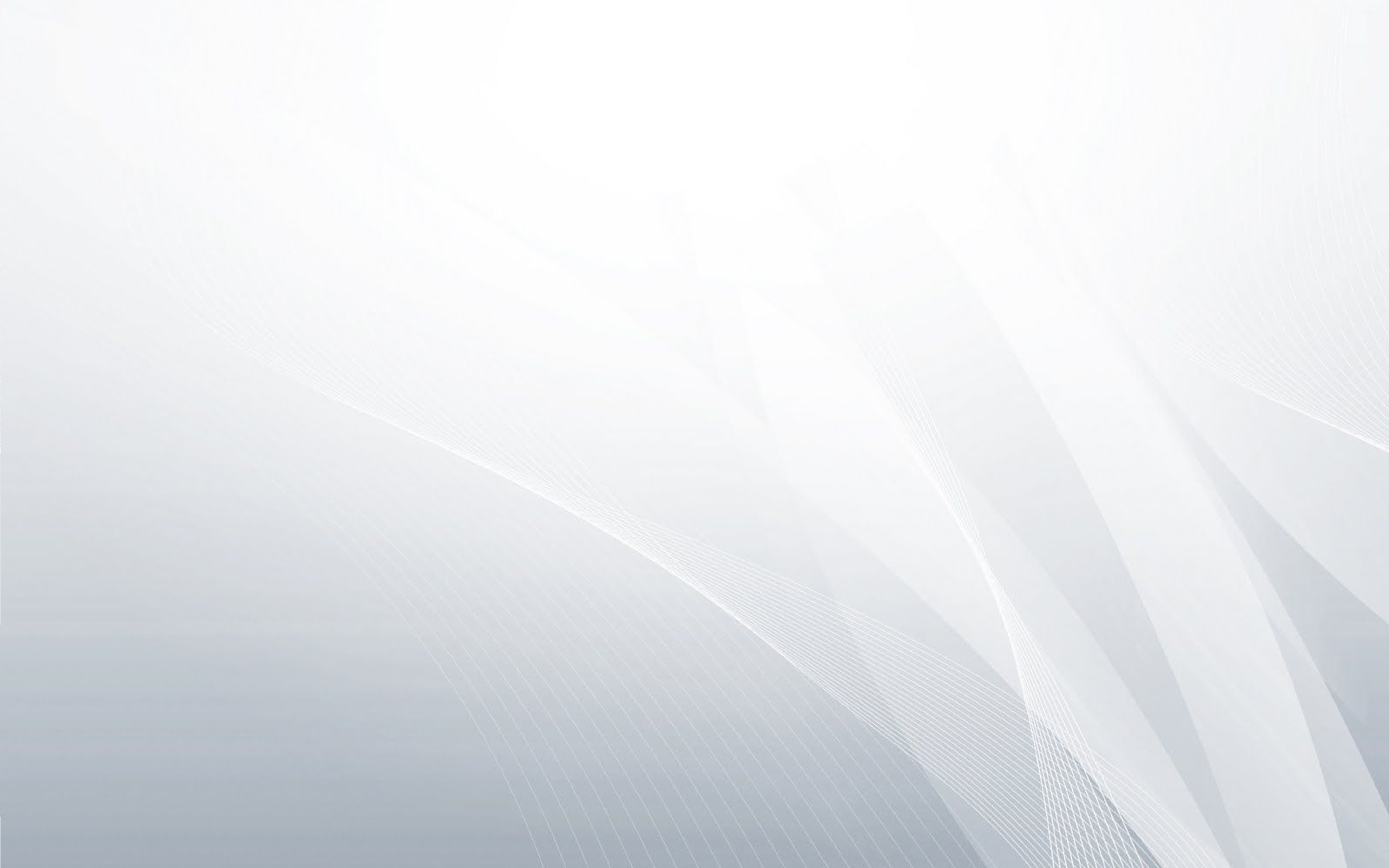 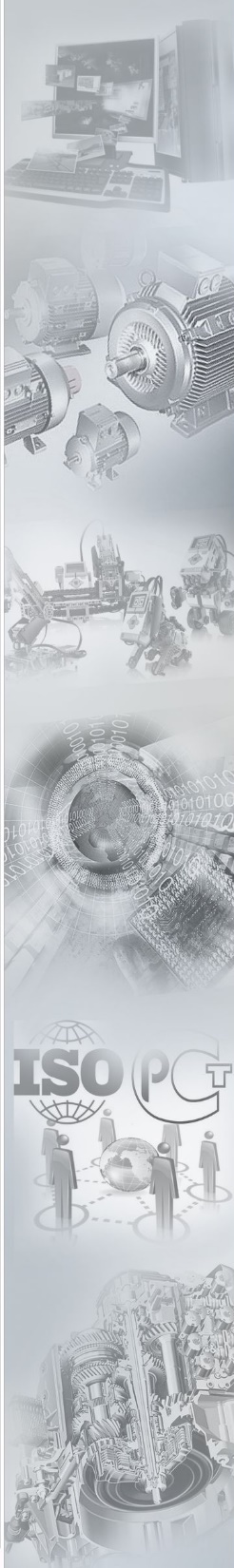 ЗАО «Белгородский цемент»
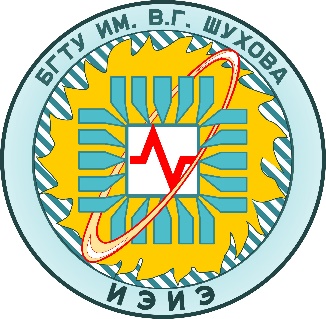 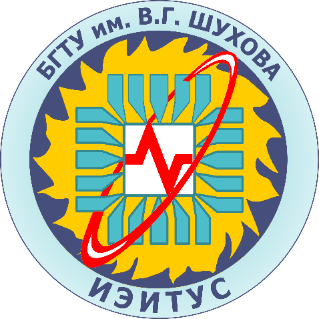 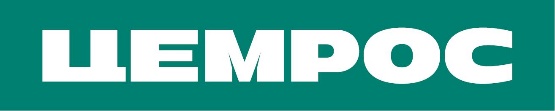 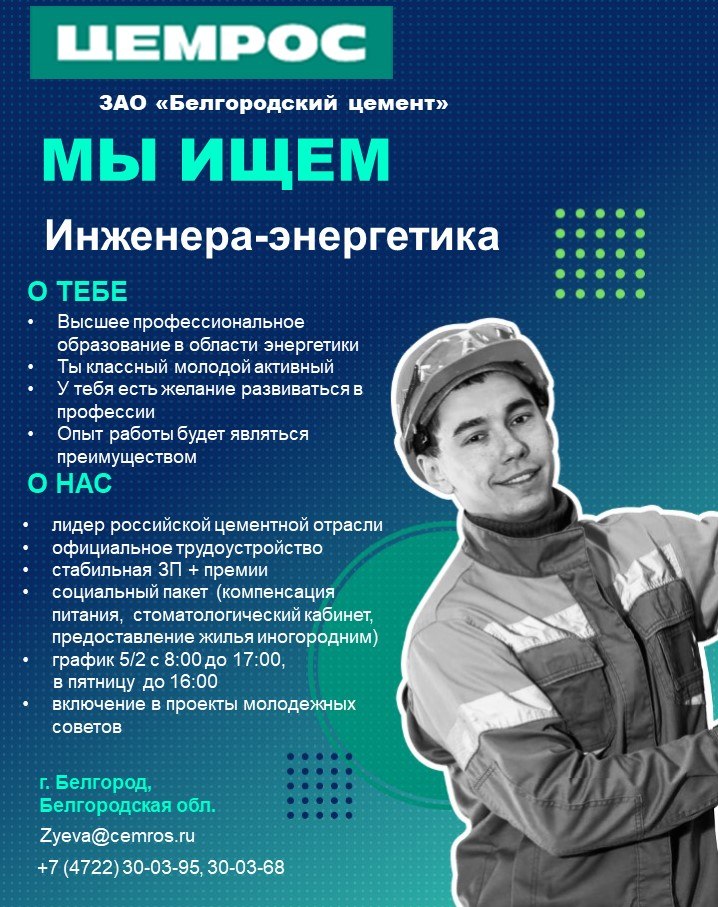 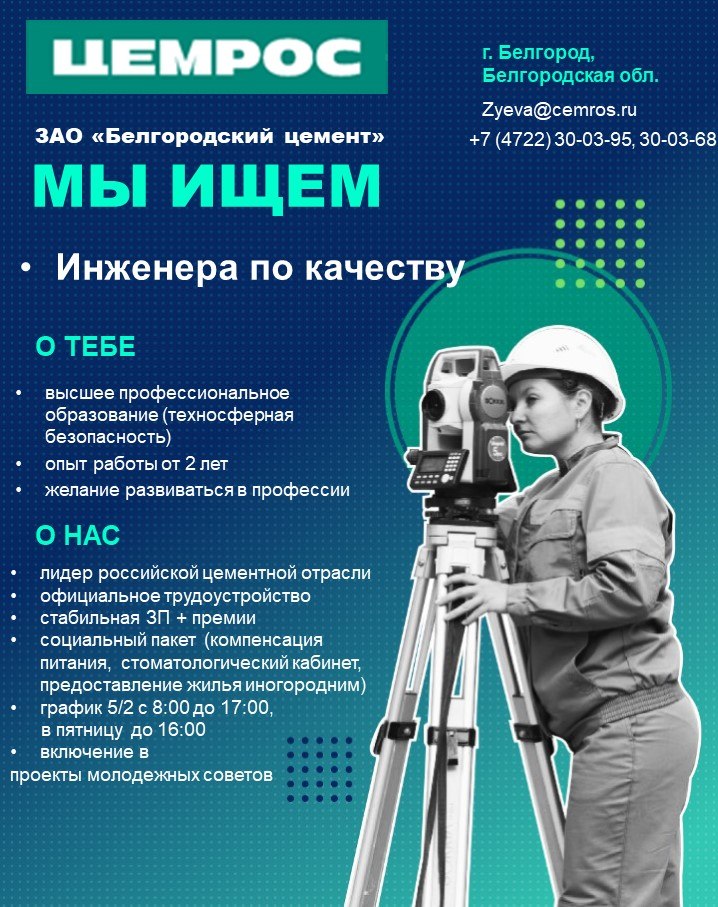 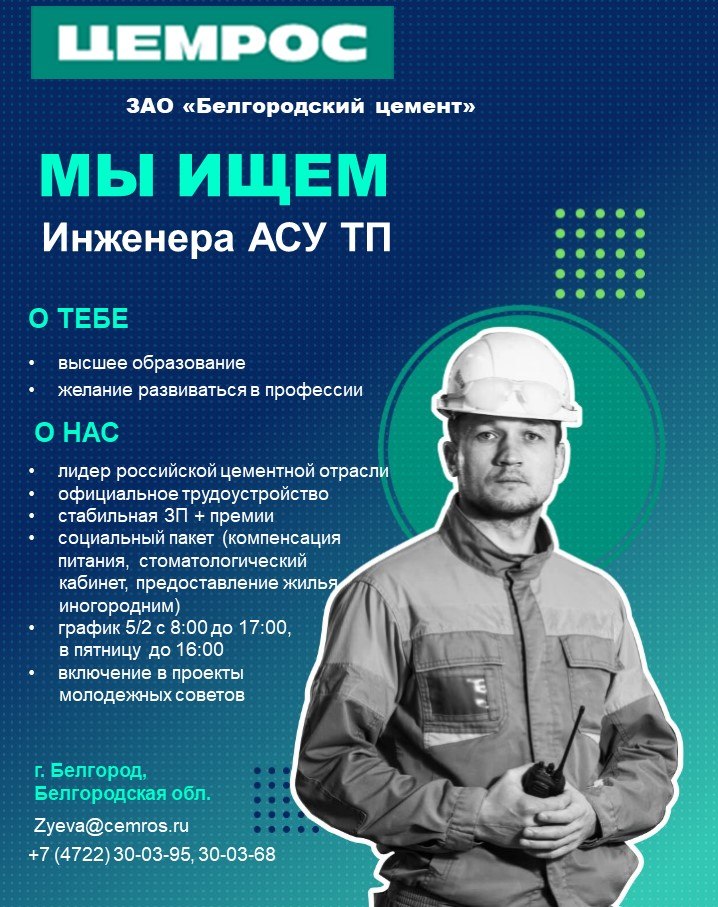 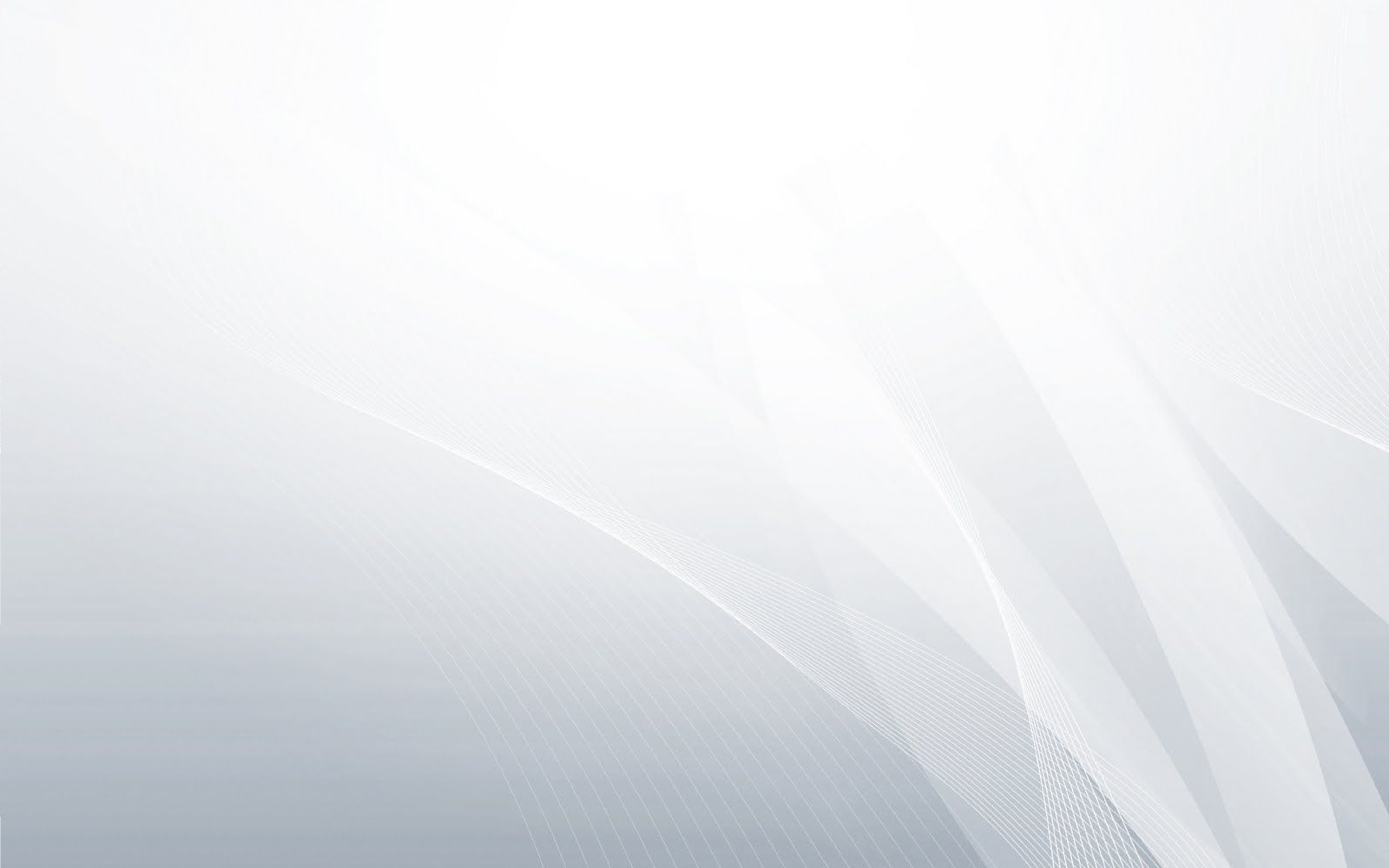 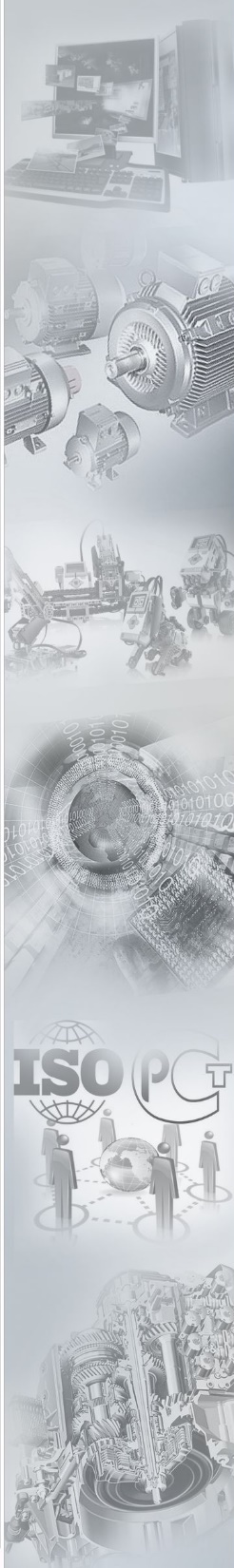 ЦТАИ Курской АЭС - 2
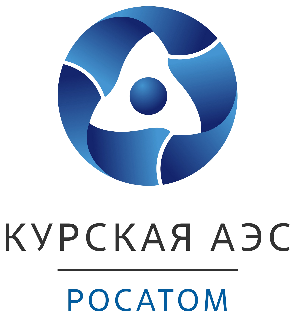 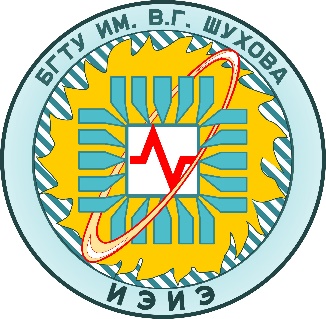 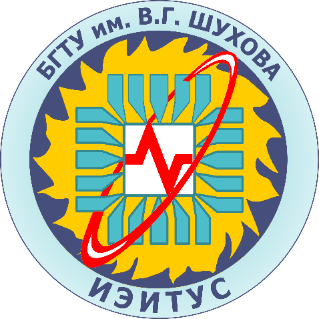 Достойная заработная плата
Успешная карьера
от 85 000 руб.
Работай на самой современной АЭС,строй свое будущее, работай в команде профессионалов ЦТАИ
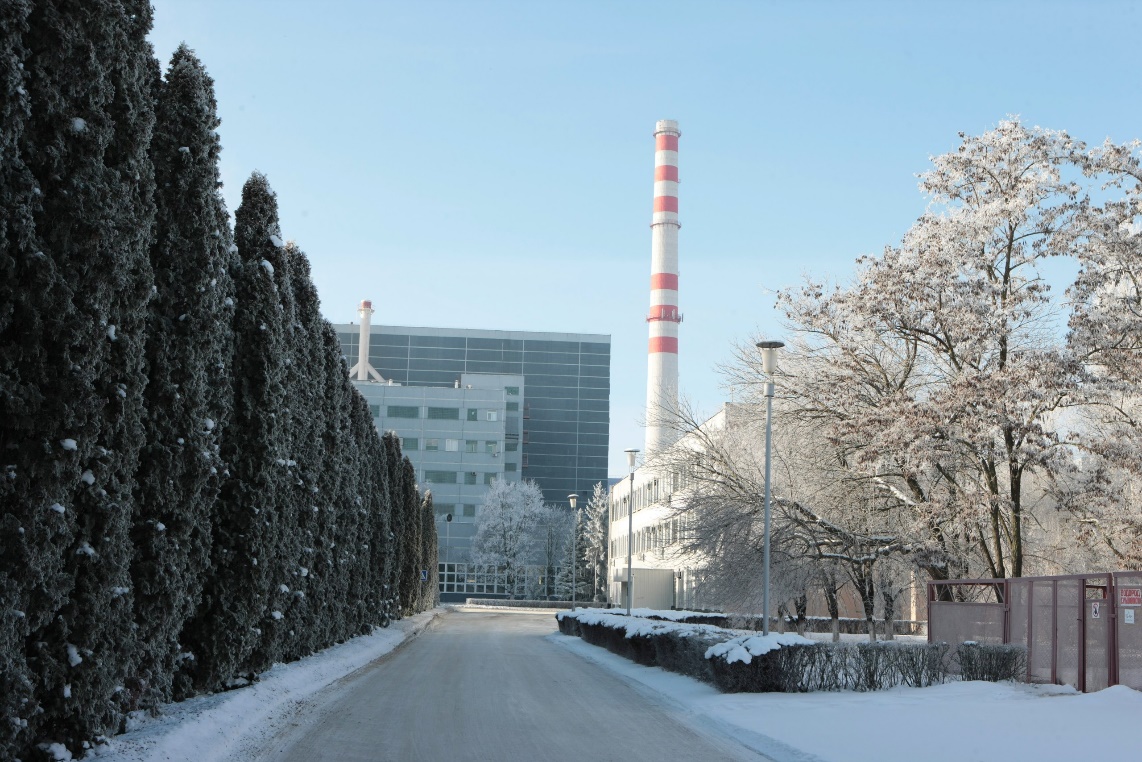 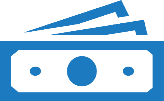 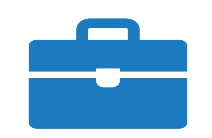 Комфортная городскаясреда
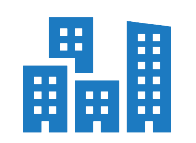 Курская обл., г. Курчатов
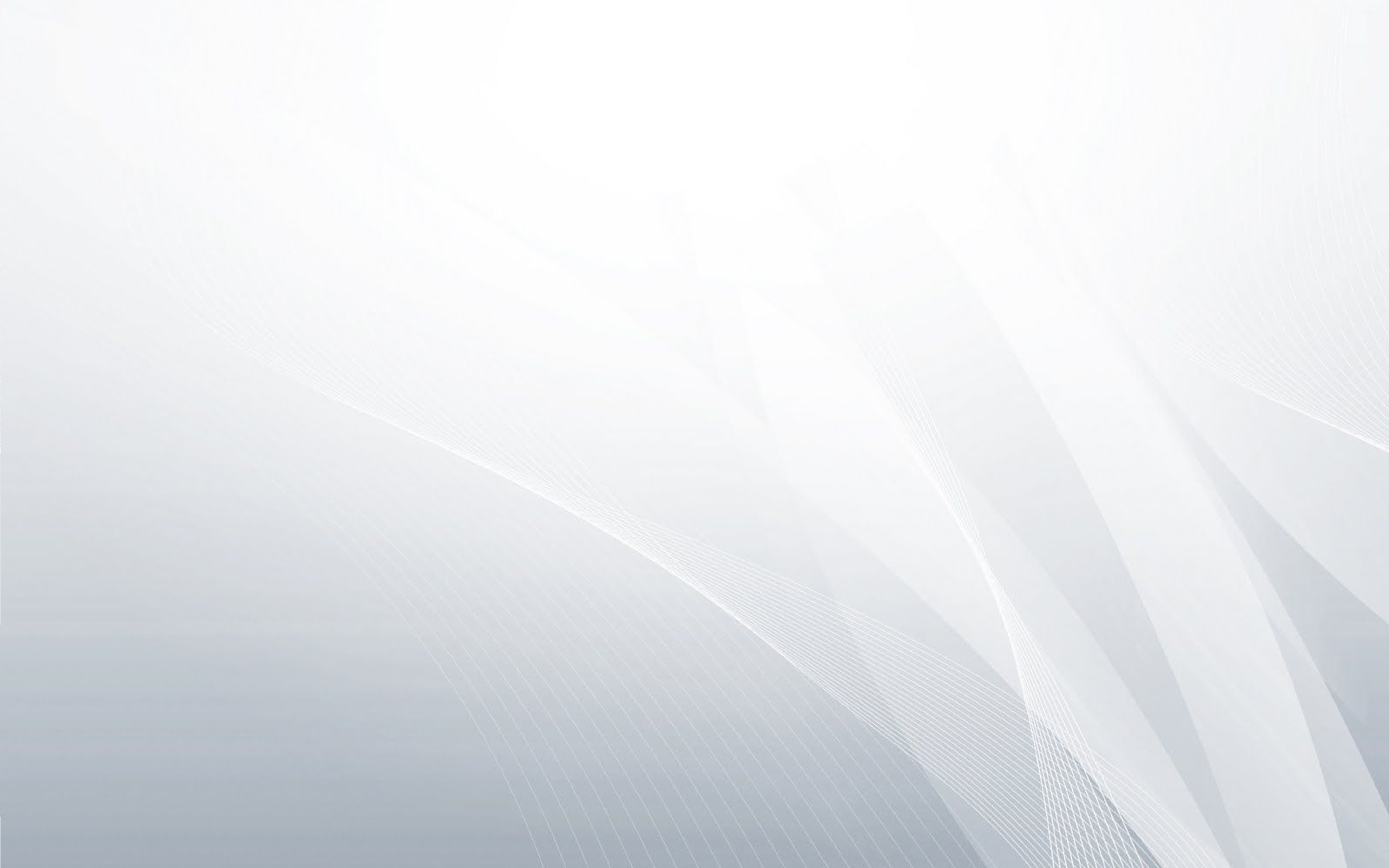 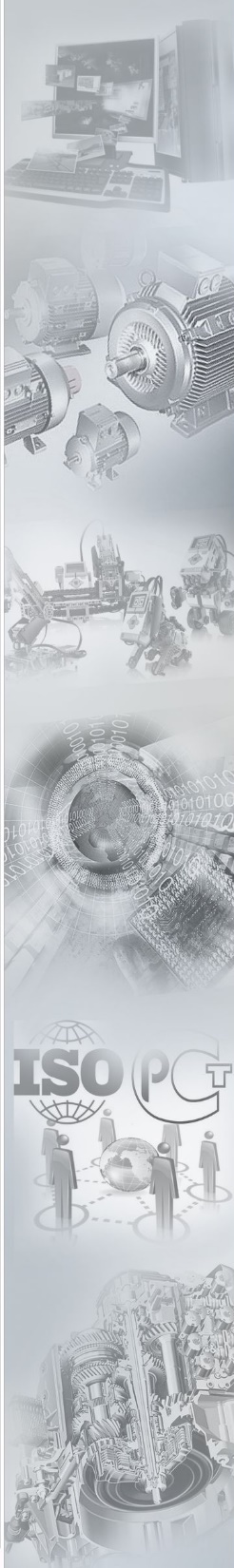 Предприятия-партнеры
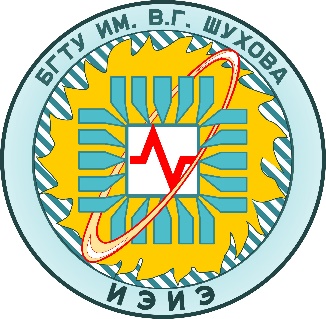 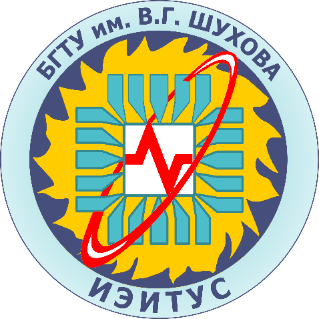 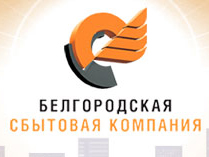 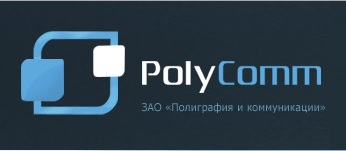 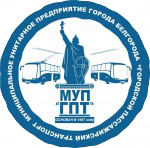 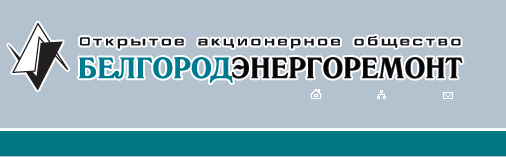 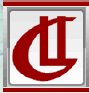 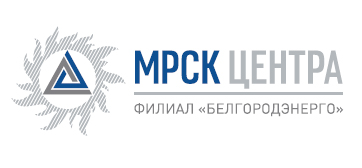 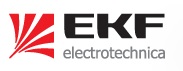 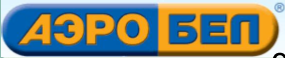 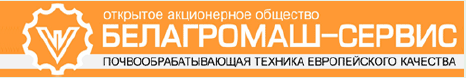 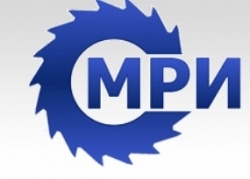 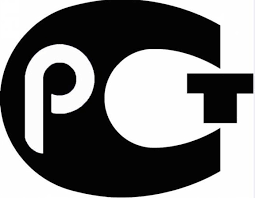 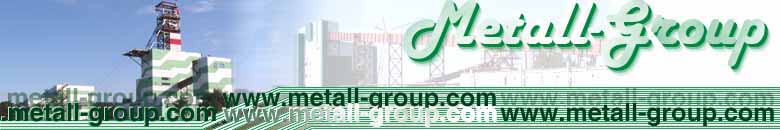 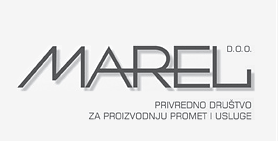 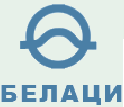 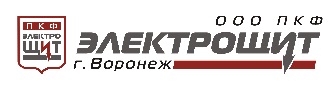 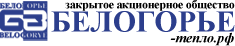 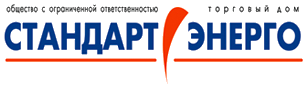 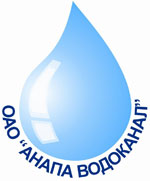 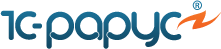 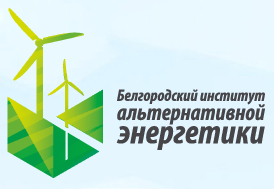 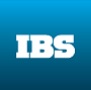 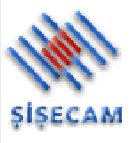 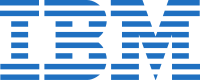 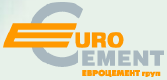 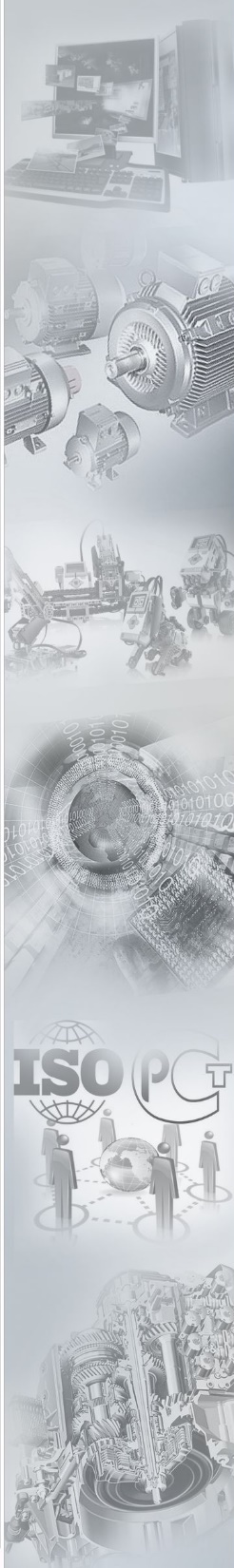 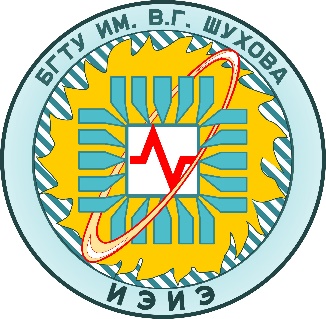 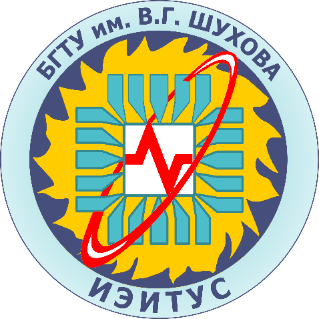 Институт энергетики и электроники
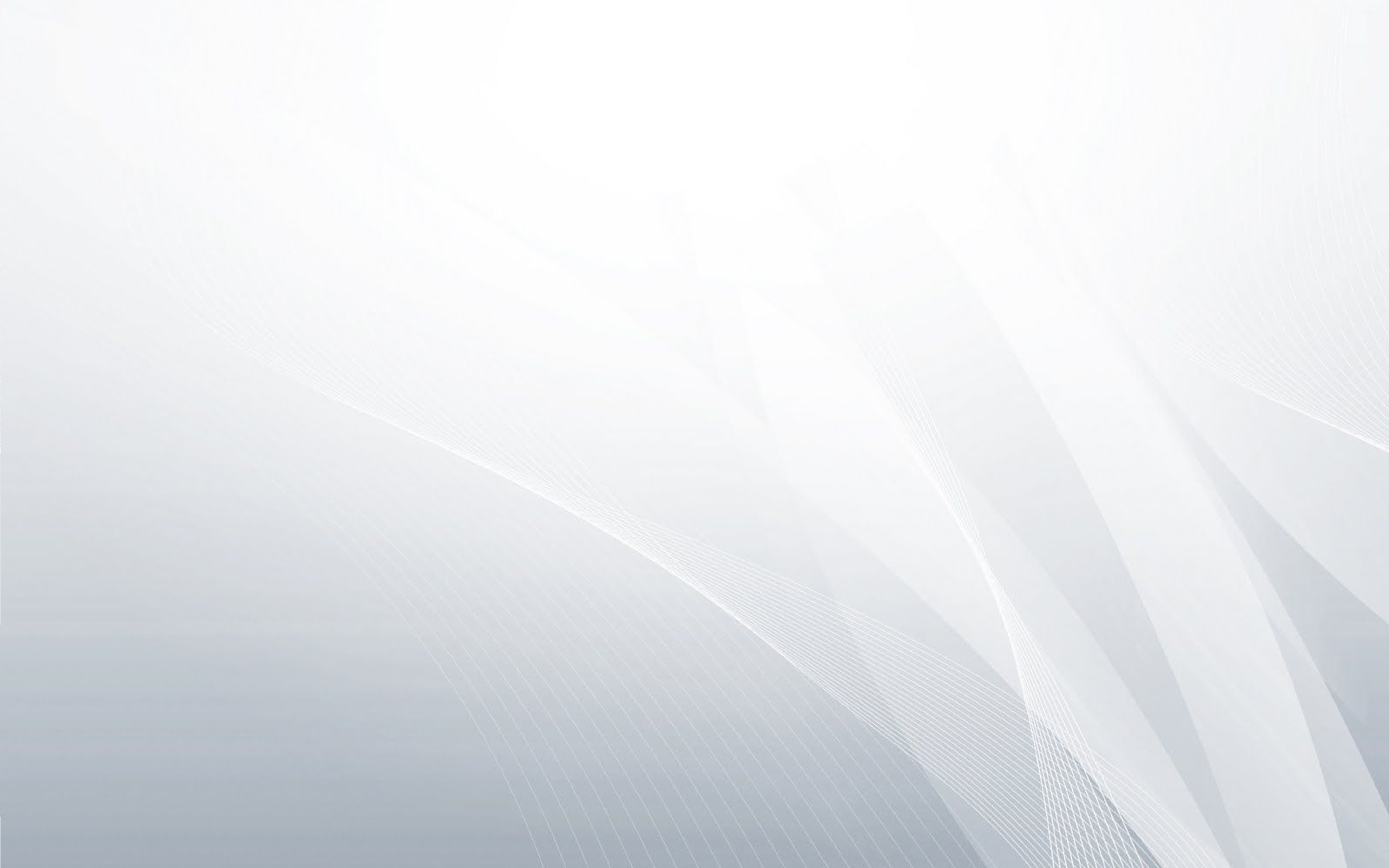 Наши контакты:
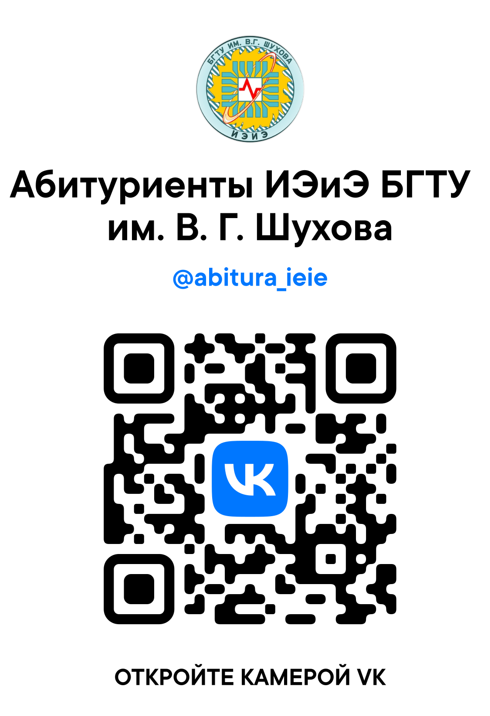 E-mail: ntk@intbel.ru
Тел. приемной комиссии: +7 (4722) 23-05-38, 55-41-03